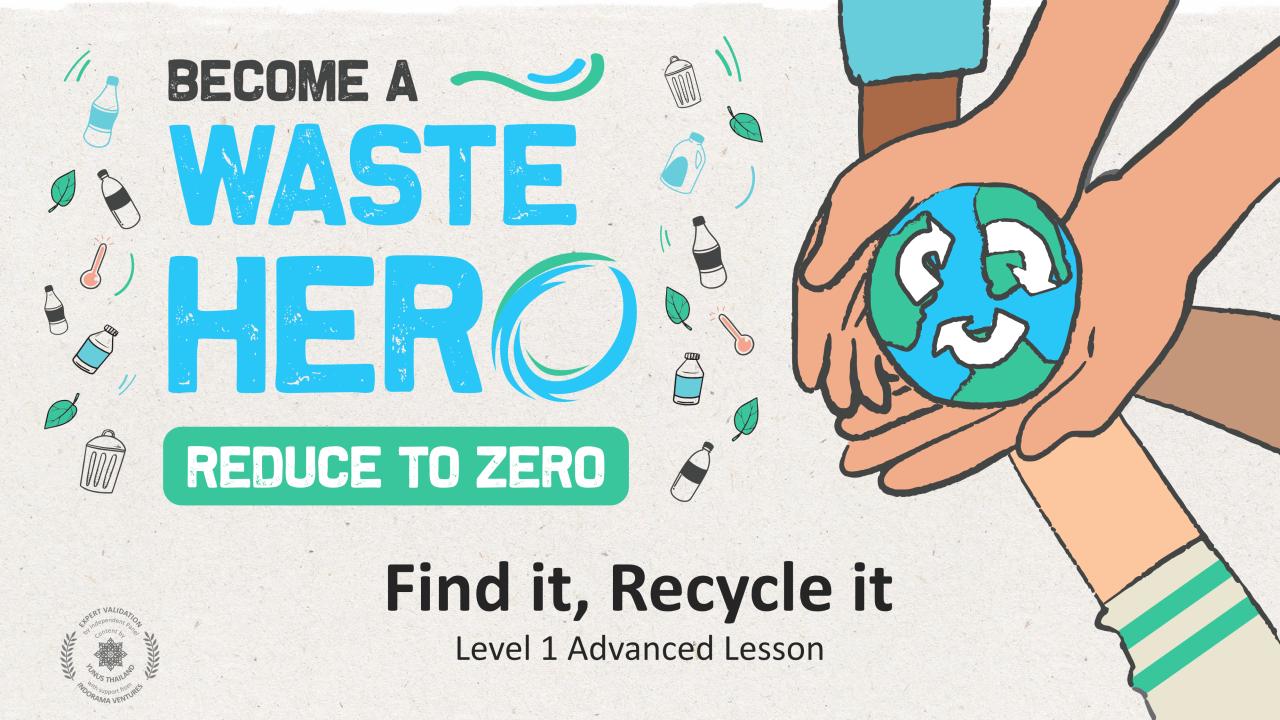 Znajdź i zrecyklinguj

Poziom 1 Lekcja dla zaawansowanych
[Speaker Notes: Znajdź i zrecyklinguj
Poziom 1 Lekcja dla zaawansowanych]
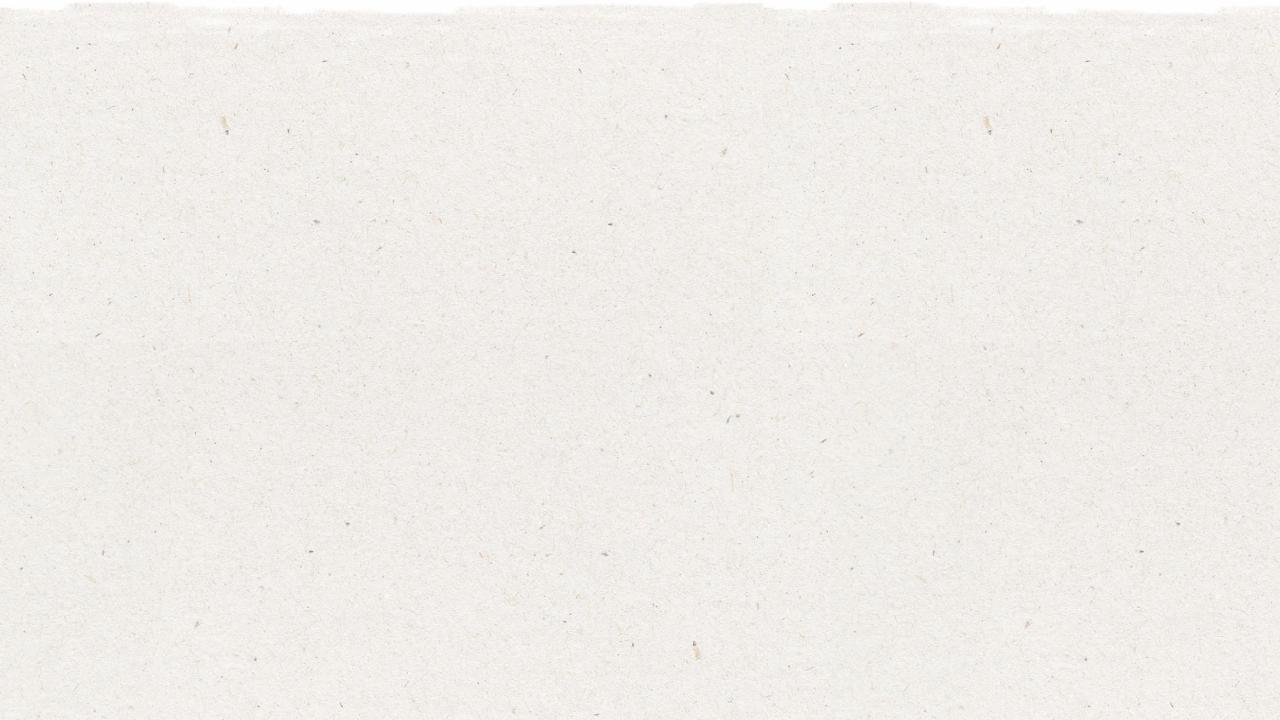 2
Lesson duration: 25 - 30 minutes
Przygotowanie do lekcji i powiązanie z programem nauczania
Czas trwania lekcji 30-35 minut
Uczniowie podejmą się odpowiedzialności za recykling, stosując całą zdobytą wiedzę w praktyce. Codziennie, przez tydzień pozyskają w szkole lub w domu co najmniej jedną butelkę z tworzywa PET do recyklingu. Butelki będą codziennie zliczane, żeby sprawdzić, ile klasa ich zebrała. Lekcja rozpoczyna się od poszukiwania butelek w sali lekcyjnej i od kolorowanki z butelką z PET, a następnie uczniowie mają sprawdzić, ile butelek uda im się zebrać przez cały tydzień, aby zostać „bohaterem recyklingu”.
1
Wyświetl albo wydrukuj materiały „TAK/NIE” i rozdaj w klasie kolorowankę z butelką.
Przygotuj duży kontener albo pojemnik do recyklingu do umieszczenia w sali lekcyjnej. Musi on być dostatecznie duży, żeby pomieścić butelki z PET z całego tygodnia. Zbierz i przygotuj 10-20 butelek z PET. Najlepiej, żeby uczniowie przynosili butelki ze stołówki szkolnej albo z domu.
2
3
Przygotuj „klasowy licznik butelek” i naklej go na tablicy albo w innym miejscu widocznym dla całej klasy.
[Speaker Notes: UWAGA: W nagłówku jest: „Czas trwania lekcji 30-35 minut”, powinno być: „Czas przygotowania”]
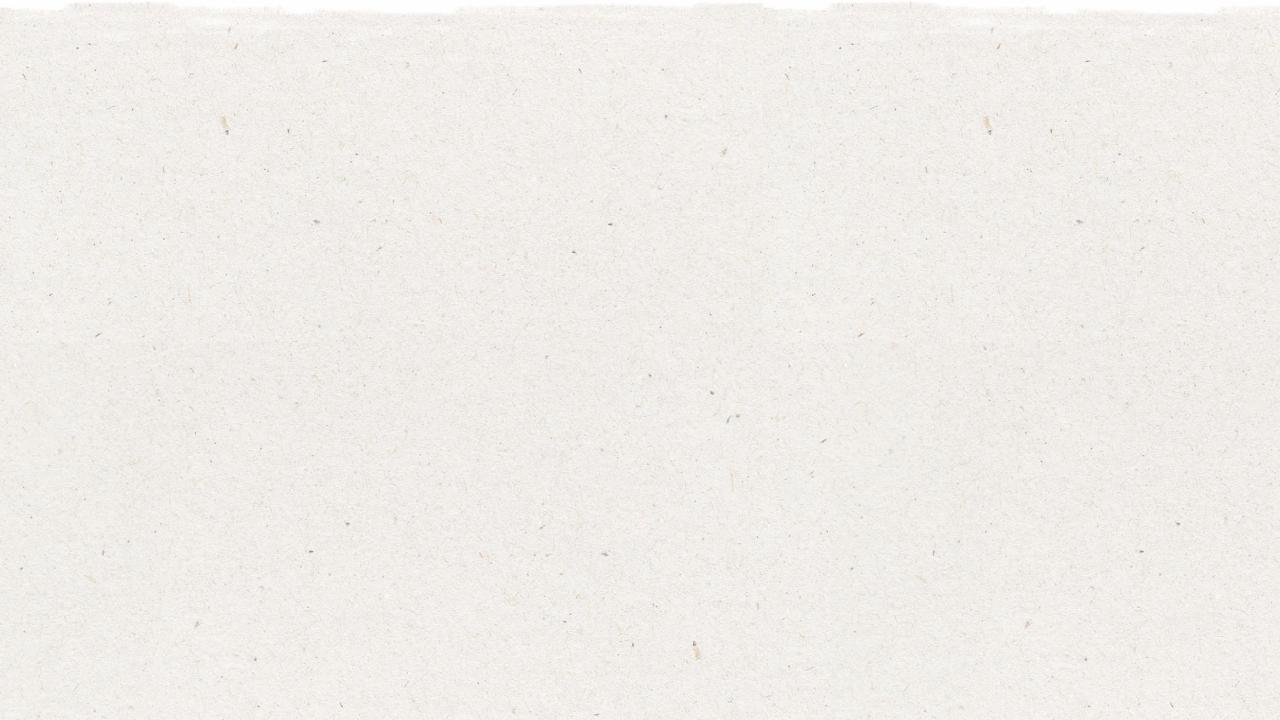 3
Przygotowanie do lekcji i powiązanie z programem nauczania
Najważniejsze efekty nauczania i powiązanie z programem nauczania:
Przyroda – Ziemia i działalność człowieka: Informowanie o rozwiązaniach, które zmniejszają wpływ wywierany przez człowieka na glebę, wodę, powietrze i/lub inne organizmy żywe w środowisku lokalnym. Czynności wykonywane przez ludzi mogą wpływać na otaczający ich świat. Ludzie mogą jednak dokonywać wyborów, które zmniejszają ich wpływ na glebę, wodę, powietrze i inne organizmy żywe.
Umiejętności i biegłość w zakresie języka angielskiego: Udział w rozmowach dotyczących zagadnień i tekstów we współpracy z różnymi partnerami. Przestrzeganie ustalonych reguł w rozmowach. Stosowanie słów i zwrotów poznanych podczas rozmów, czytania, słuchania i reagowania na teksty.
Matematyka: Przypisywanie przedmiotów do danych kategorii, zliczanie przedmiotów w poszczególnych kategoriach i sortowanie kategorii według liczebności.
Powiązanie z Celami zrównoważonego rozwoju
Lekcja elastyczna, z możliwością dostosowania
Konspekty są tak pomyślane, aby były elastyczne i pozwalały reagować na potrzeby, ewoluując podczas lekcji. Lekcje można edytować i dostosowywać do różnych indywidualnych kontekstów związanych z uczniami i środowiskiem lekcyjnym. Dostępna do pobrania jest wersja PowerPoint z instrukcjami dla nauczyciela oraz lekcja w formacie PDF do wydruku.
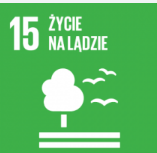 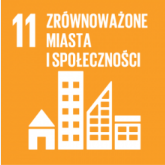 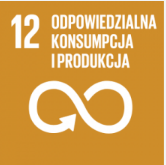 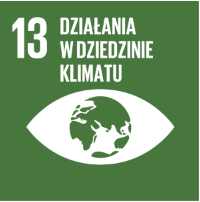 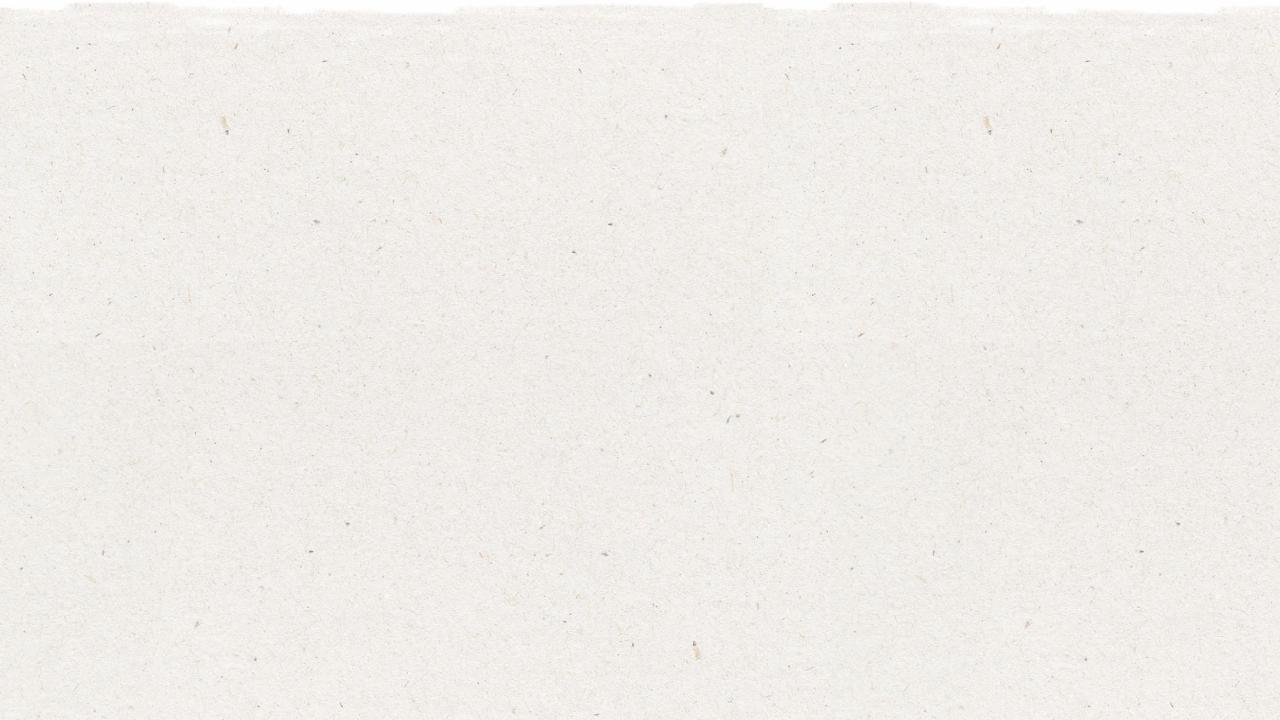 4
Lekcja
Czas trwania lekcji: 45 - 60 minut
1
Zanim uczniowie wejdą do sali, starannie ukryj w sali 10-20 butelek z PET.
Rozdaj materiały „TAK/NIE” i zapytaj uczniów:
Co pamiętacie o recyklingu? 
Co nadaje się do recyklingu? 
Podnieście ręce i wskażcie mi na rozdanych kartkach coś, co nadaje się do recyklingu? 
Jak brzmi ABC recyklingu?
2
Wyświetl i omów slajdy „2 kroki w recyklingu”, następnie przedstaw ostatni slajd o wyzwaniu polegającym na zbiórce butelek z PET i powiedz uczniom, że będą zbierać butelki z PET przez tydzień w szkole i w domu, aby zostać „bohaterem recyklingu”.
Korzystaj z „licznika butelek” na tablicy, żeby śledzić codzienne postępy.
Pokaż pojemnik do recyklingu.
Najlepiej jest starać się zbierać butelki w szkole, bo niektóre dzieci mogą nie móc ich przynosić z domu.
3
4
Daj uczniom 5 minut na poszukiwanie ukrytych w sali butelek z PET, które zostaną umieszczone w nowym pojemniku i zacznie się zliczanie.
cdn.
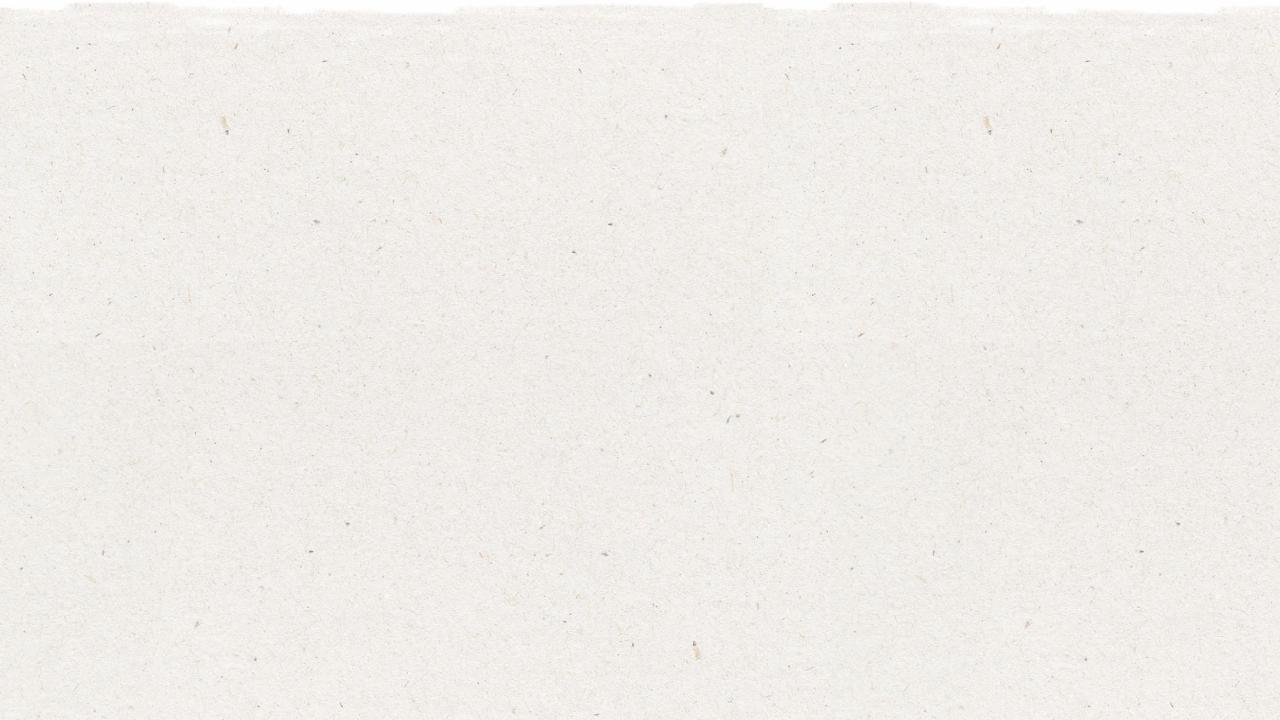 5
Lekcja
Czas trwania lekcji: 45 - 60 minut
Każdego dnia „wyzwania butelkowego” zliczajcie z klasą zebrane butelki i zaznaczajcie ich sumę na klasowym liczniku butelek.
5
6
Rozdaj kolorowankę z butelką z PET i zadawaj pytania takie jak: 
Jakiego rodzaju napoje spotyka się w takich butelkach? 
Czy macie swój ulubiony napój? Jakiego jest koloru? 
Gdzie wyrzuca się te butelki po wypiciu napoju?
7
Na koniec tygodnia policzcie wszystkie butelki zebrane przez klasę i wręcz uczniom odznakę - naklejkę „bohater recyklingu”.
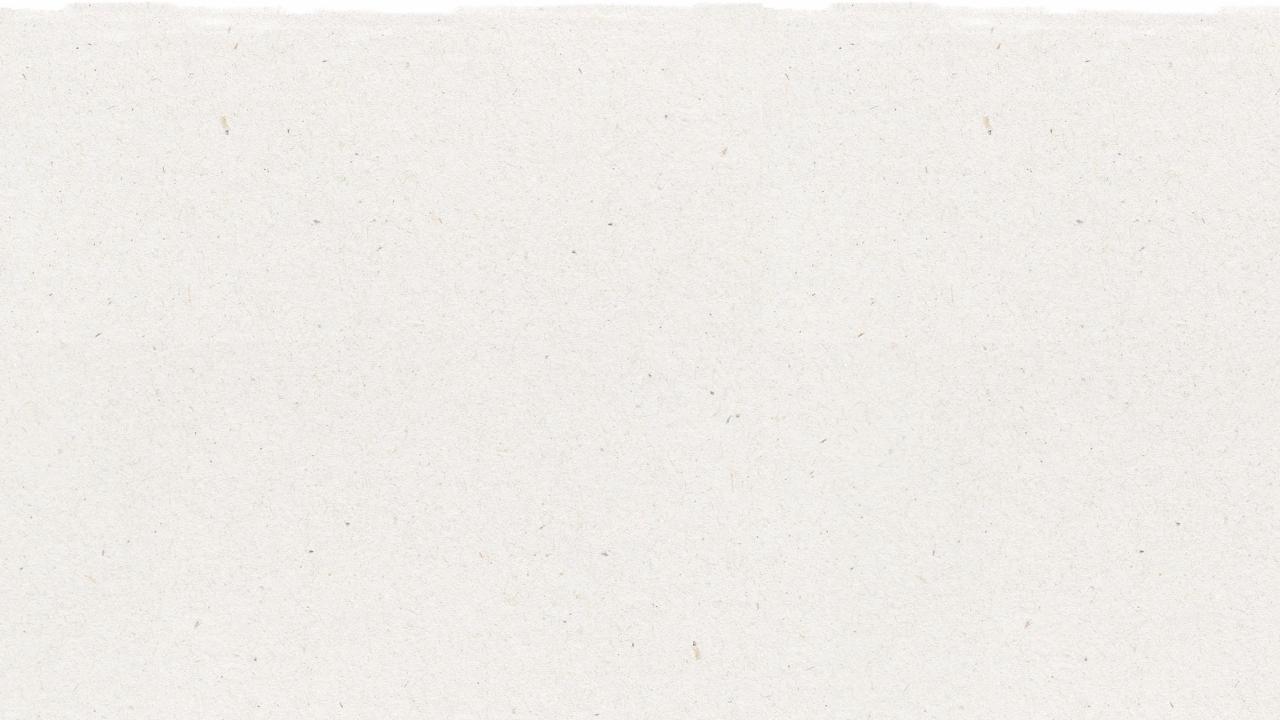 Przygotuj prezentację PowerPoint
Gdy jesteś gotowy(a), aby zaprezentować lekcje uczniom, kliknij pokaz slajdów u góry paska menu, a następnie wybierz „Od początku”. 


Następnie naprowadź kursor „myszy” na lewy, dolny róg prezentacji. 
Po rozwinięciu opcji zaznaczonej w zielonym kółku wybierz „Pokaż widok prezentera”. W widoku prezentera podczas prezentacji widzisz swoje notatki, a odbiorcy widzą tylko prezentację.
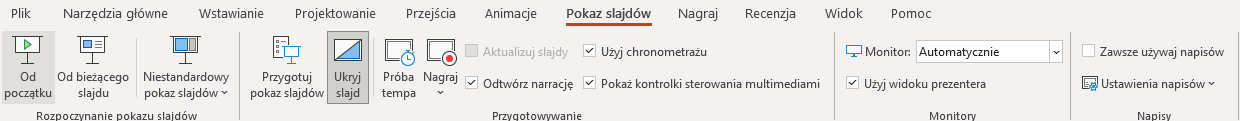 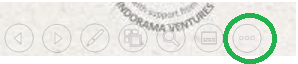 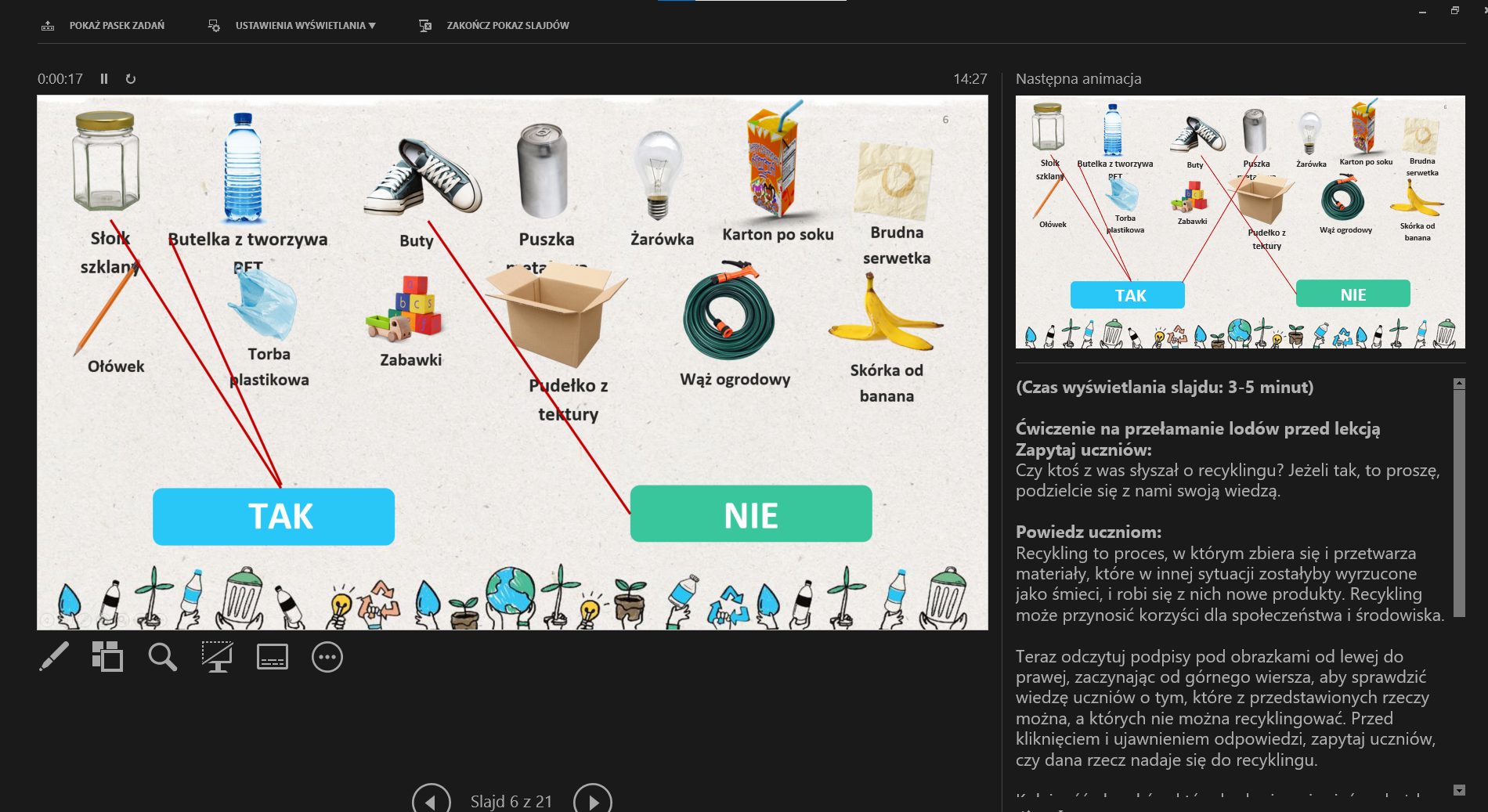 Notatki wyświetlają się w okienku po prawej stronie. Tekst powinien się zawijać automatycznie, a w razie potrzeby wyświetla się pionowy pasek przewijania. Można też zmienić rozmiar tekstu w okienku notatek, używając dwóch przycisków w lewym dolnym rogu tego okienka.
6
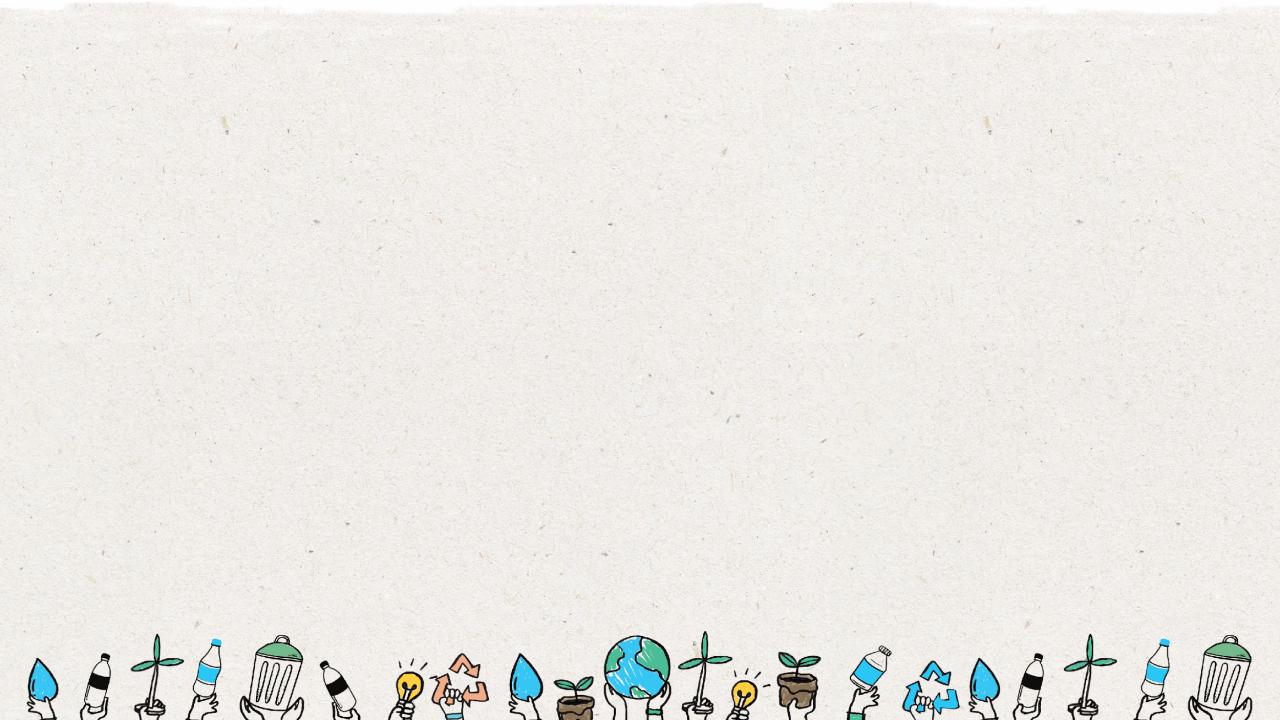 7
TAK
NIE
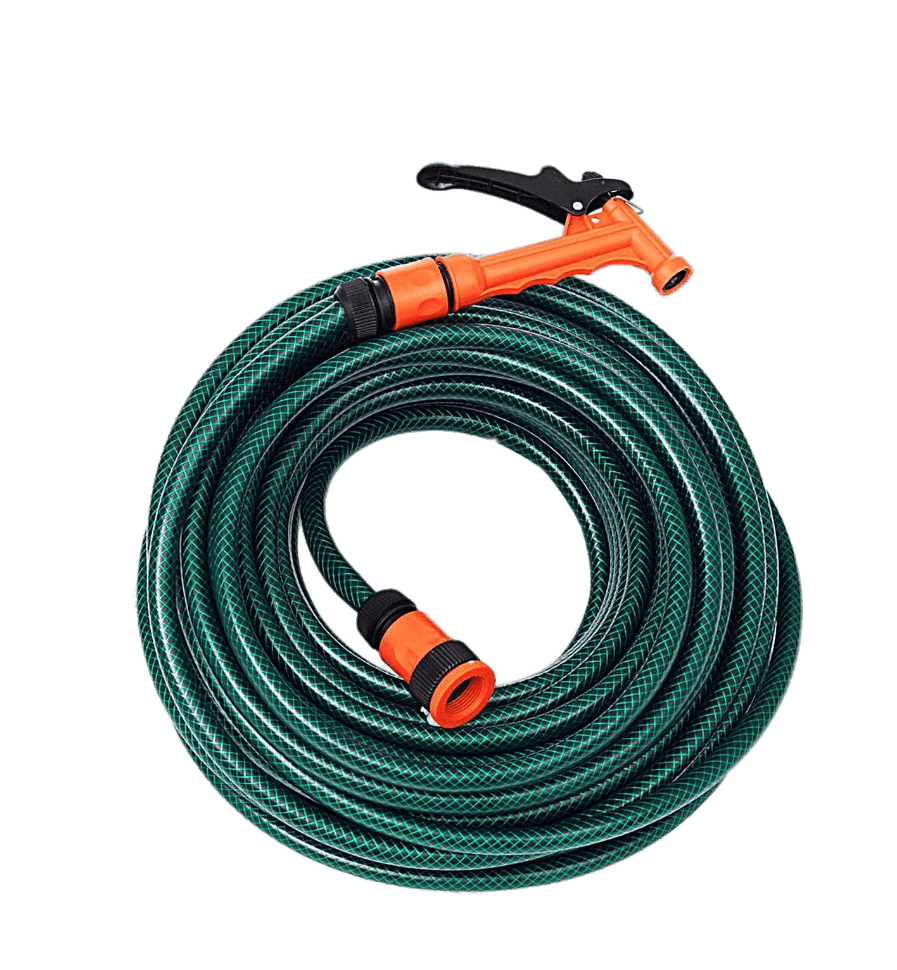 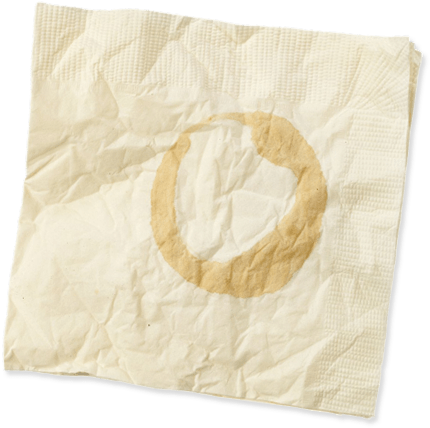 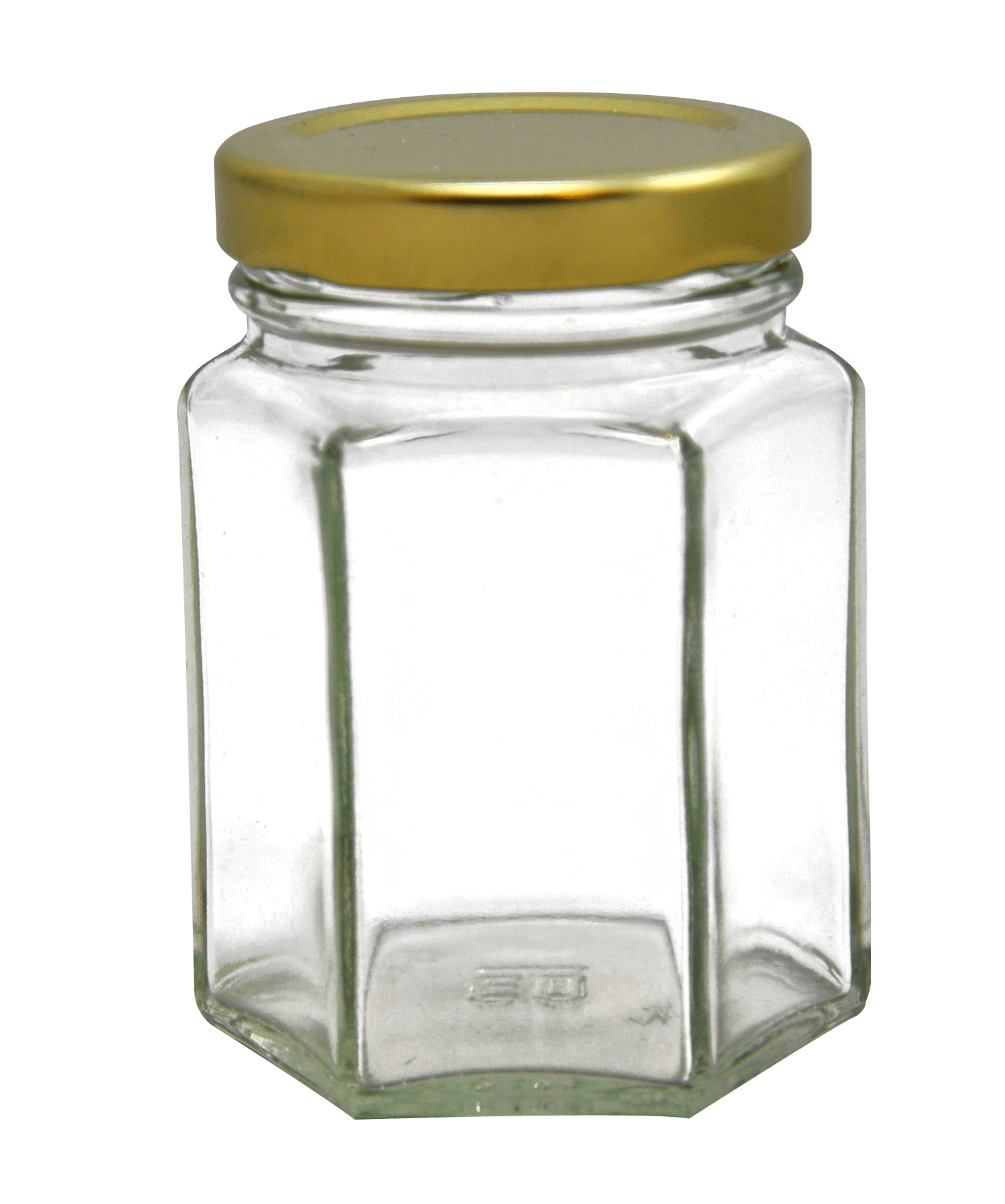 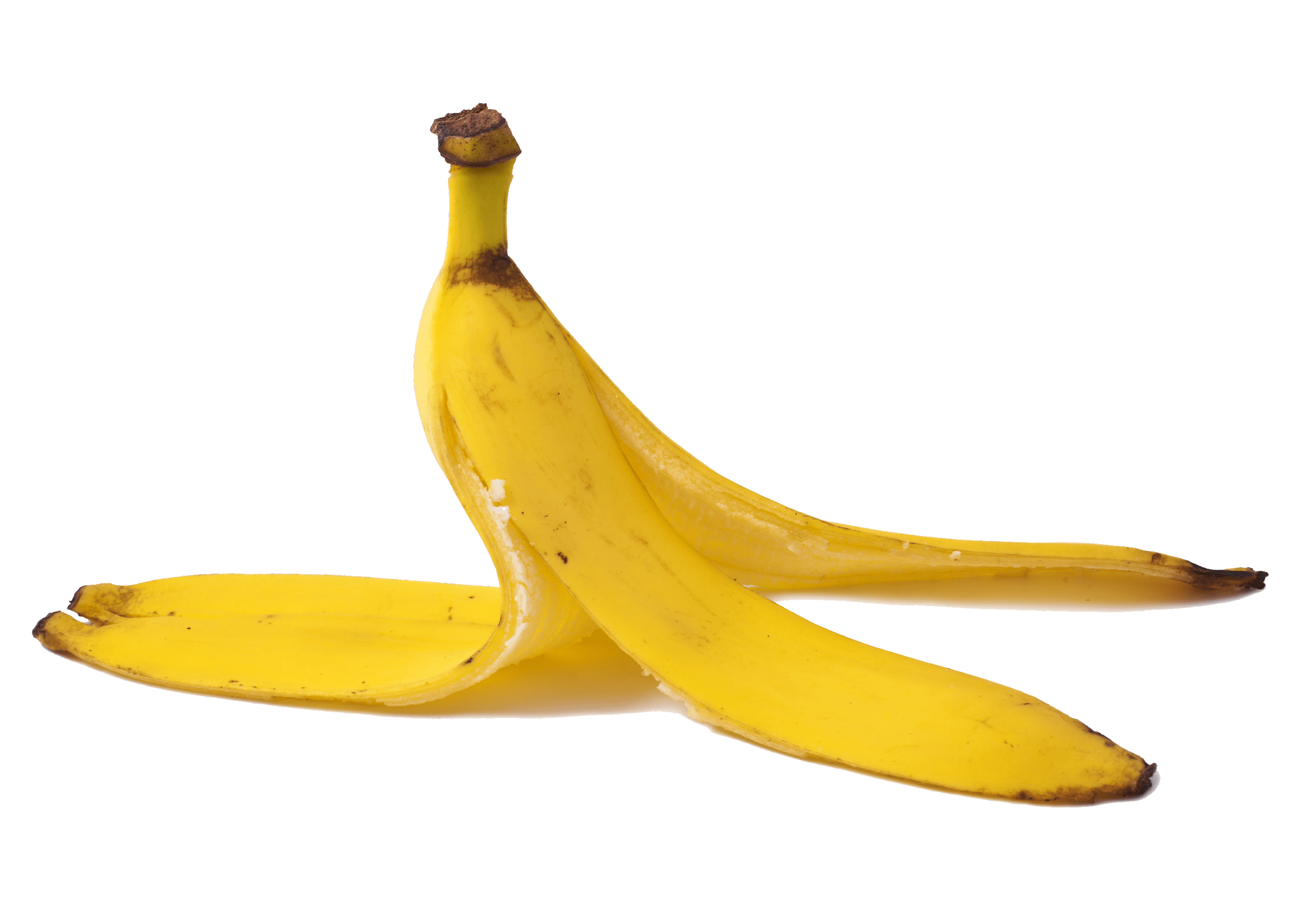 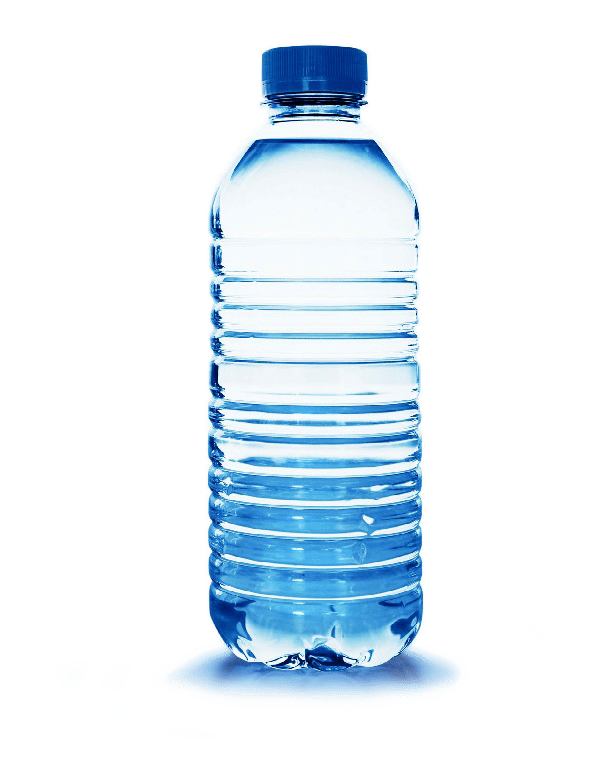 Brudna serwetka
Wąż ogrodowy
Skórka od banana
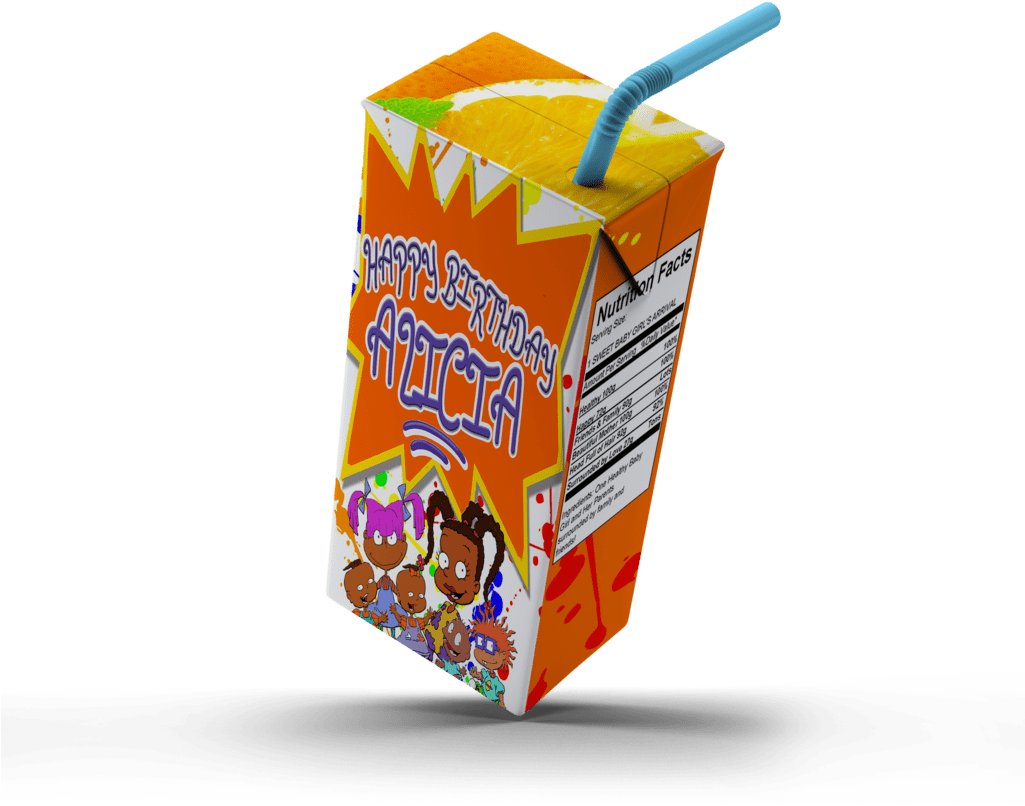 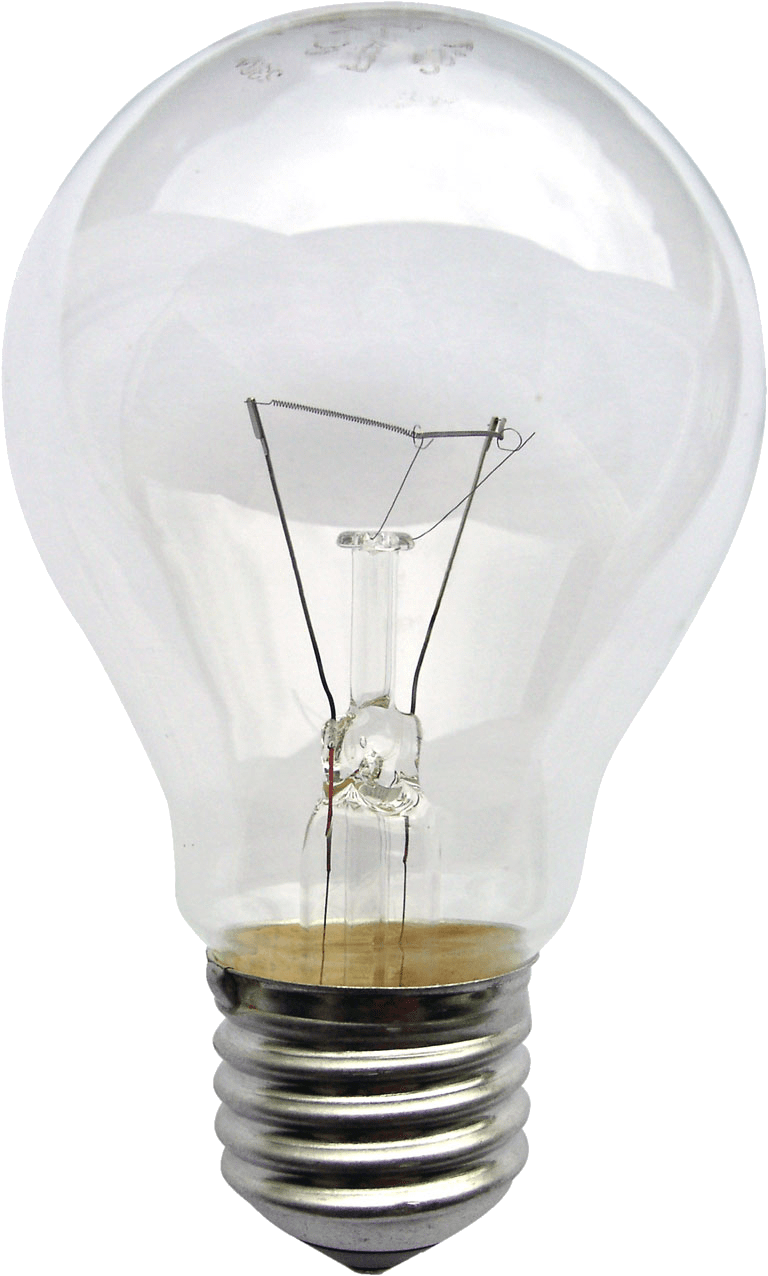 Słoik szklany
Butelka z tworzywa PET
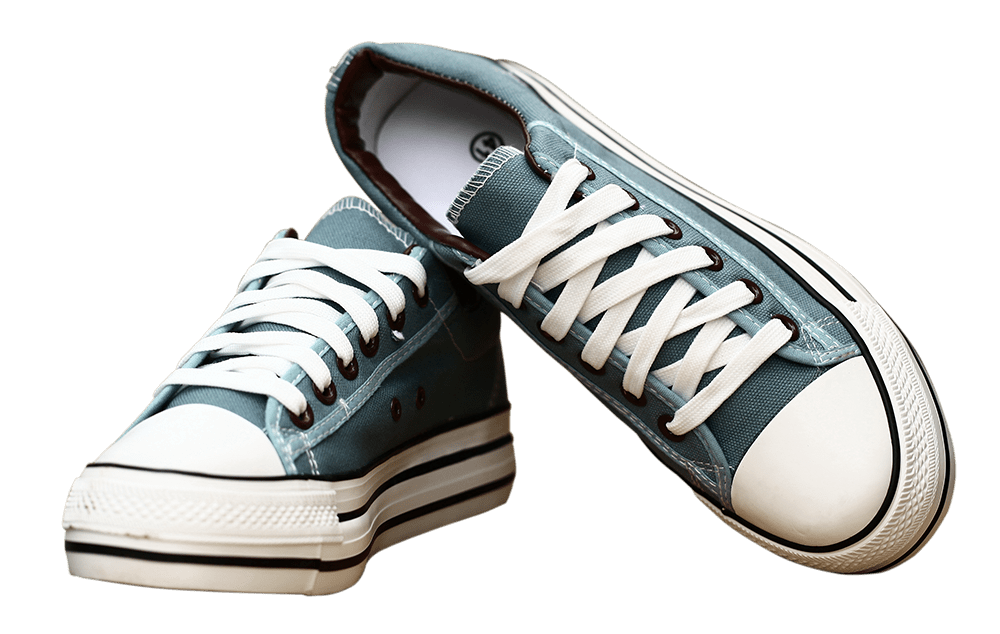 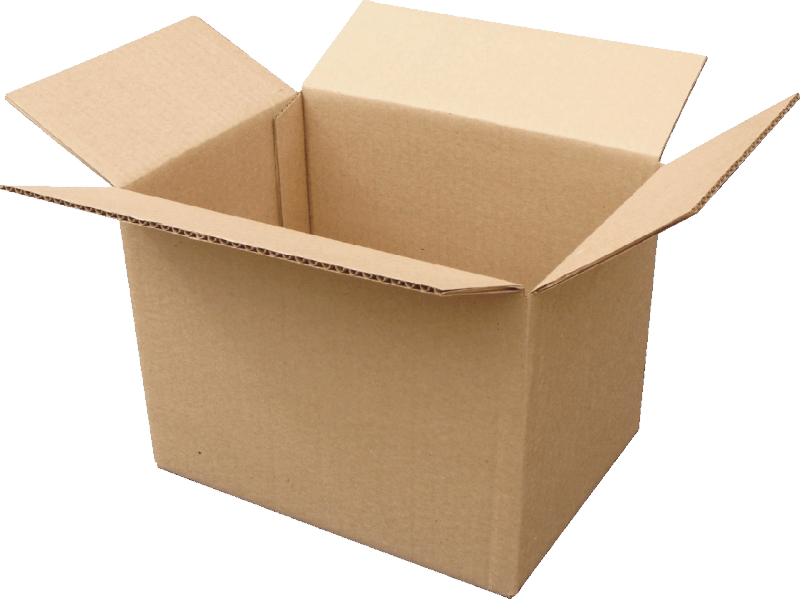 Żarówka
Karton po soku
Buty
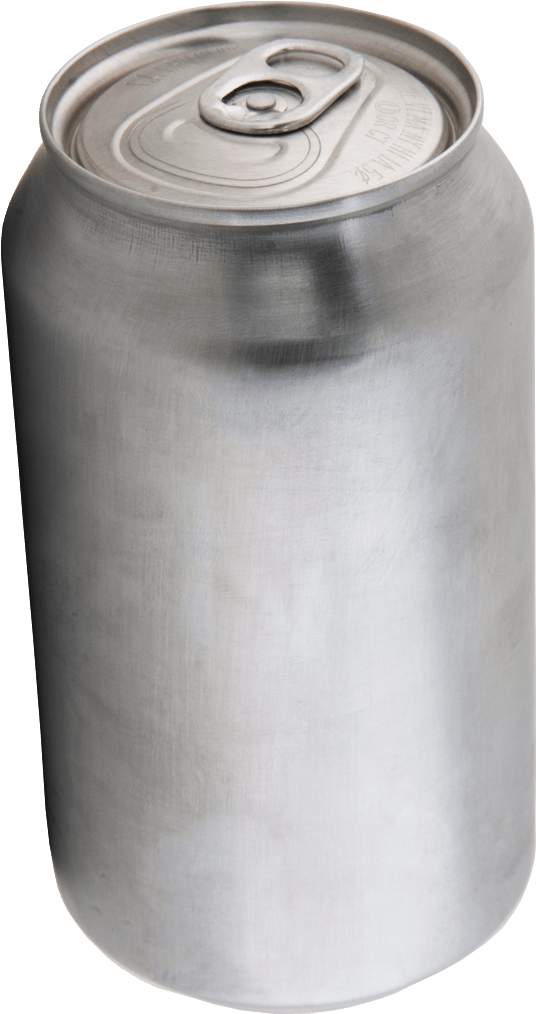 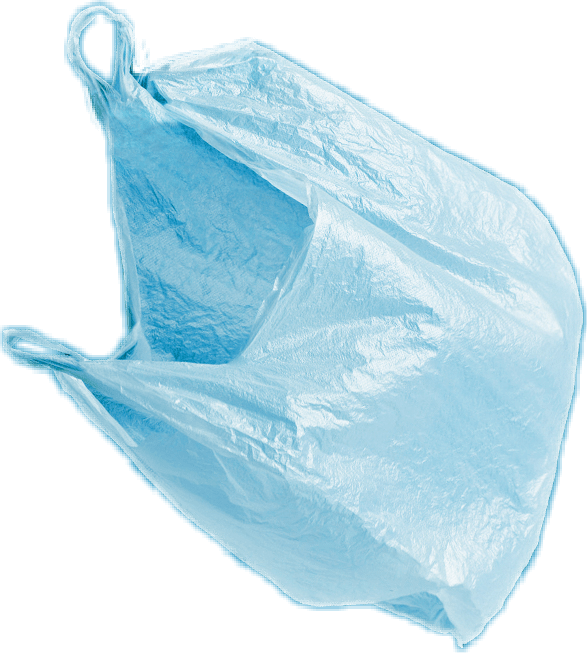 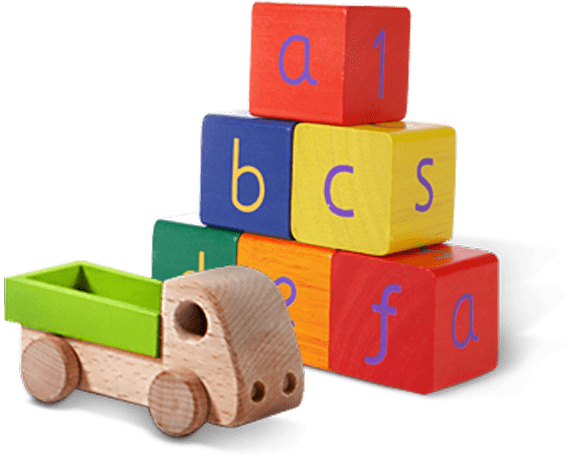 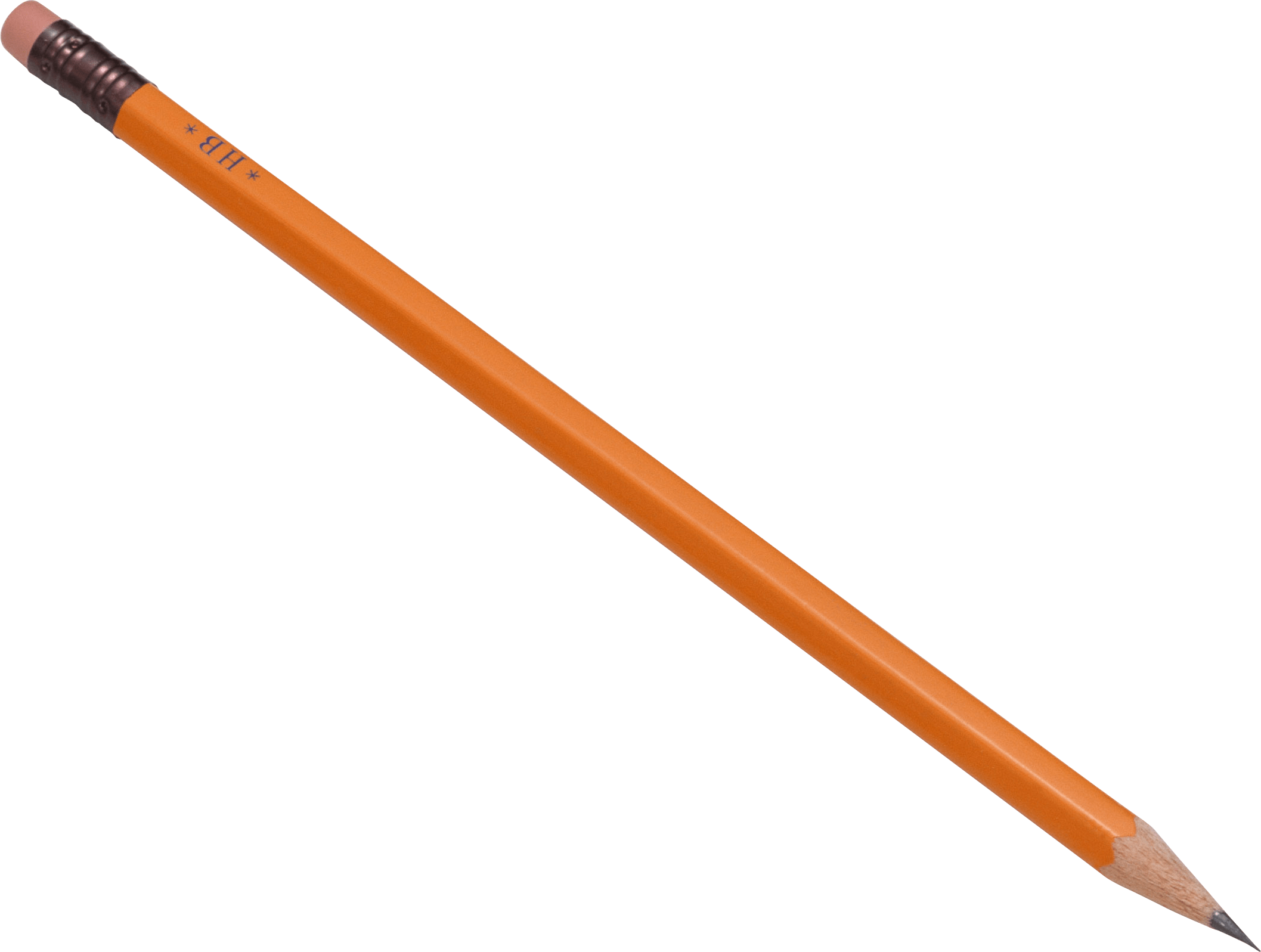 Pudełko z tektury
Puszka metalowa
Zabawki
Torba plastikowa
Ołówek
[Speaker Notes: (Czas wyświetlania slajdu: 3-5 minut)

Ćwiczenie na przełamanie lodów przed lekcją
Zapytaj uczniów:
Czy ktoś z was słyszał o recyklingu? Jeżeli tak, to proszę, podzielcie się z nami swoją wiedzą.

Powiedz uczniom:
Recykling to proces, w którym zbiera się i przetwarza materiały, które w innej sytuacji zostałyby wyrzucone jako śmieci, i robi się z nich nowe produkty. Recykling może przynosić korzyści dla społeczeństwa i środowiska. 

Teraz odczytuj podpisy pod obrazkami od lewej do prawej, zaczynając od górnego wiersza, aby sprawdzić wiedzę uczniów o tym, które z przedstawionych rzeczy można, a których nie można recyklingować.

Kolejność obrazków, które będą się pojawiać po każdym kliknięciu. 
Klik 1: Słoik szklany
Klik 2: Butelka z tworzywa PET
Klik 3: Buty
Klik 4: Puszka metalowa
Klik 5: Żarówka
Klik 6: Karton po soku
Klik 7: Brudna serwetka
Klik 8: Ołówek
Klik 9: Torba plastikowa
Klik 10: Zabawki
Klik 11: Pudełko z tektury
Klik 12: Wąż ogrodowy
Klik 13: Skórka od banana]
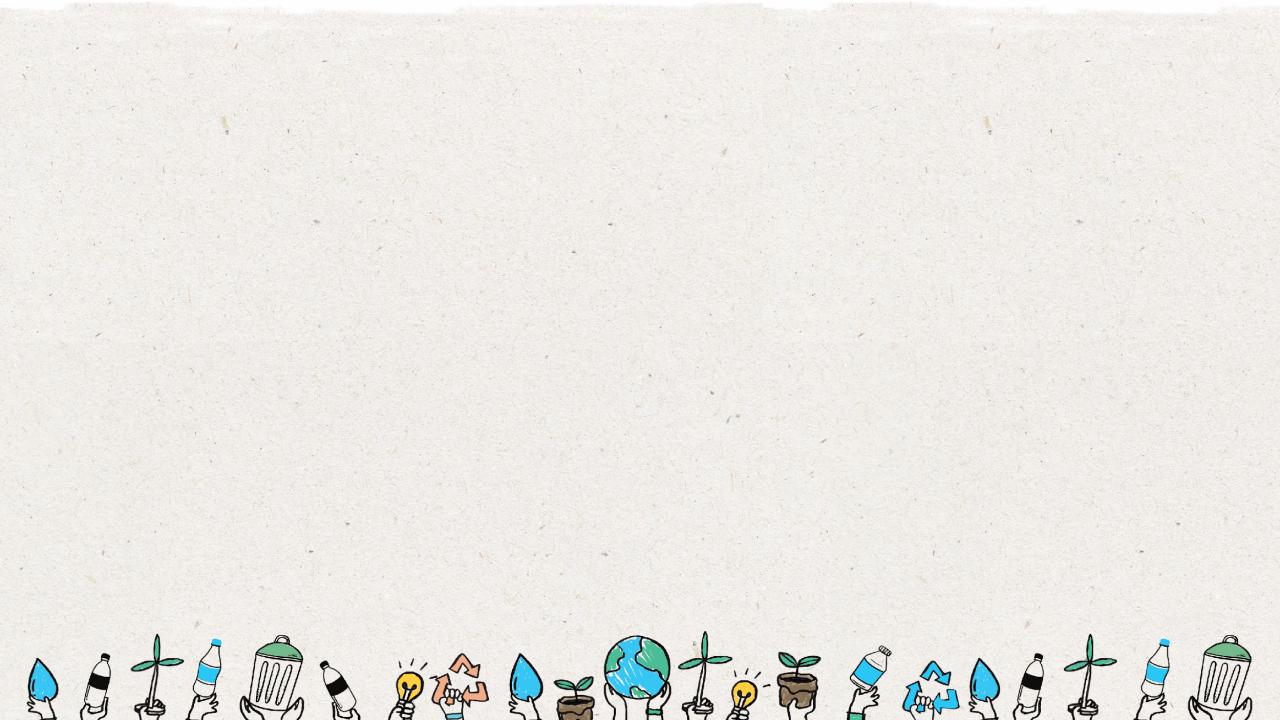 8
TAK
NIE
Nigdy nie recyklinguj:
Zawsze recyklinguj:
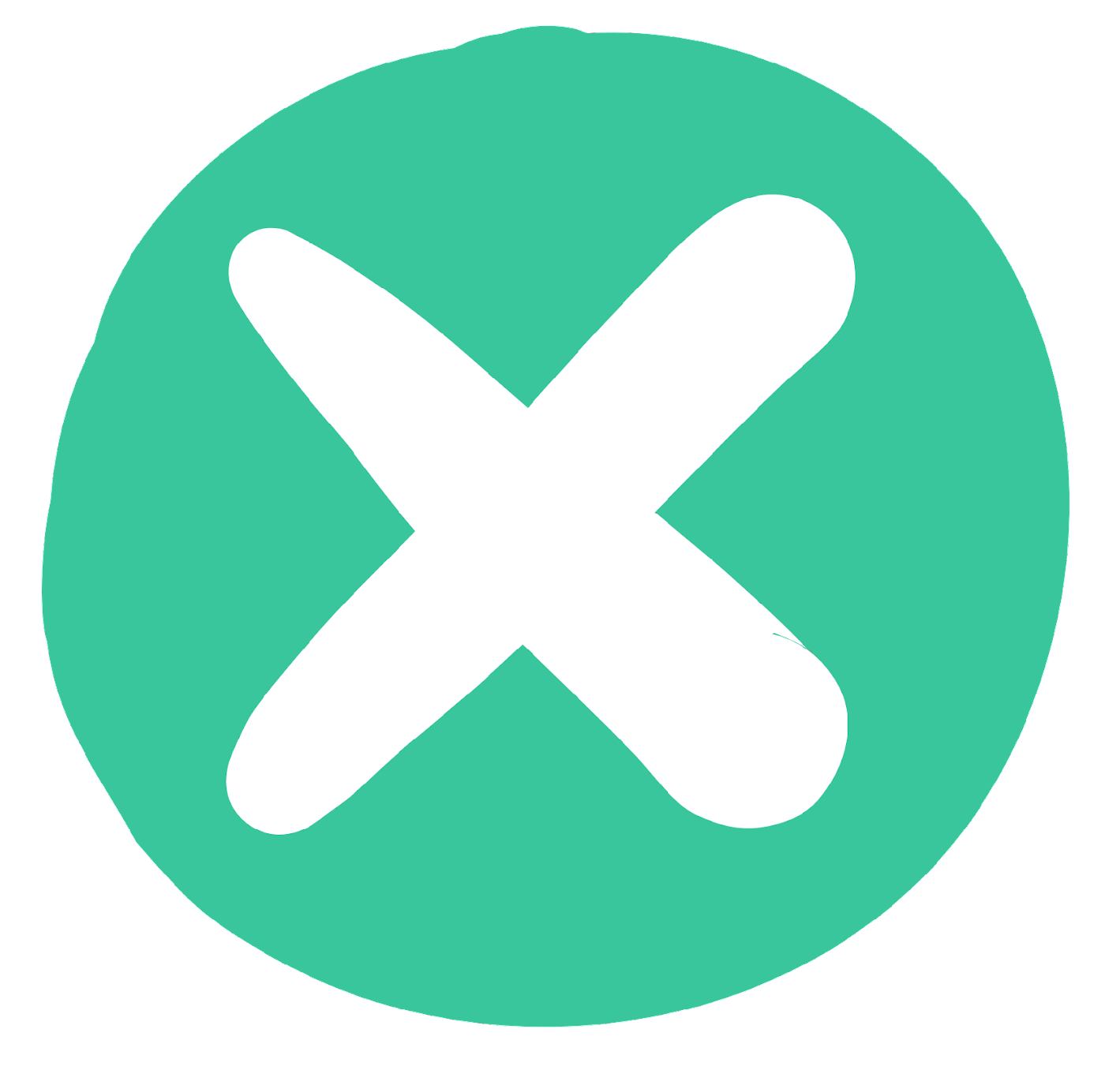 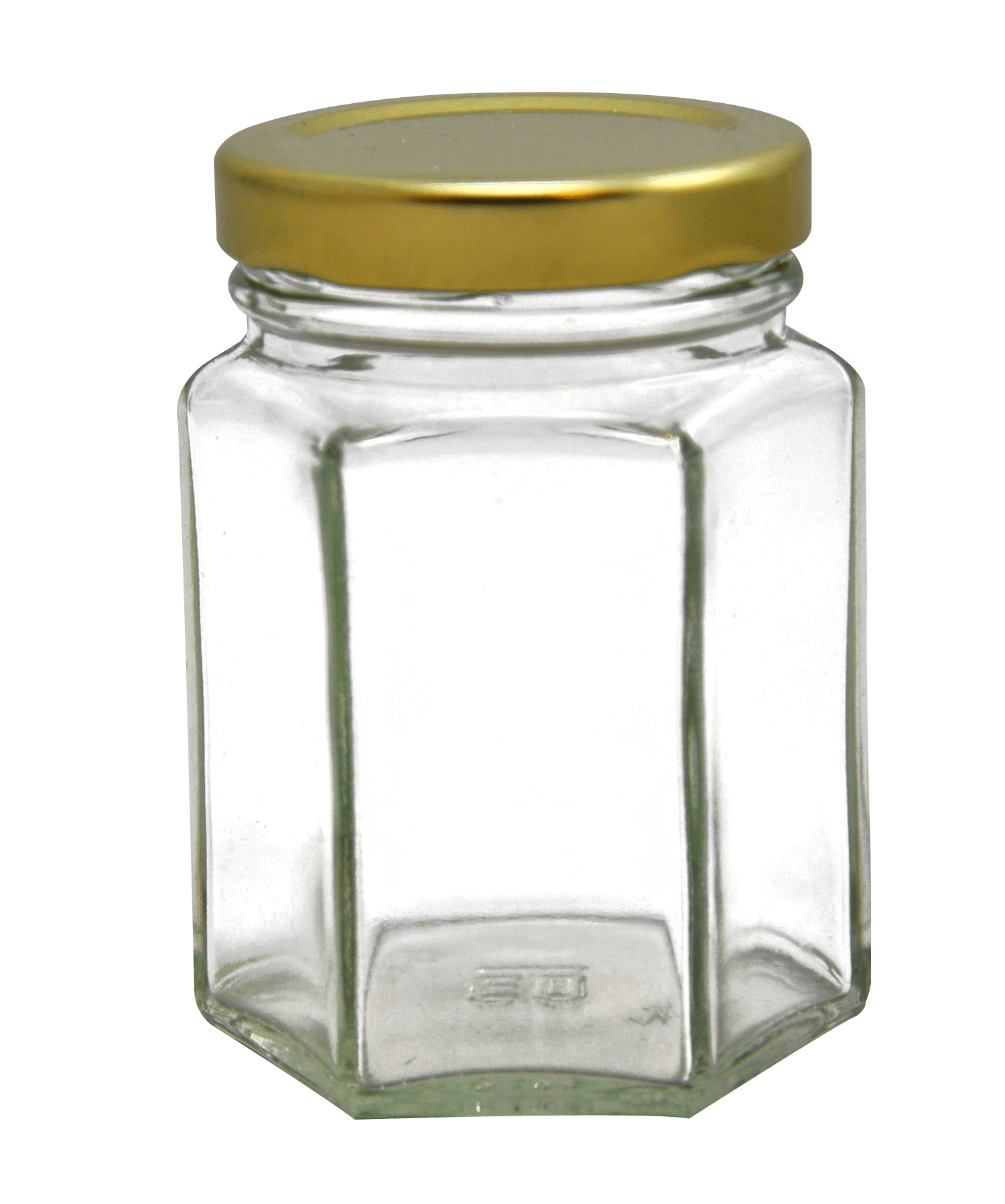 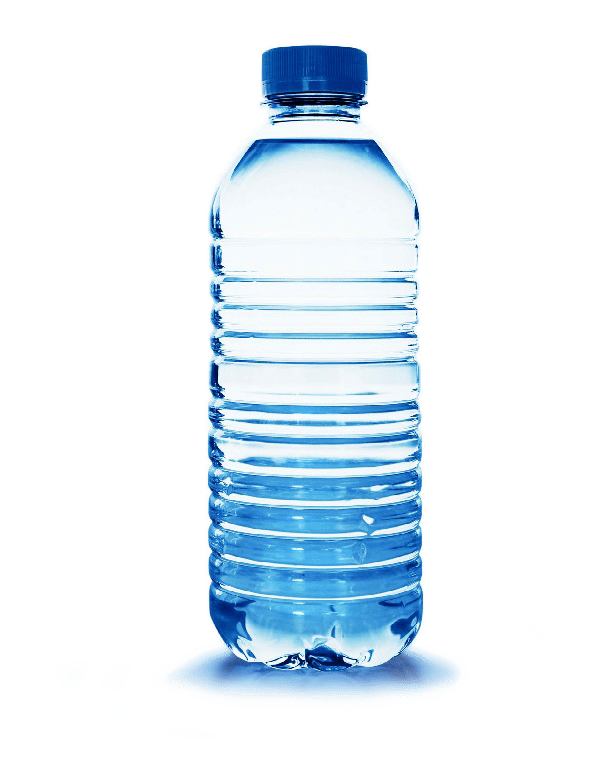 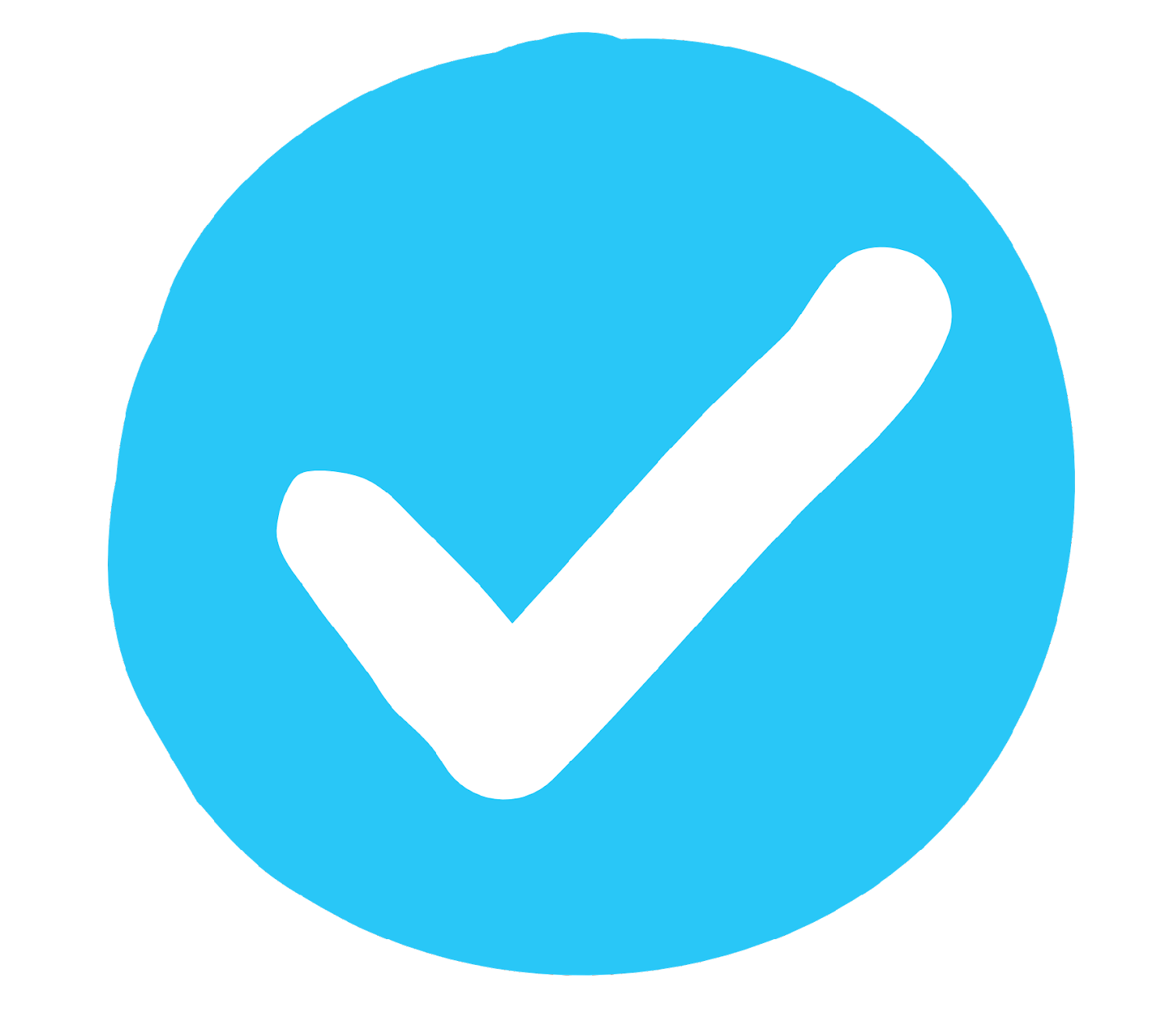 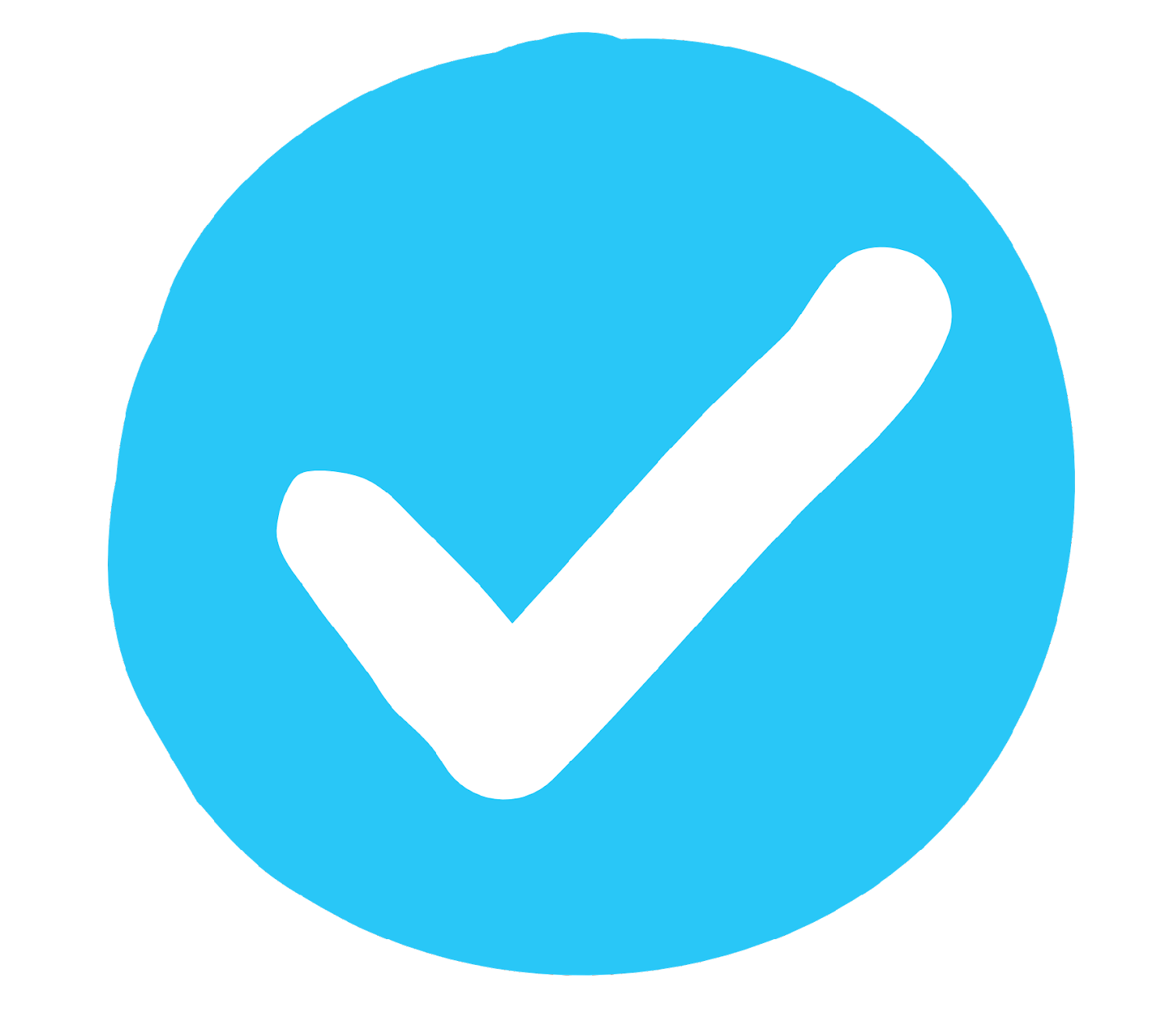 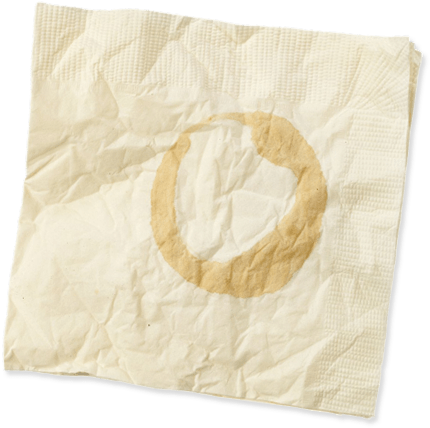 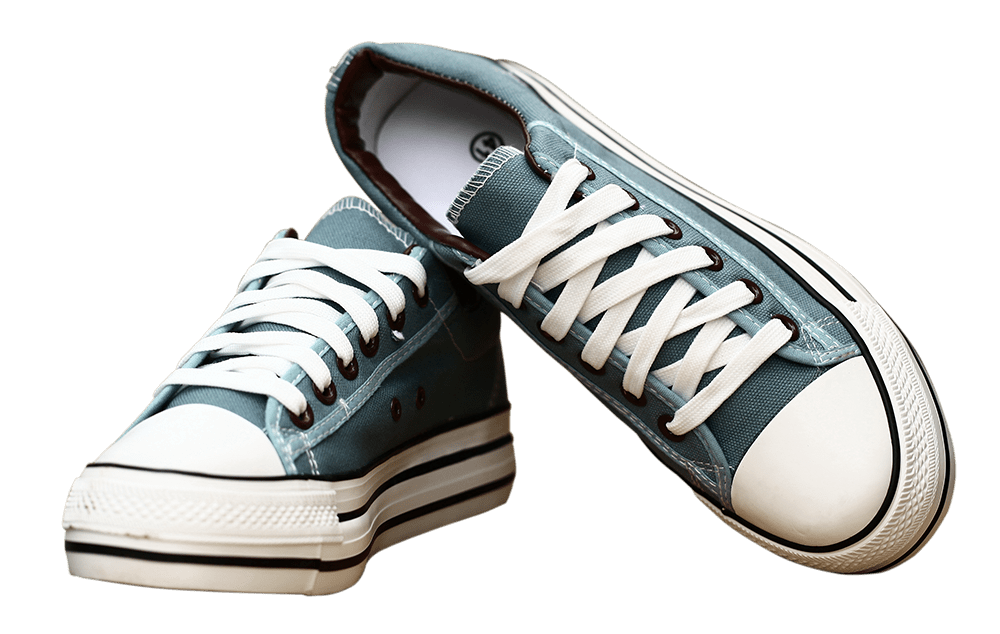 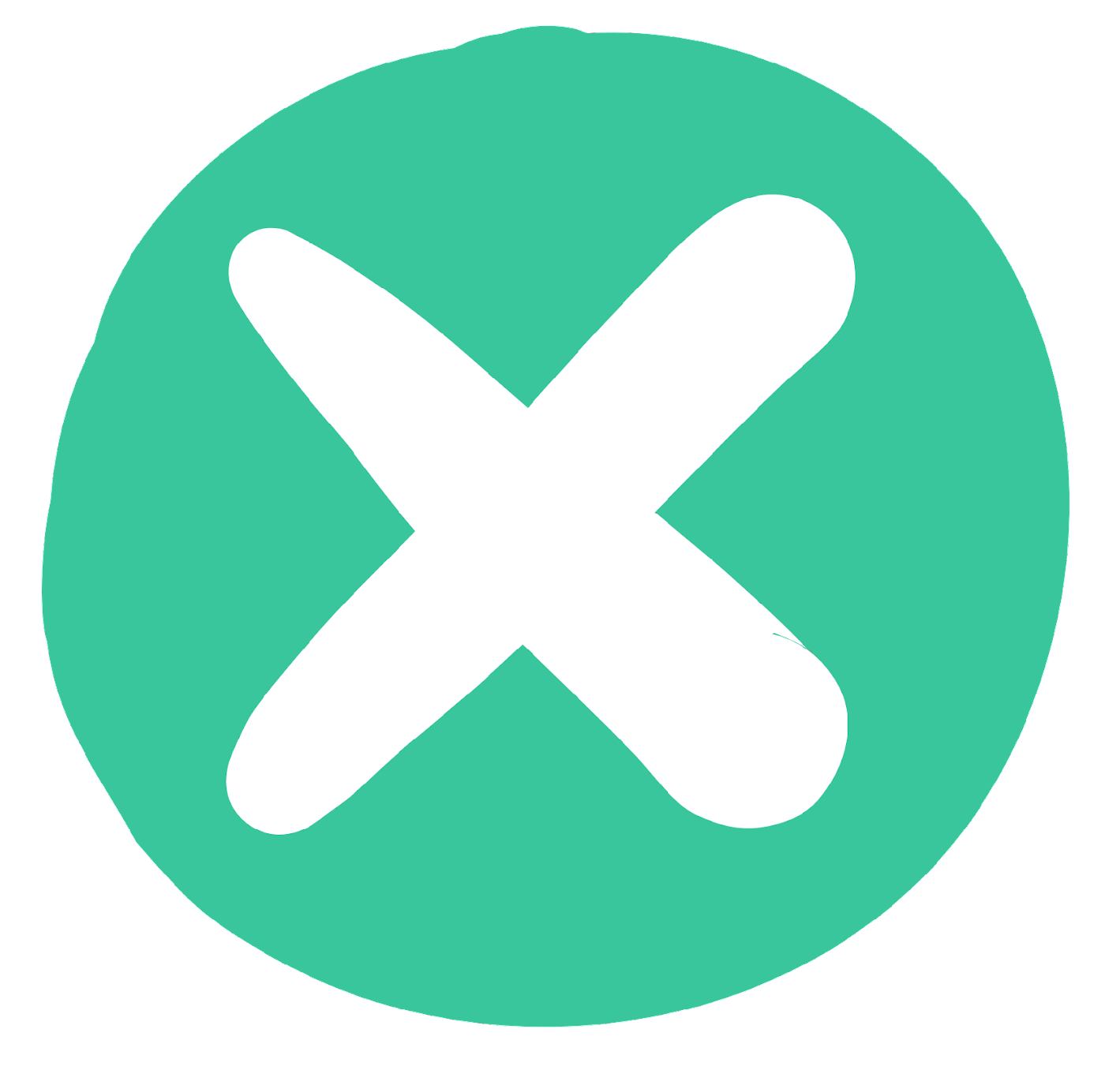 Brudna serwetka
Buty
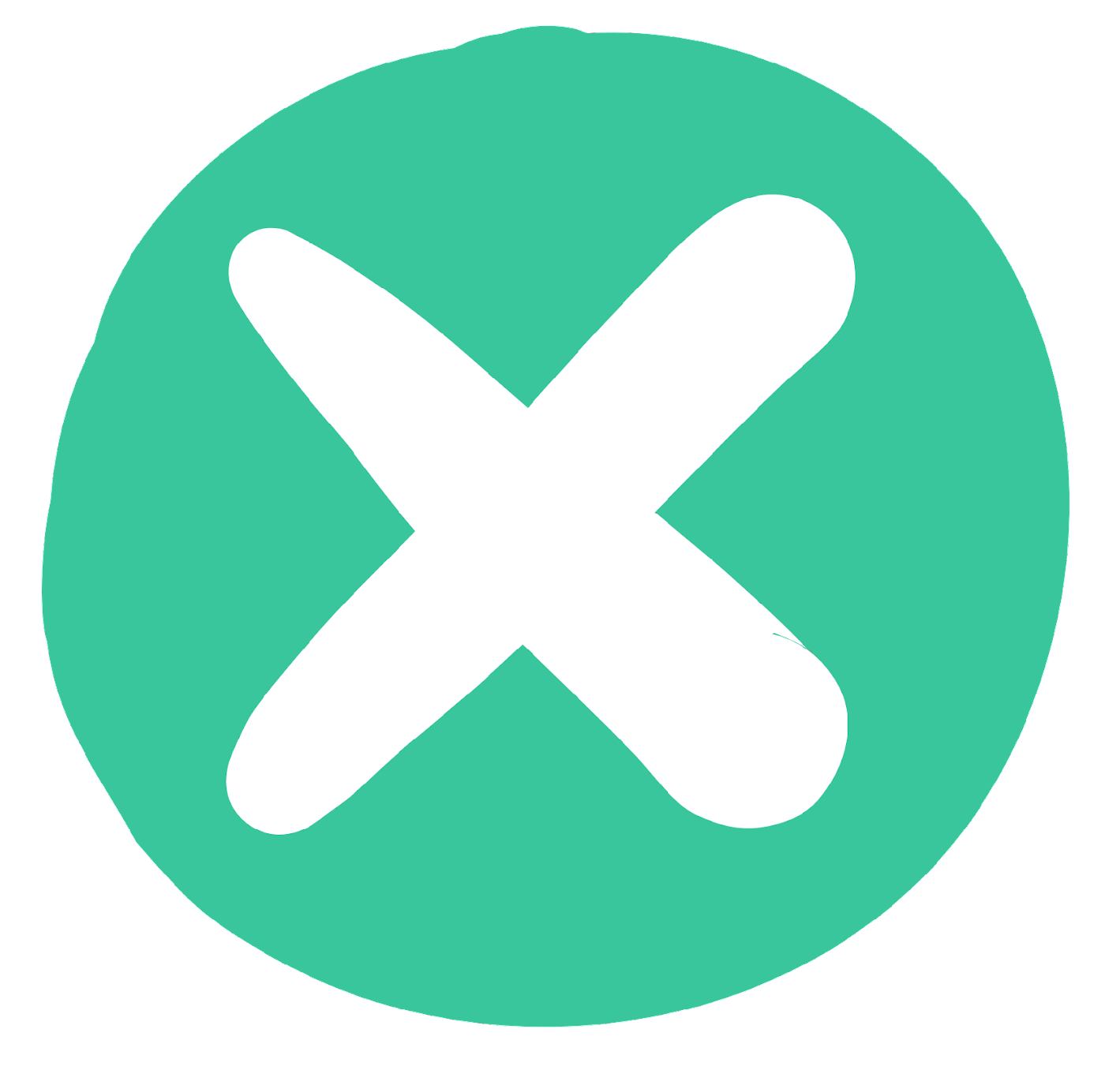 Słoik szklany
Butelka z tworzywa PET
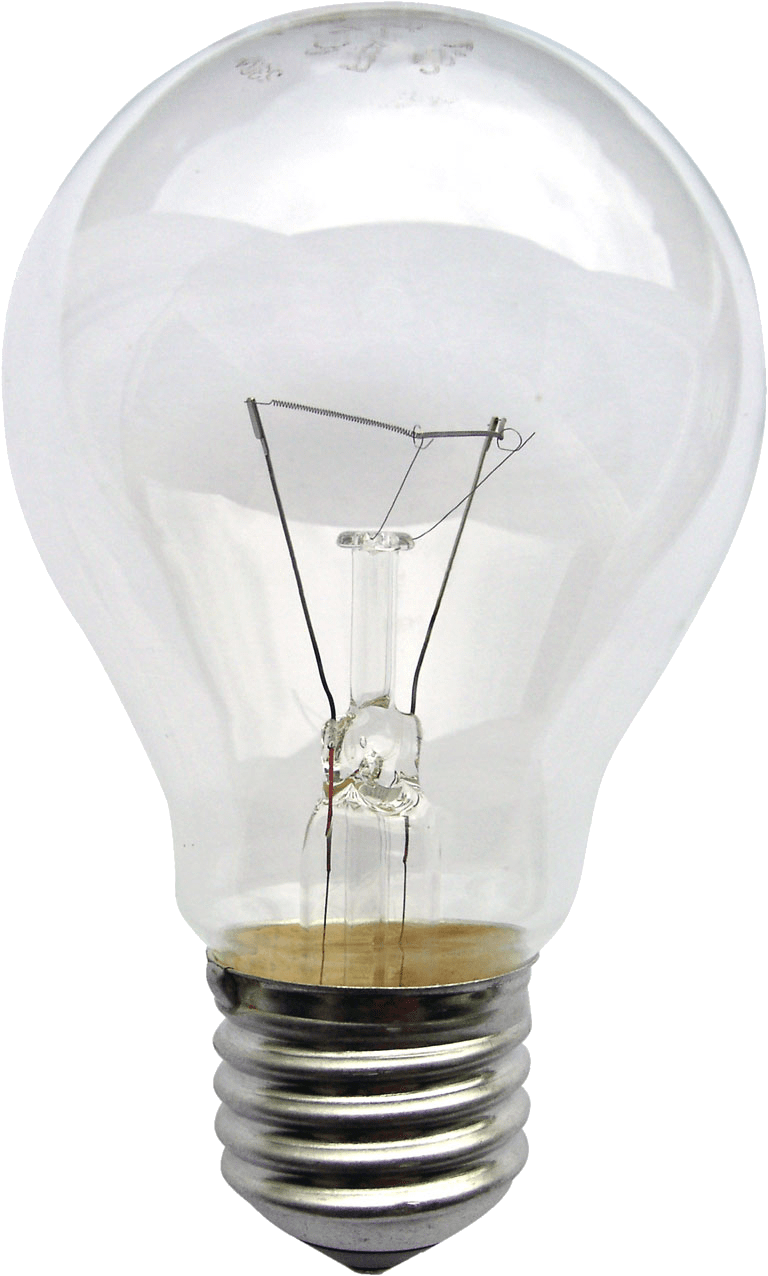 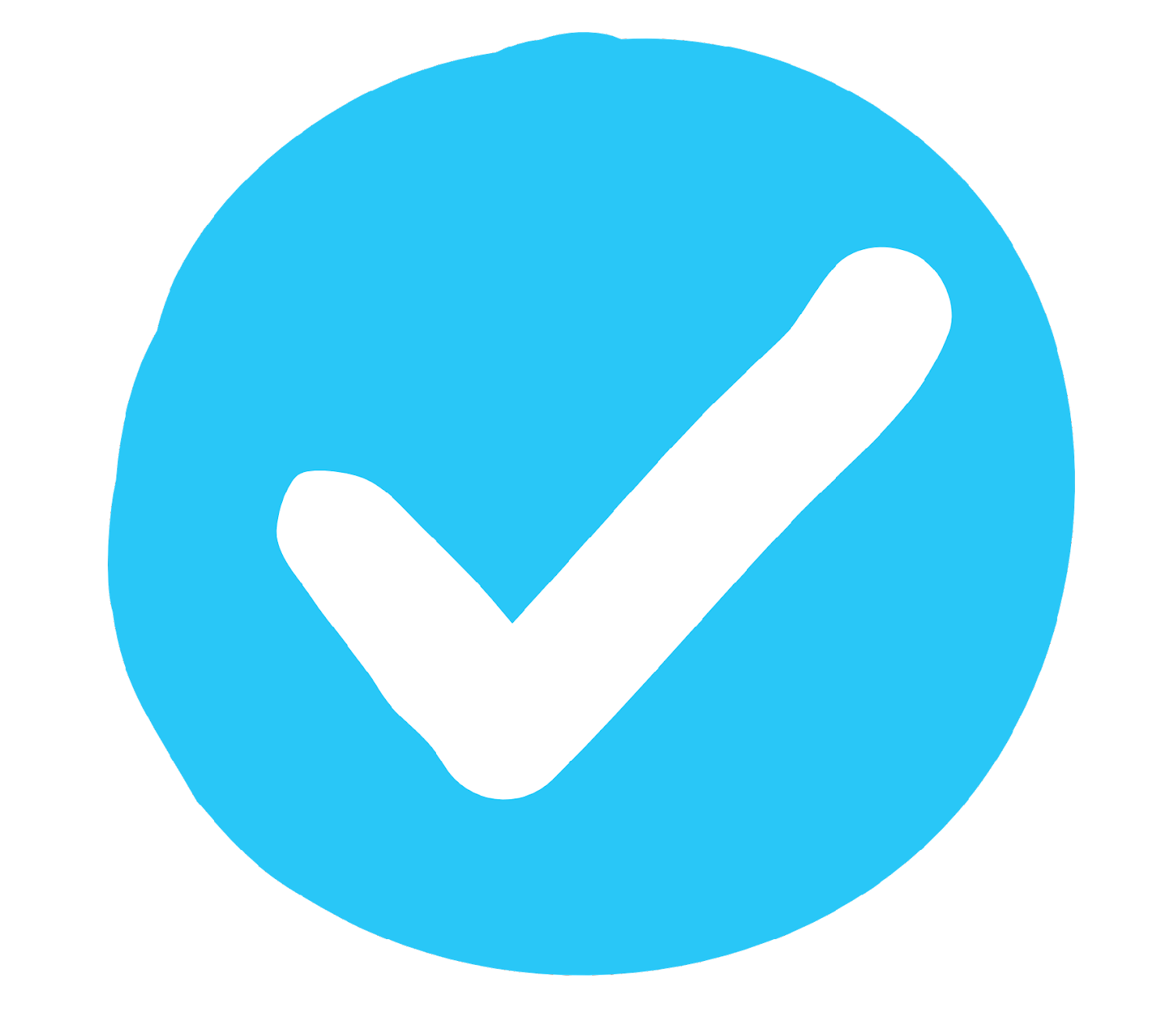 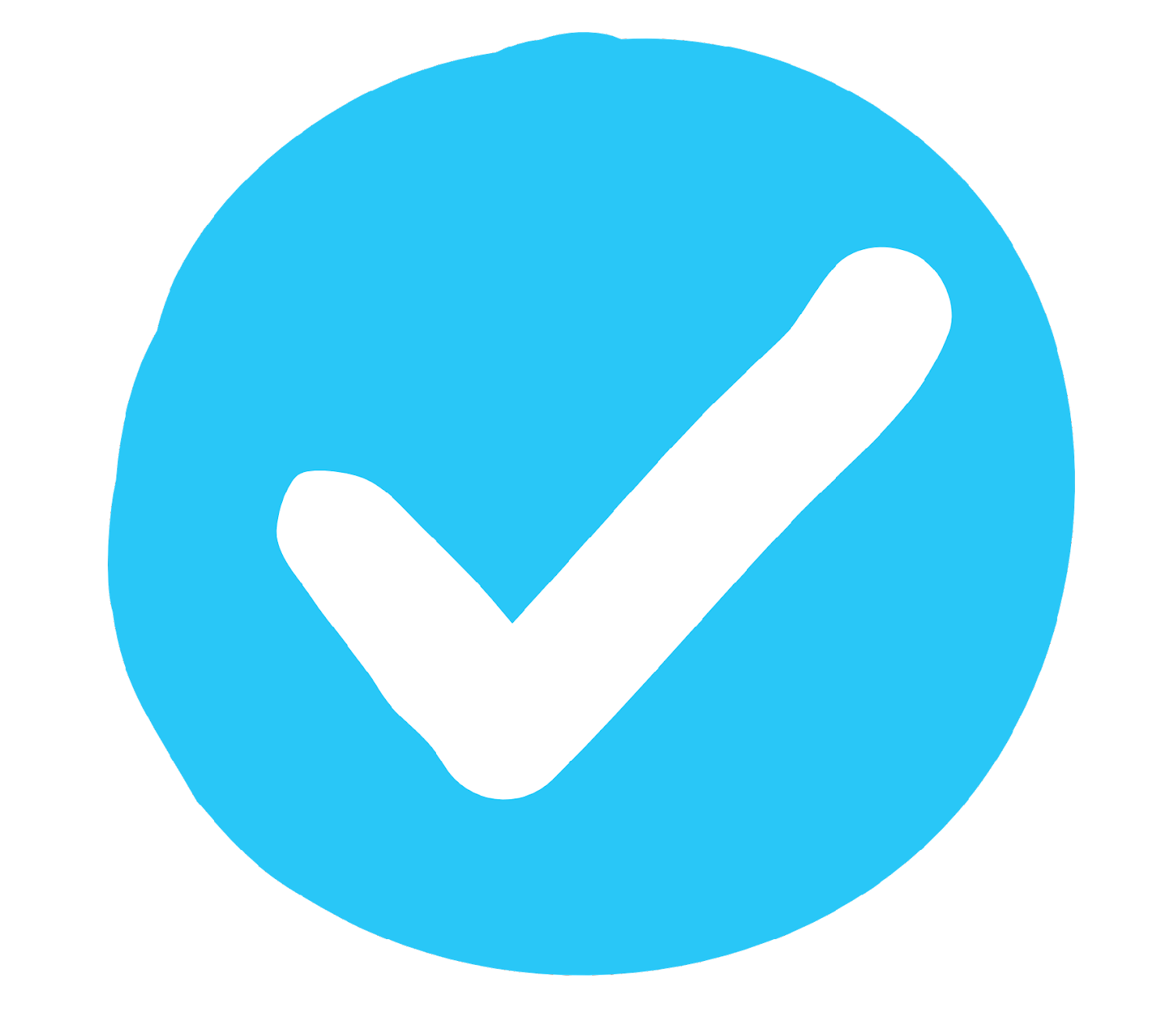 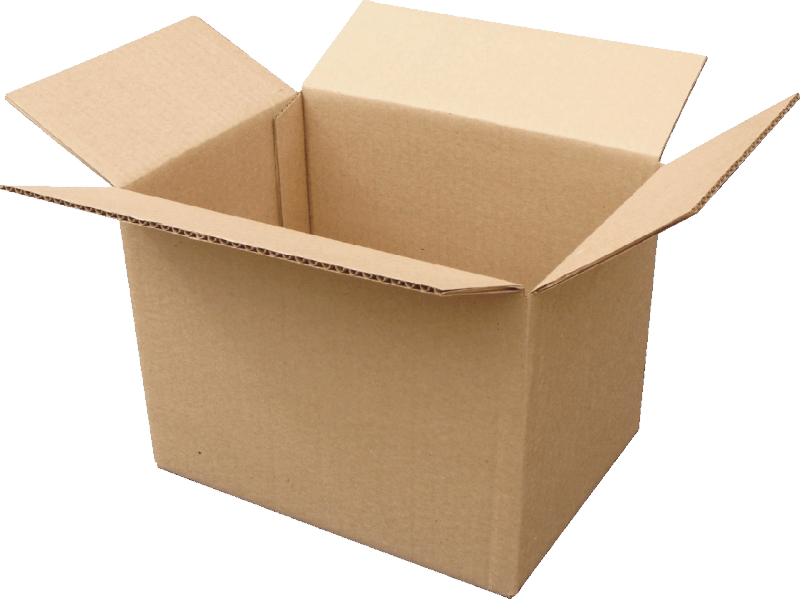 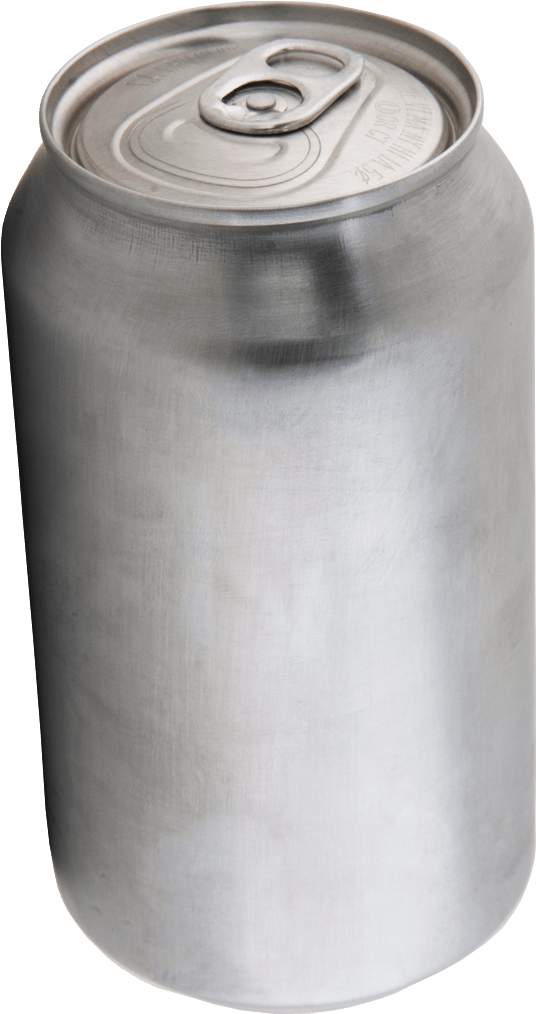 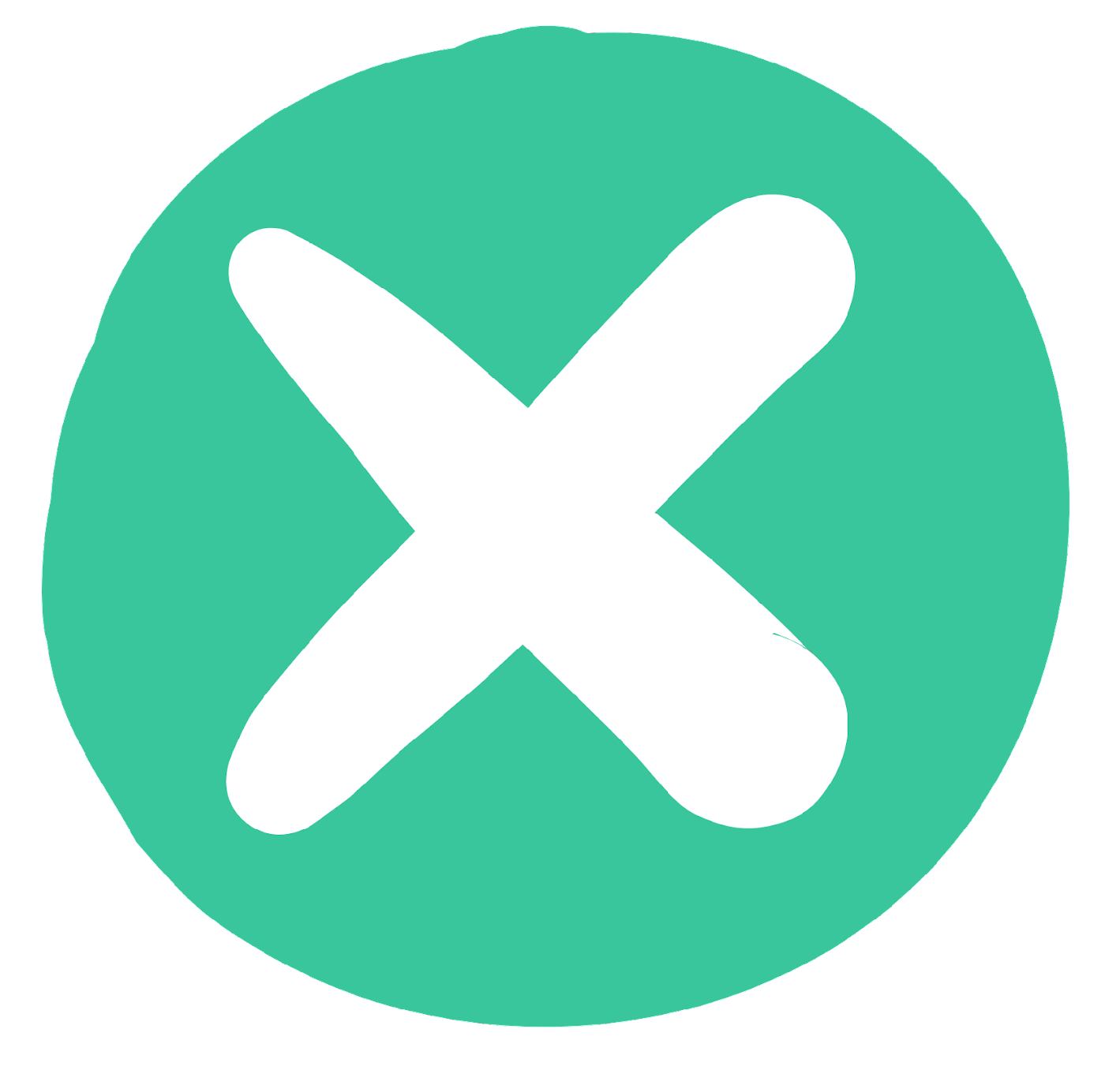 Żarówka
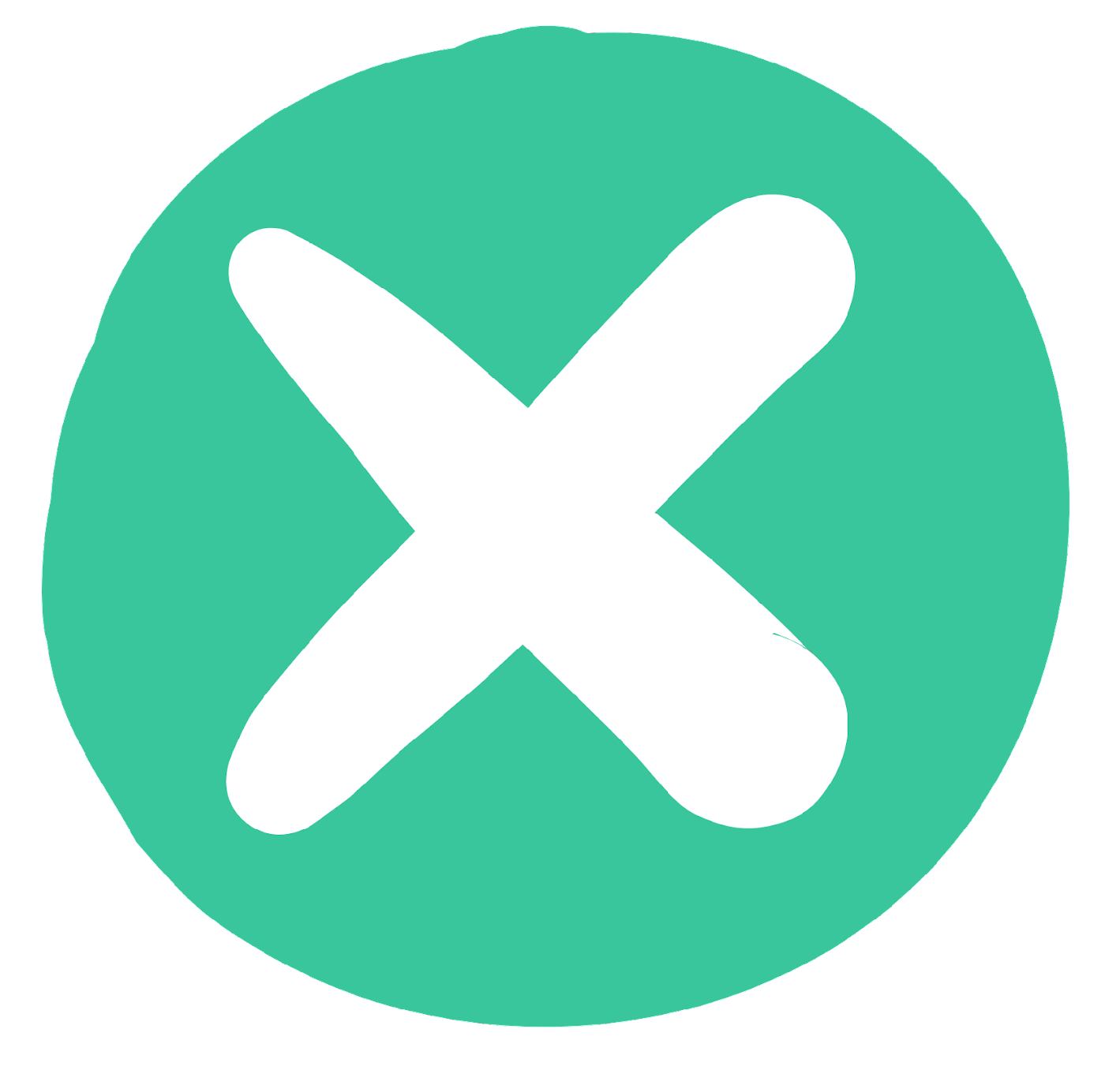 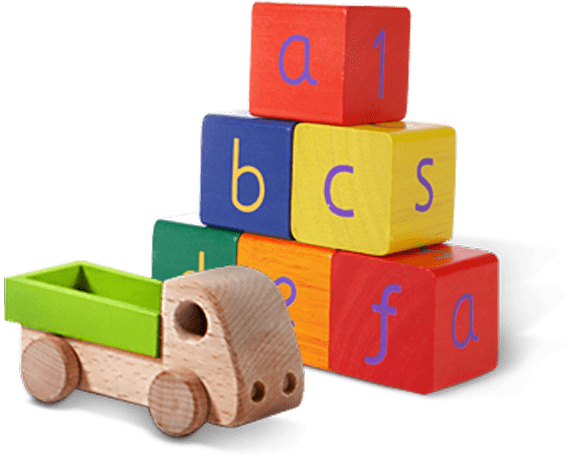 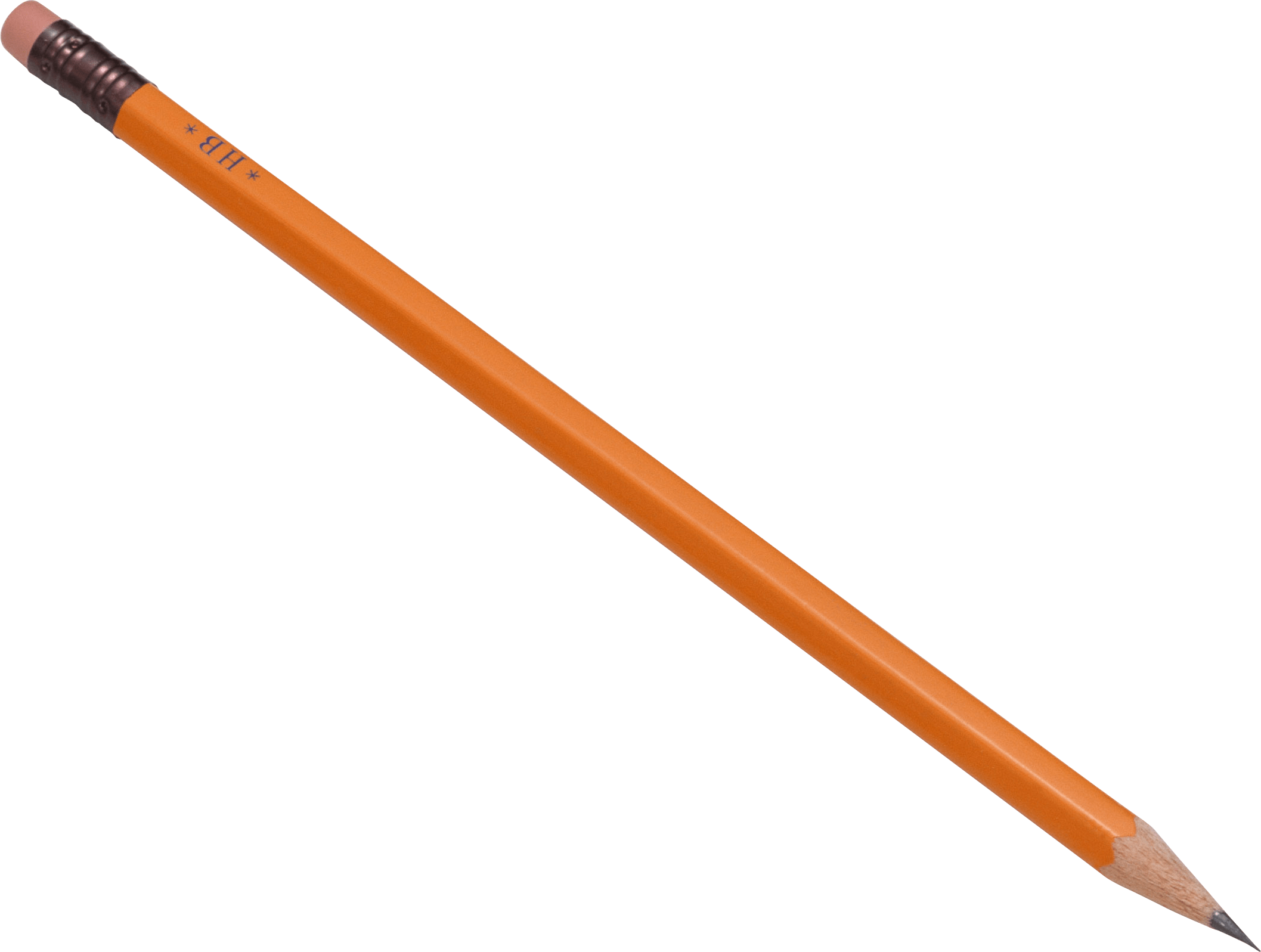 Pudełko z tektury
Puszka metalowa
Zabawki
Ołówek
[Speaker Notes: (Czas wyświetlania slajdu: 3-5 minut)

Rozdaj materiały albo wyświetl ten slajd TAK/NIE – dostępny jest materiał w postaci pdf do wydrukowania dla uczniów
Nawiąż rozmowę o tym, gdzie umieszczamy swoje śmieci.

Zapytaj uczniów: Co robicie ze śmieciami w domu? Dokąd one trafiają? Czy wszystkie śmieci wrzuca się do 1 pojemnika?

Powiedz  uczniom:
Nie wszystkie śmieci wrzuca się do tego samego pojemnika. Niektóre rzeczy muszą trafić do pojemnika do recyklingu.

Zapytaj uczniów:
Rzeczy po lewej stronie nadają się do recyklingu, co to są za rzeczy? Co widzicie na pierwszym obrazku?
*pytaj w tej kolejności (słoik szklany, butelka z tworzywa PET, pudełko z tektury, puszka metalowa)

Klik 1: Słoik szklany
Z czego jest zrobiony? Czy nadaje się do recyklingu?
Odpowiedź: ze szkła, tak

Klik 2: Butelka z tworzywa PET
Z czego jest zrobiona? Czy nadaje się do recyklingu?
Odpowiedź: z tworzywa, tak

Klik 3: Pudełko z tektury
Z czego jest zrobione? Czy nadaje się do recyklingu?
Odpowiedź: z papieru, tak

Klik 4: Puszka metalowa
Z czego jest zrobiona? Czy nadaje się do recyklingu?
Odpowiedź: z metalu, tak]
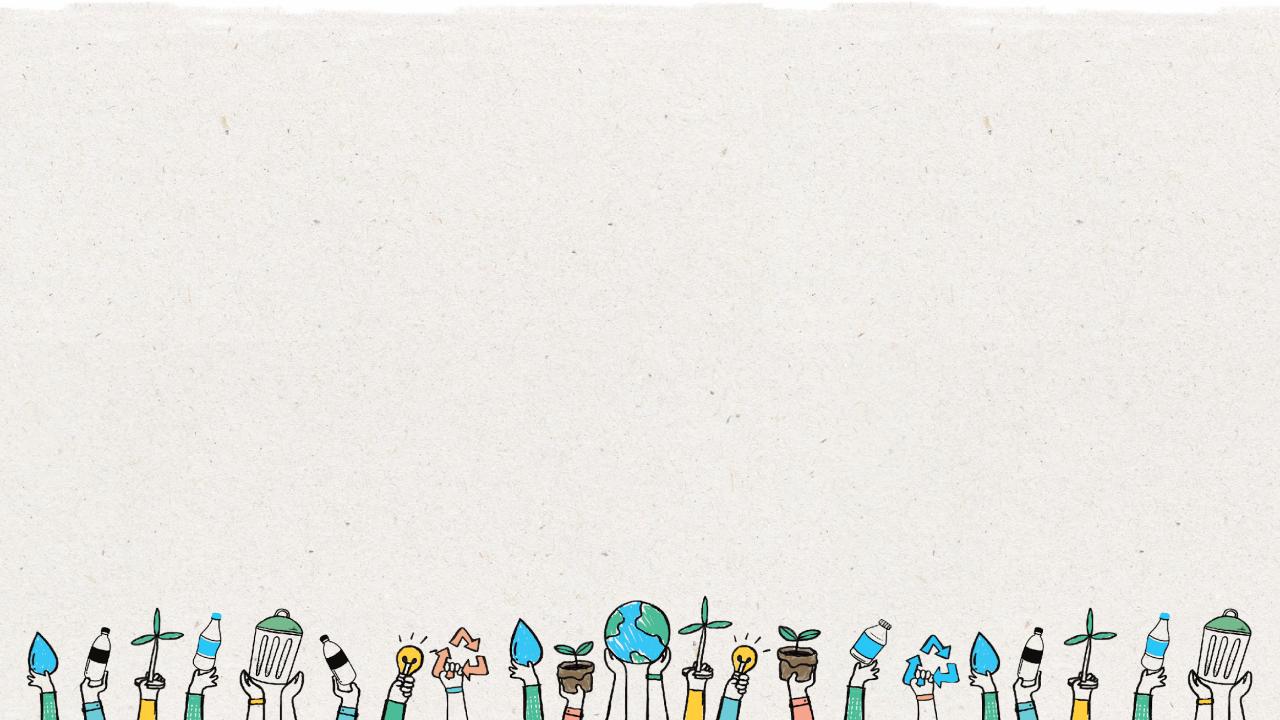 9
Pojemniki do sortowania
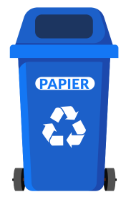 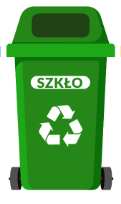 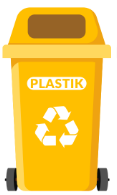 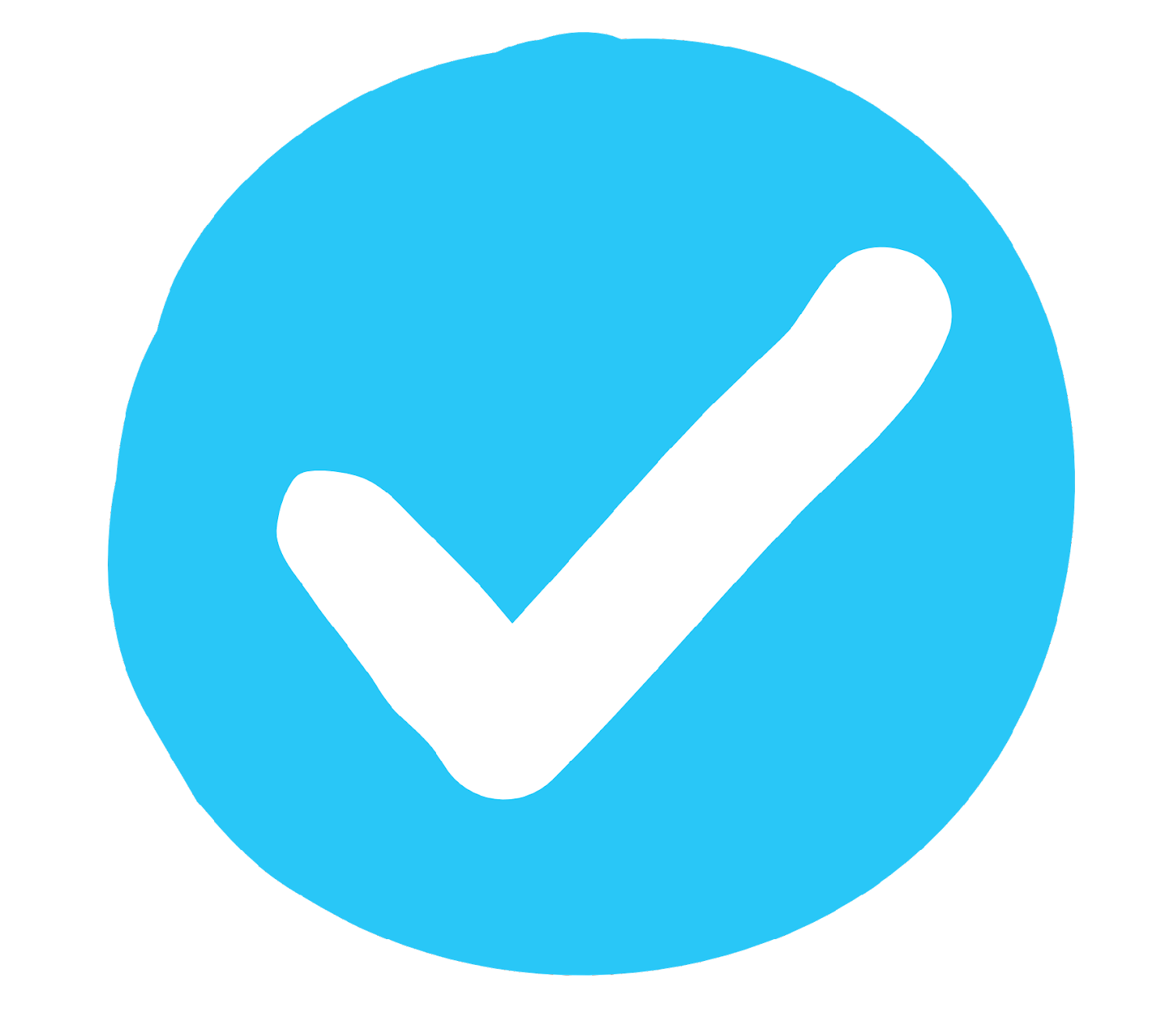 Papier
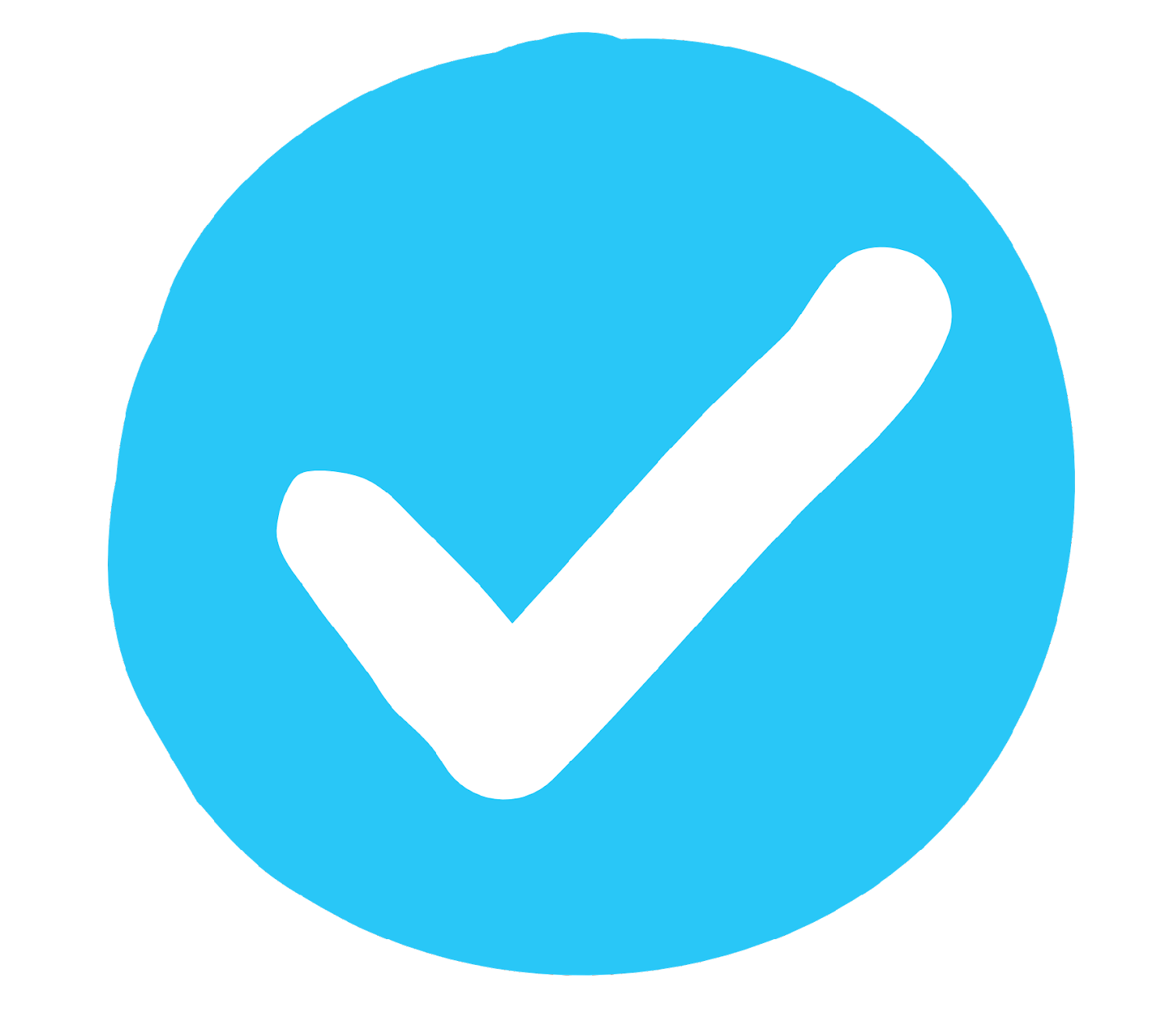 Szkło
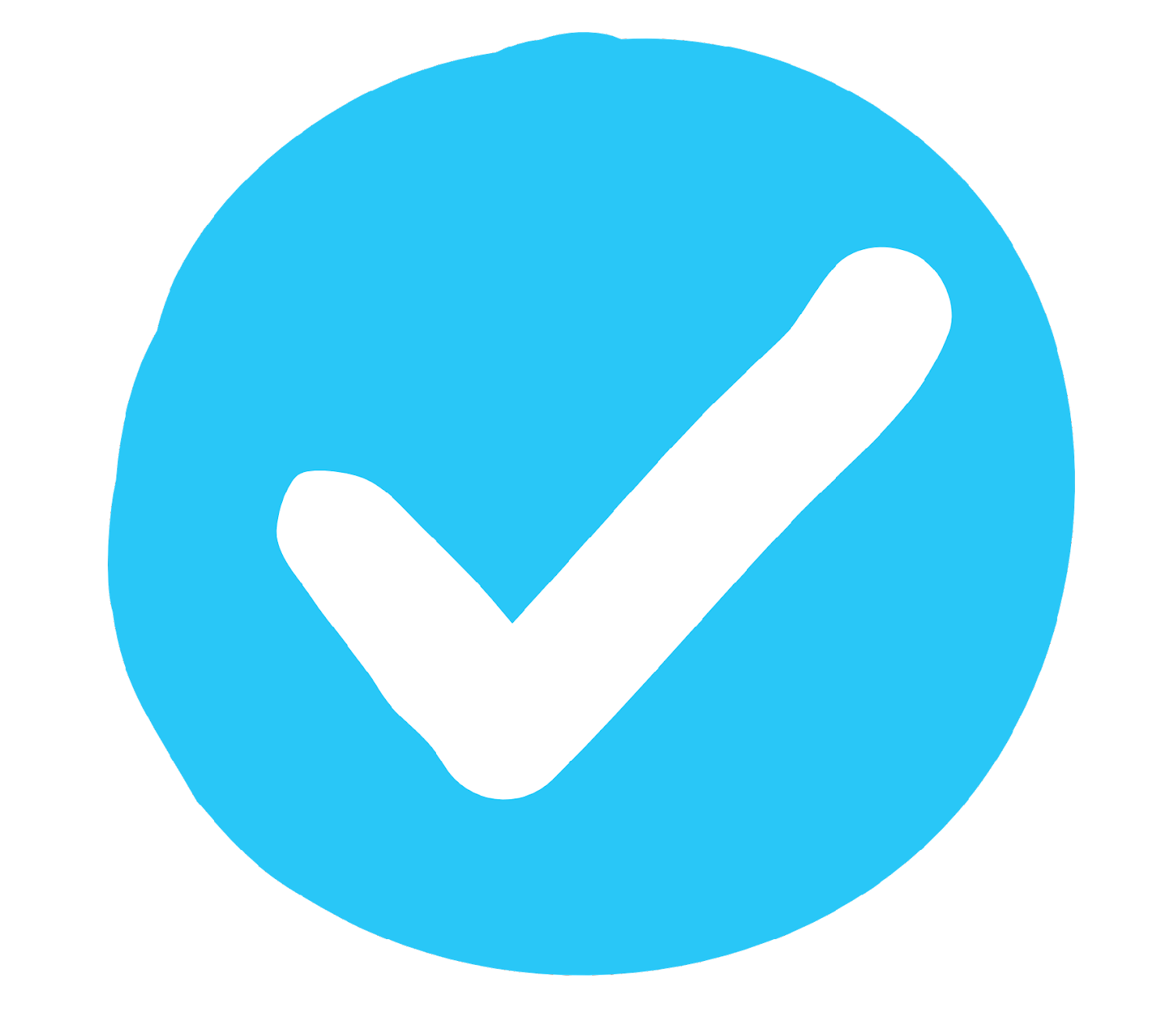 Metal i tworzywa sztuczne
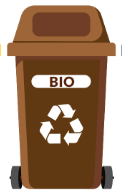 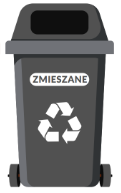 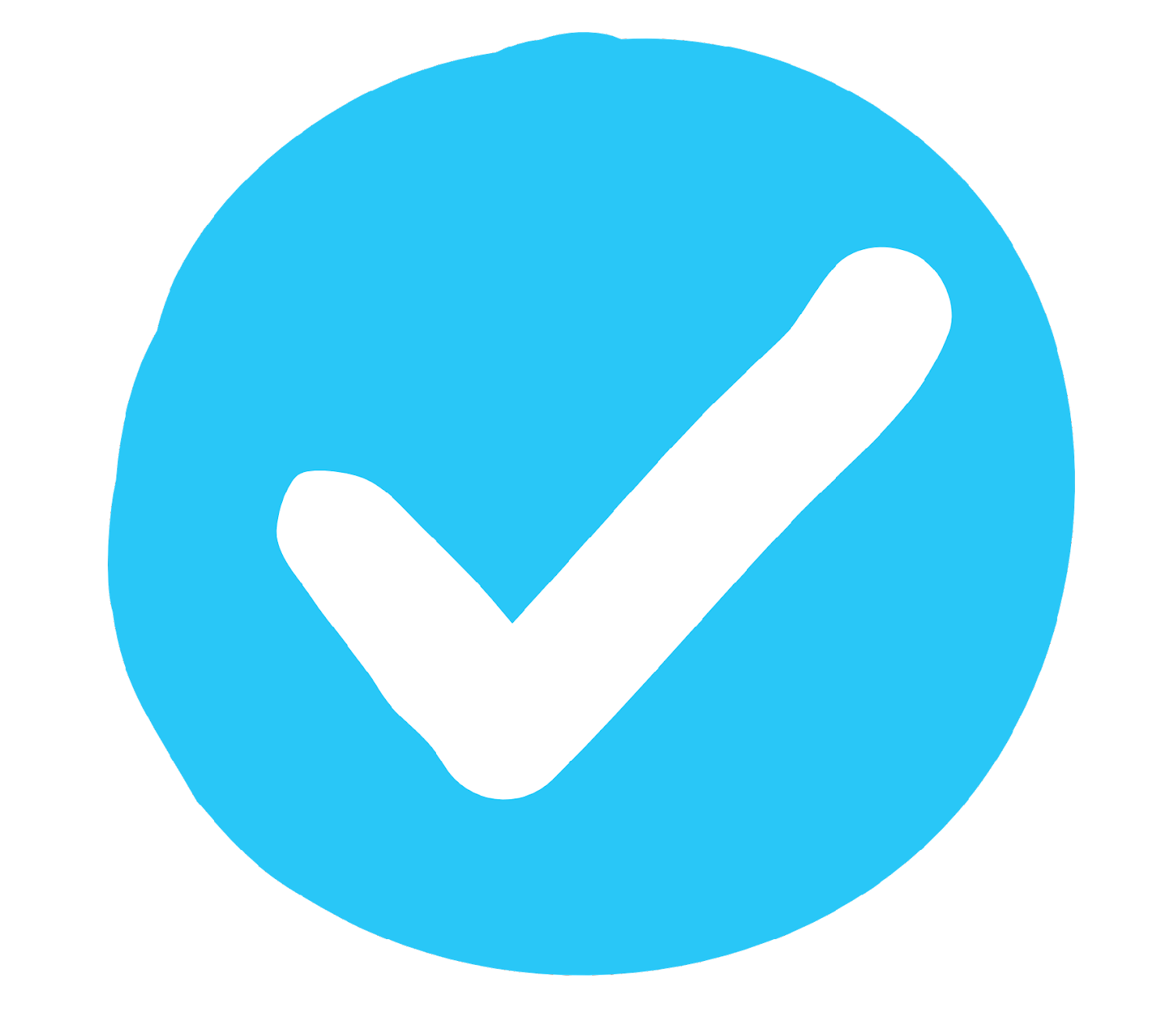 Bio
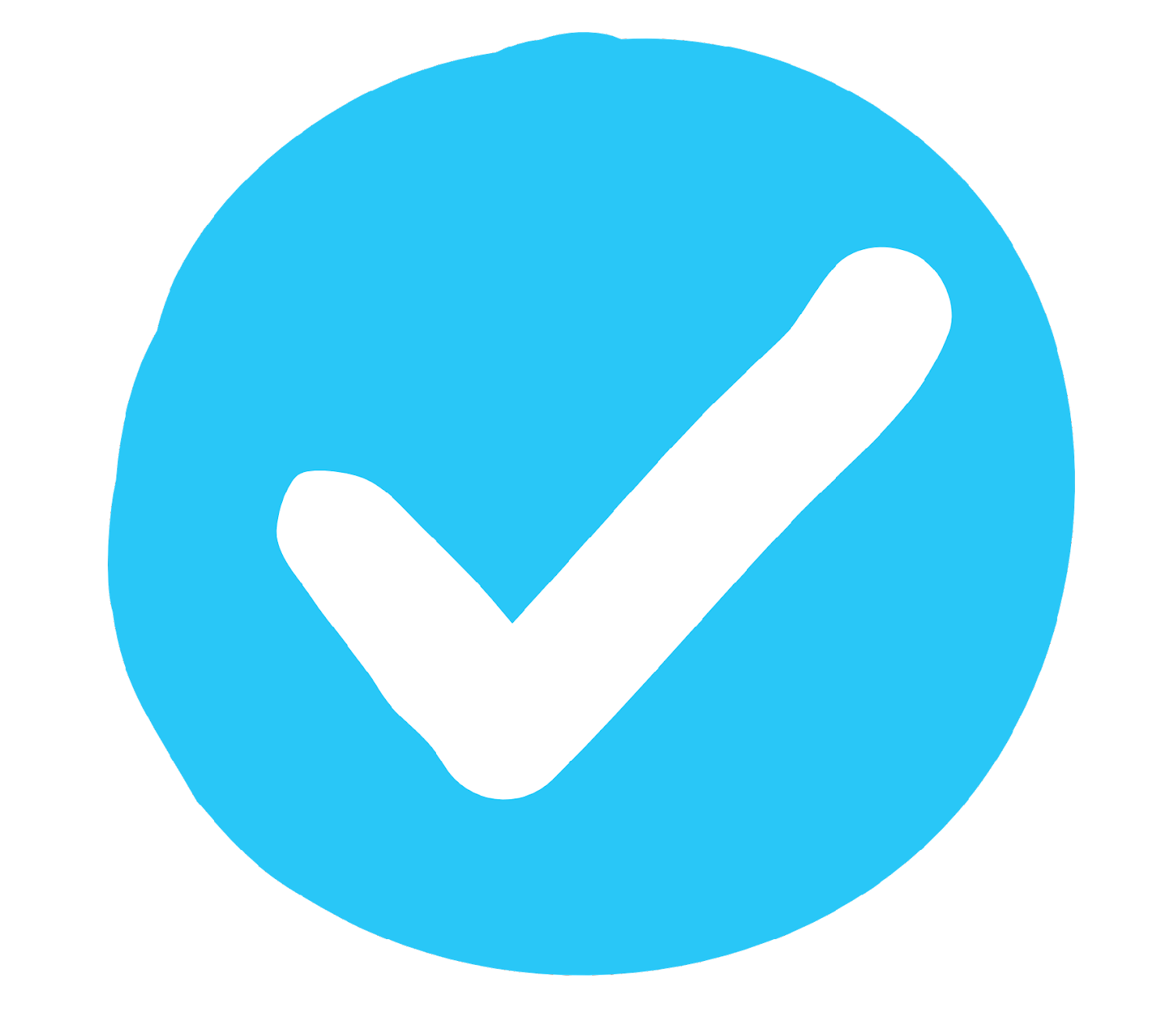 Zmieszane
[Speaker Notes: (Czas wyświetlania slajdu: 3 minuty)

Zapytaj uczniów: 
Ile rozróżniamy pojemników do sortowania odpadów?  


Nauczyciel będzie musiał kliknąć 10 razy, żeby wyświetlić poszczególne pojemniki i opisy.
1. Papier
2. Szkło 
3. Metal i tworzywa sztuczne
4. Bio
5. Zmieszane]
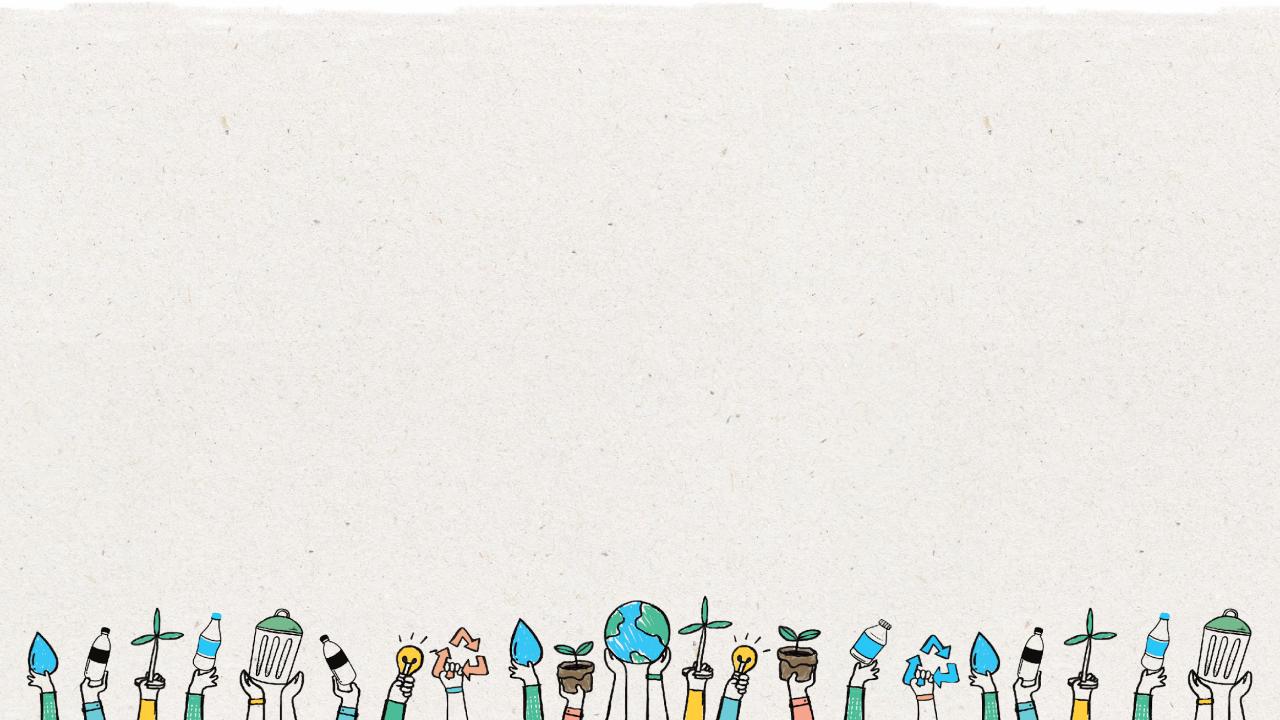 10
Pojemnik na odpady zmieszane
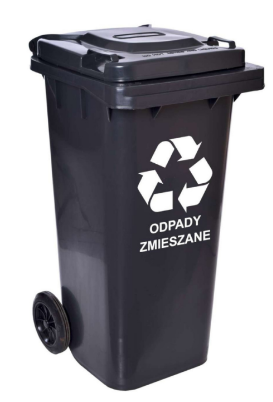 Opakowanie po dezodorancie
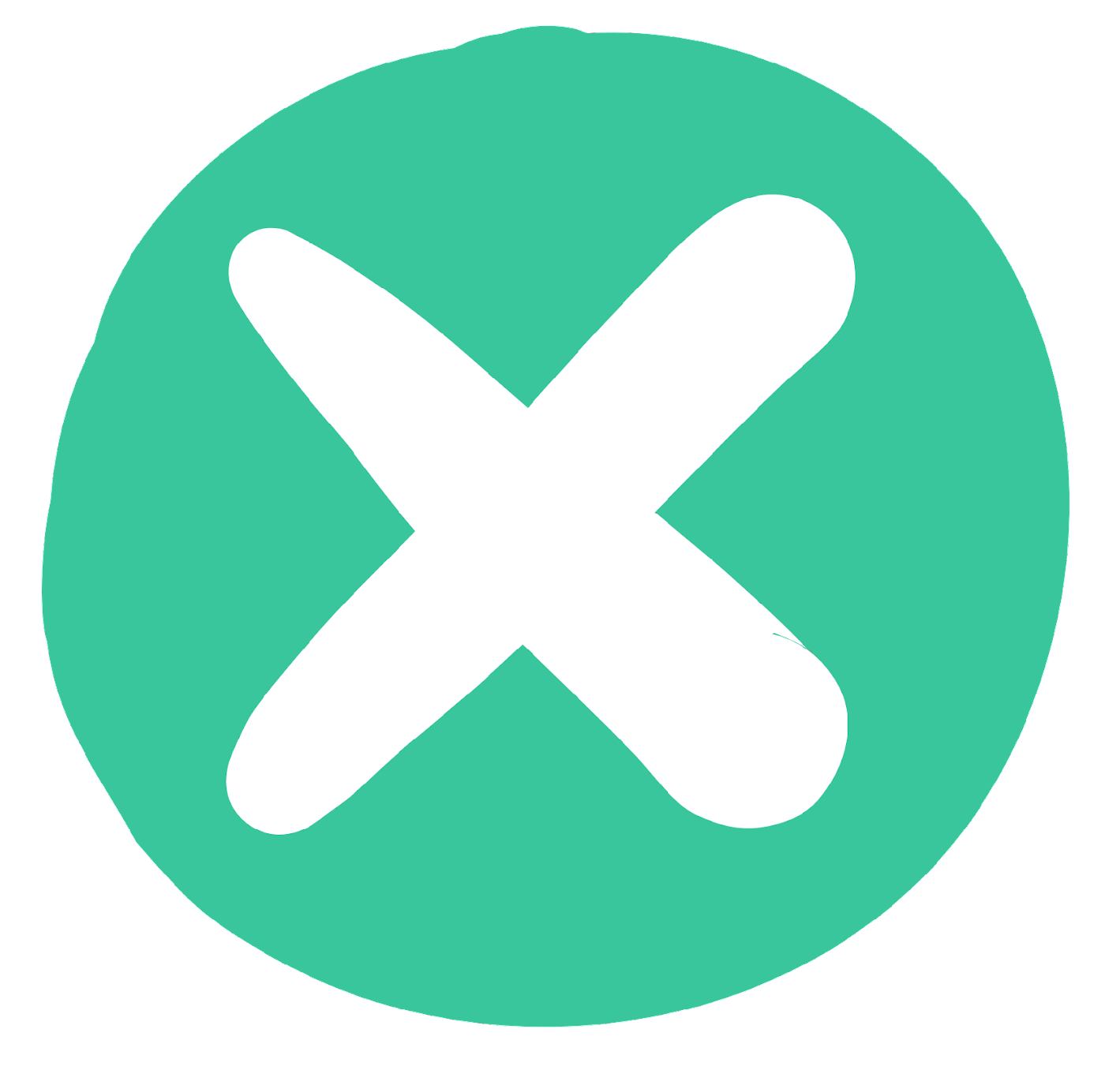 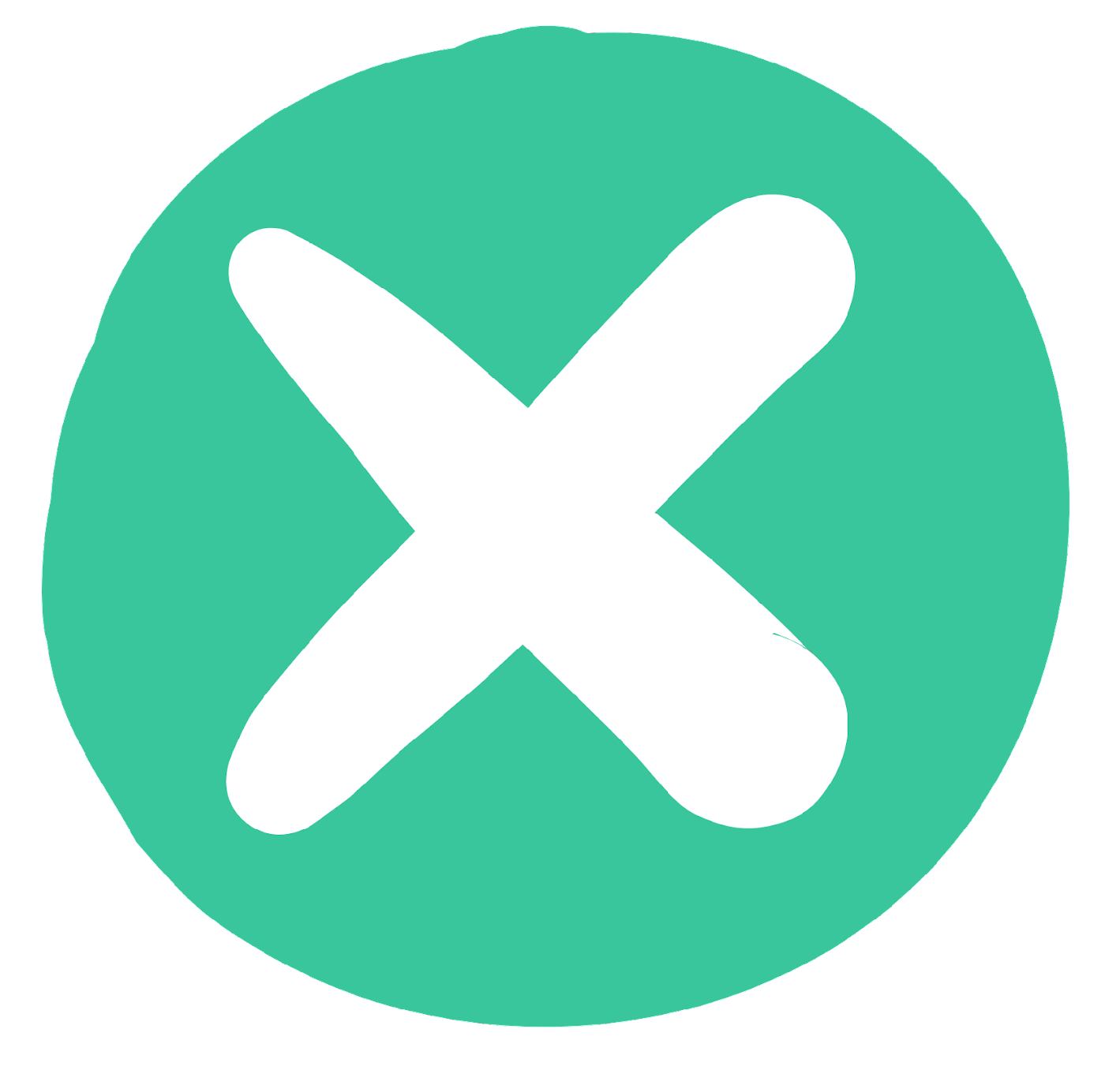 Brudny lub mokry papier i tekturę
Rozbity talerz ceramiczny
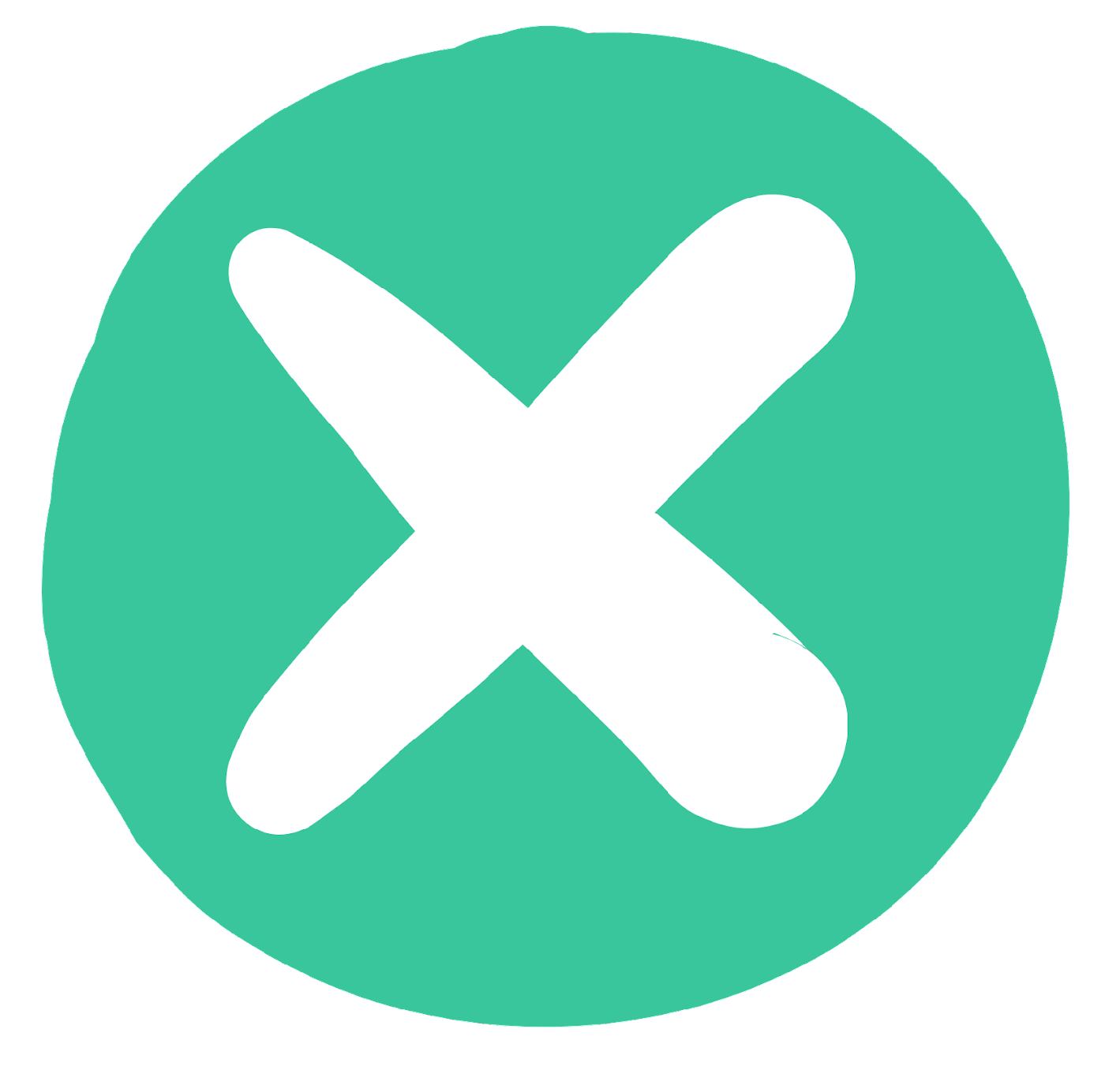 Zużyte obuwie
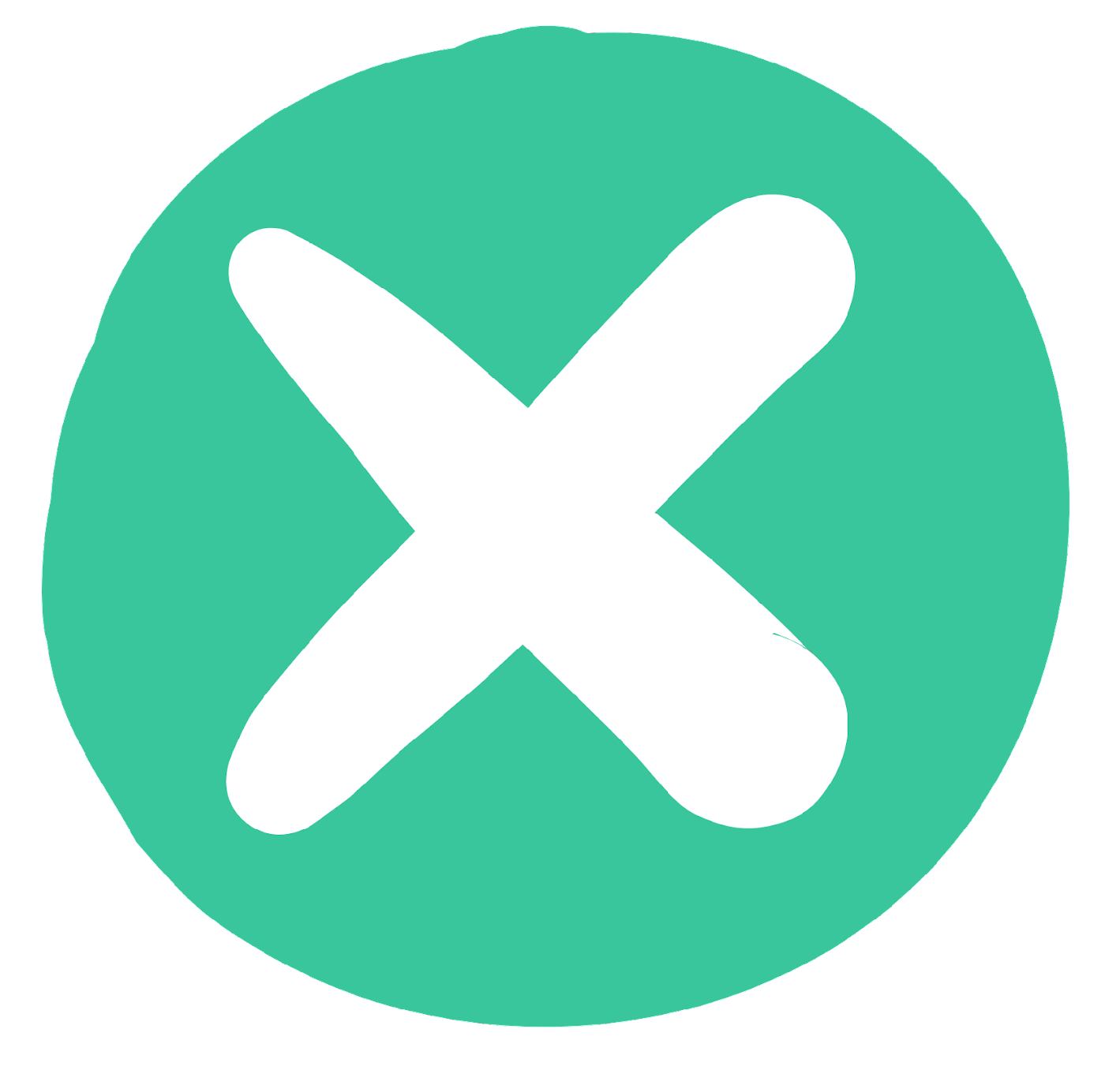 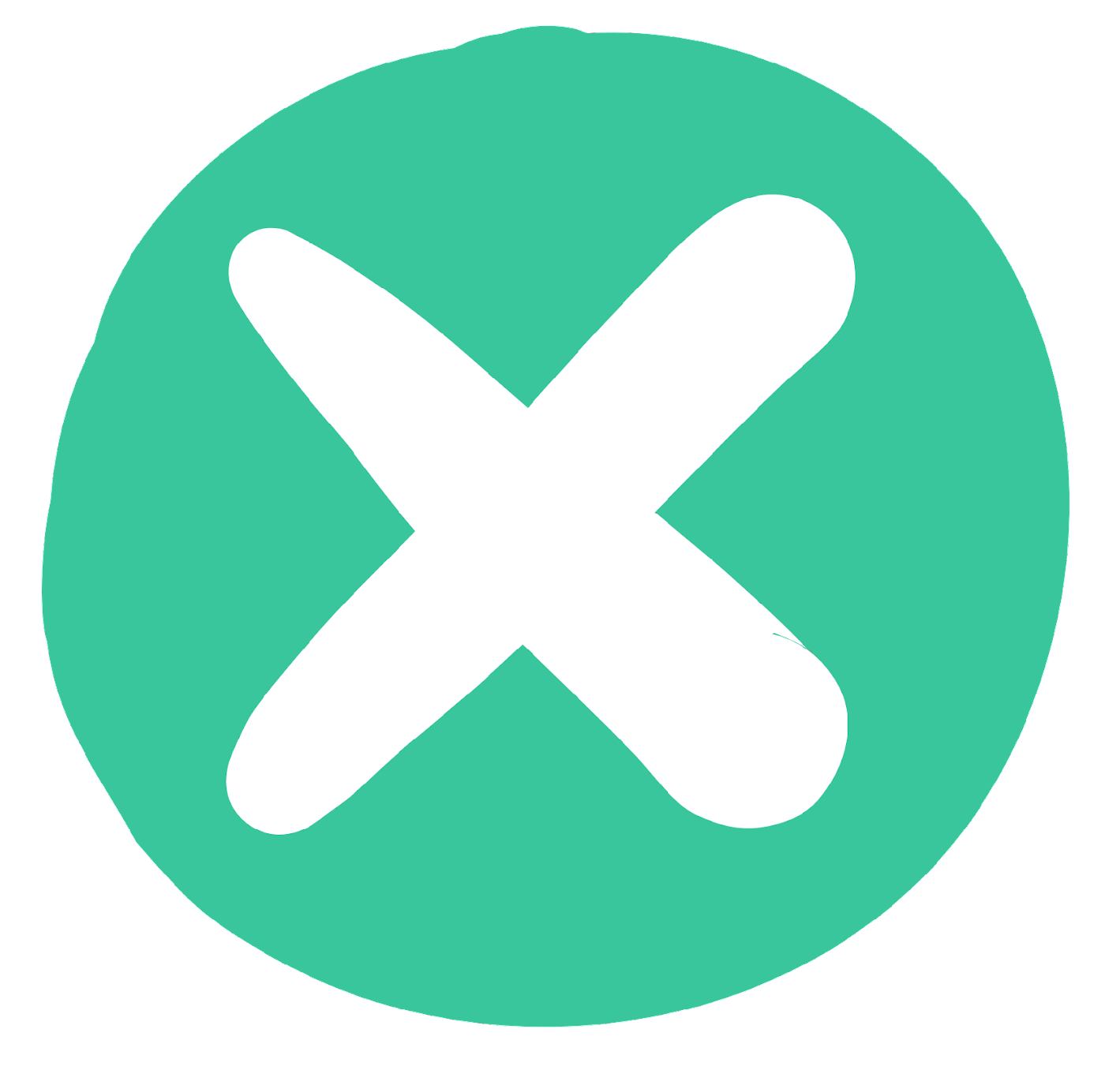 Produkty higieniczne ( np. pieluchy)
[Speaker Notes: (Czas wyświetlania slajdu: 3 minuty)

Macie może pomysł, co wyrzucamy do pojemnika oznaczonego jako „ odpady zmieszane”?

Nauczyciel będzie musiał kliknąć 6 razy, żeby wyświetlić obrazek i 5 odpowiedzi.
Odpowiedzi:
1. Opakowanie po dezodorancie
2.Brudny lub mokry papier i tektura
3. Rozbity talerz ceramiczny 
4. Zużyte obuwie
5. Produkty higieniczne]
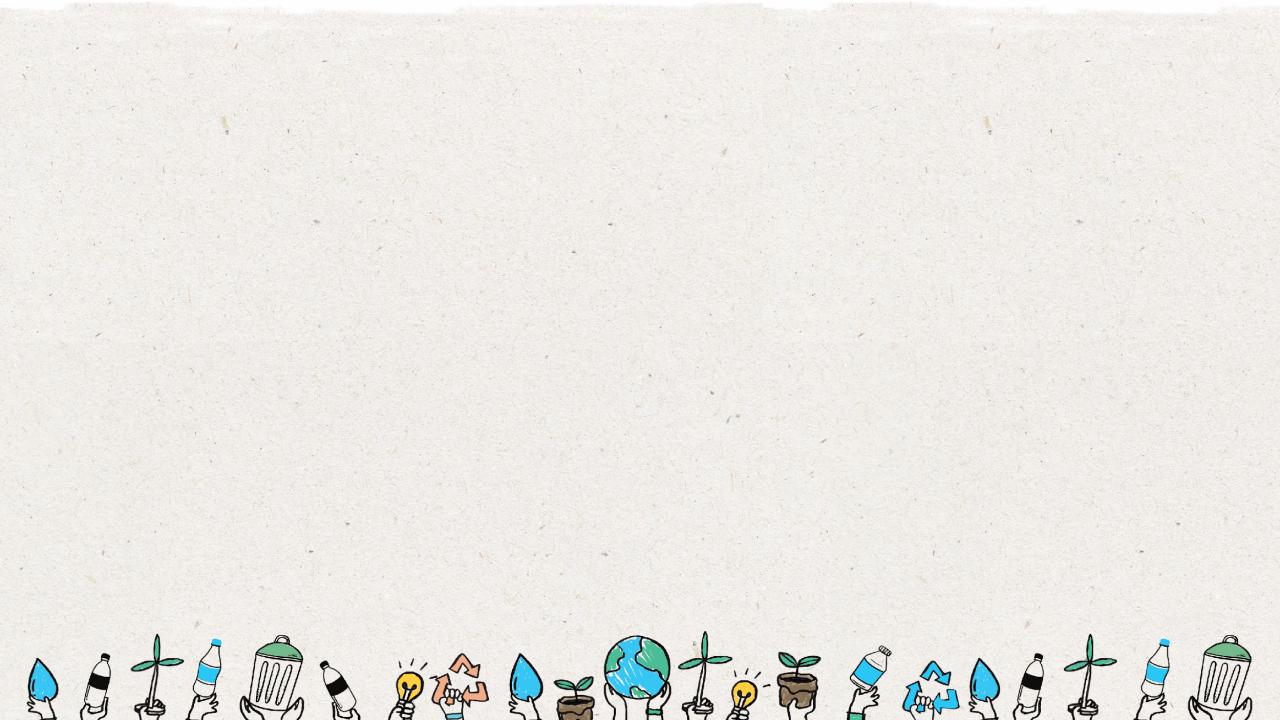 11
2
kroki w recyklingu
[Speaker Notes: (Czas wyświetlania slajdu: 2 minuty)

Recykling jest prosty jak ABC i każdy może i powinien go stosować w domu i w szkole.

Zapytaj uczniów:
Czy ktoś pamięta, jakie są 2 kroki w recyklingu?]
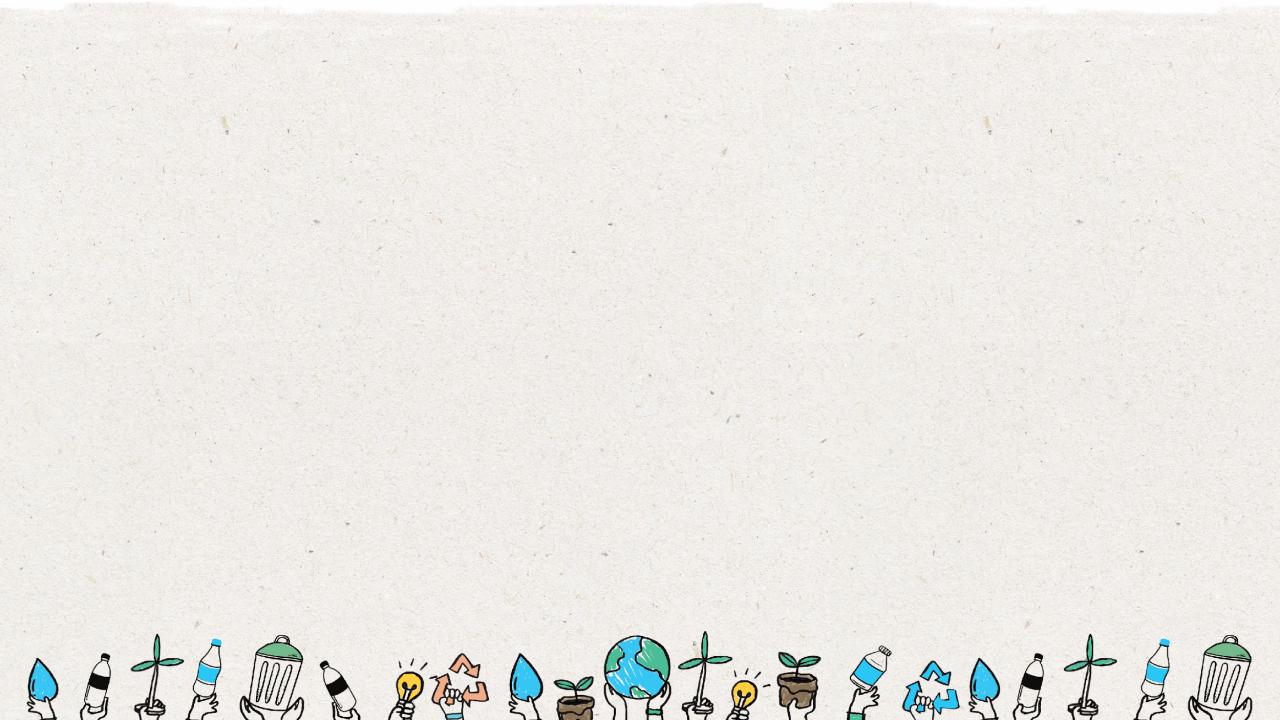 12
Krok
Dowiedz się, co można recyklingować
1
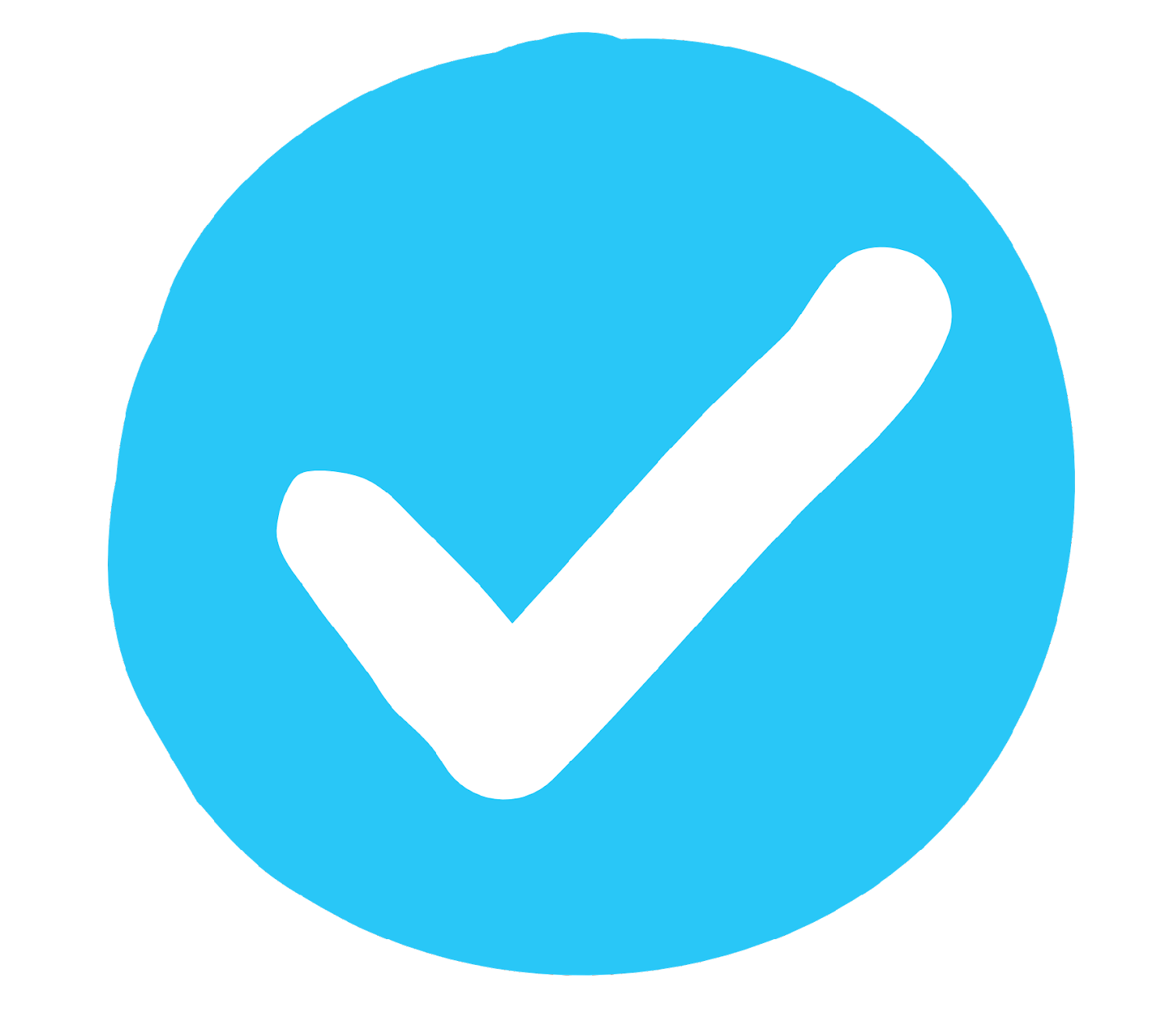 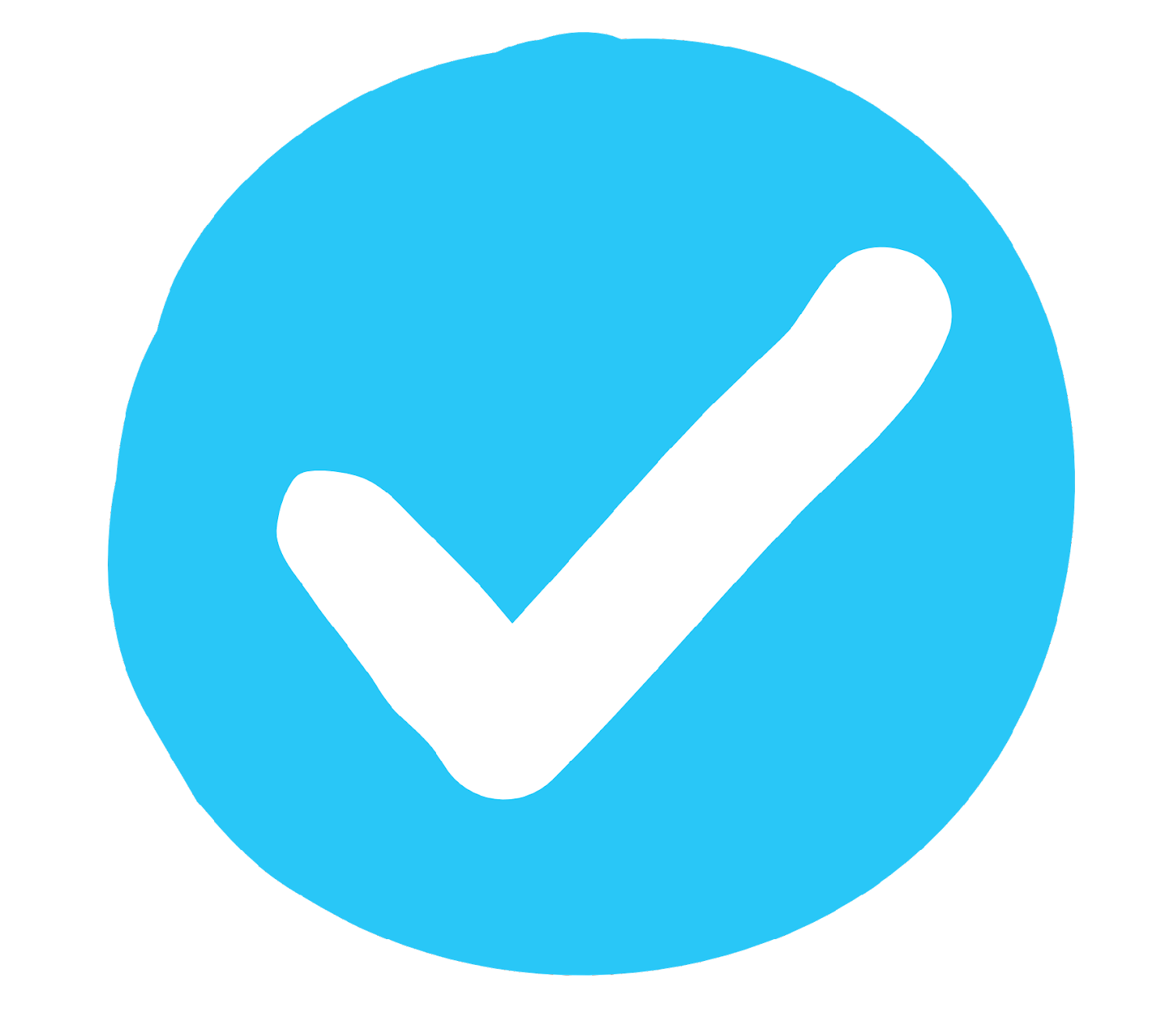 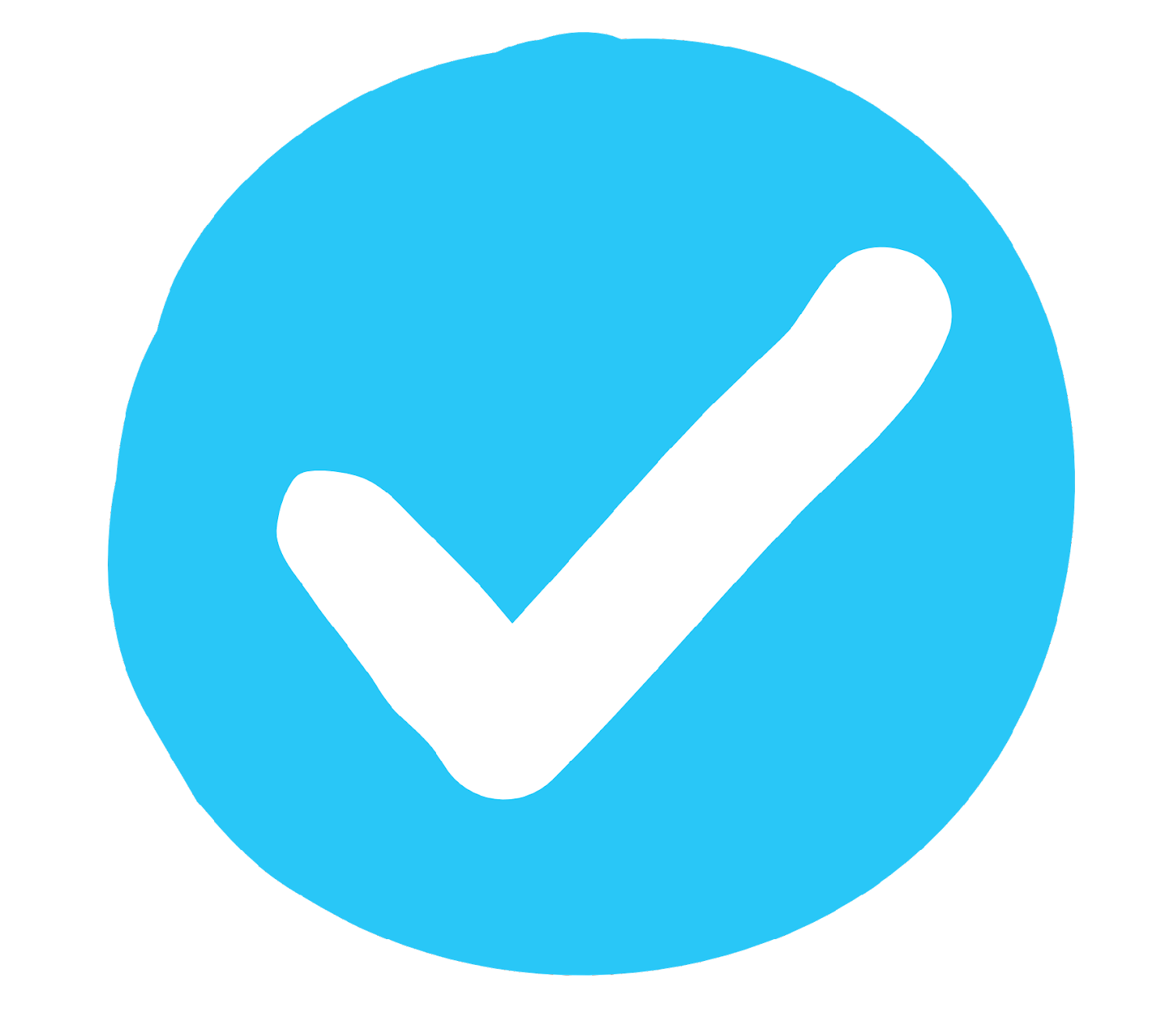 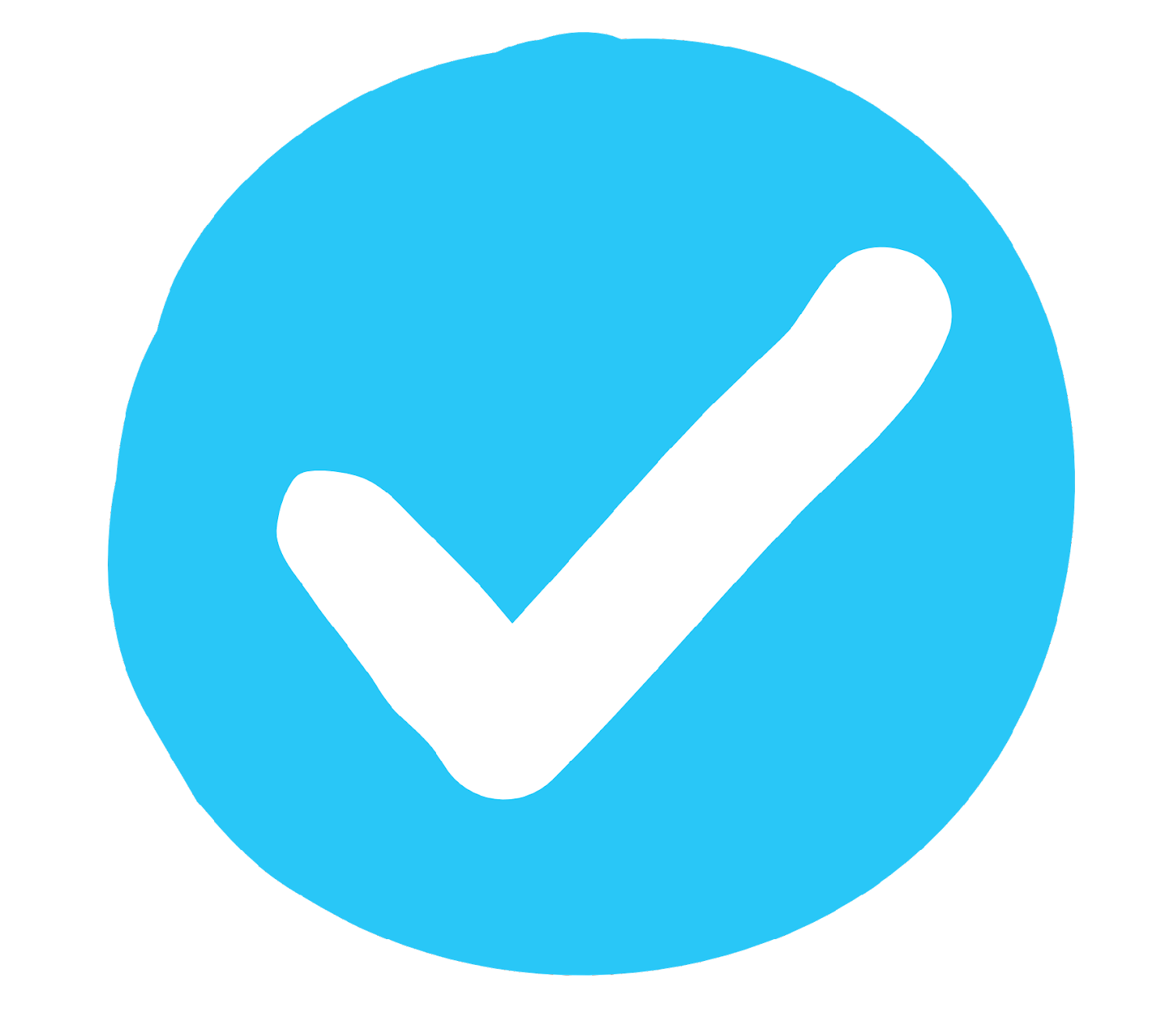 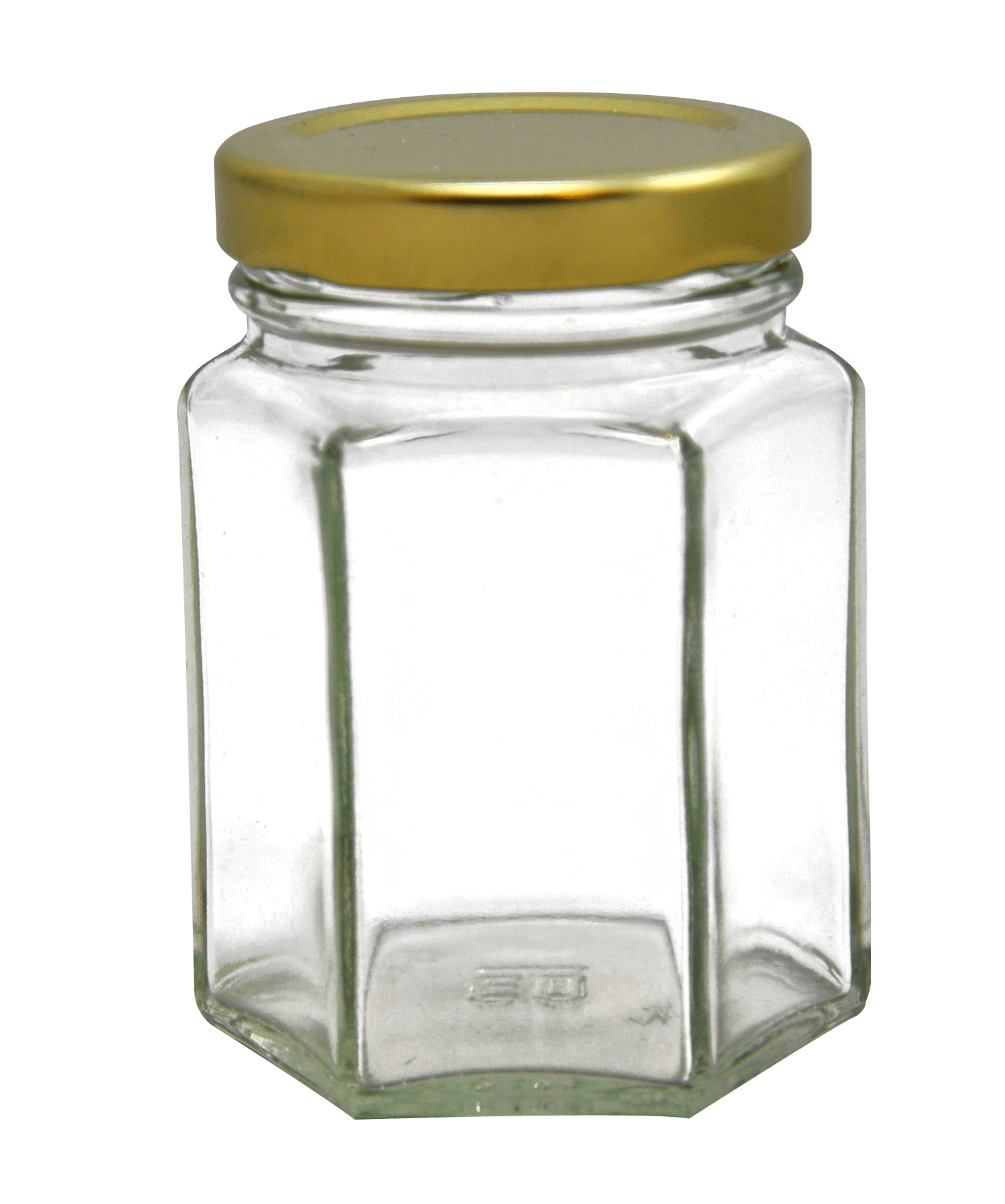 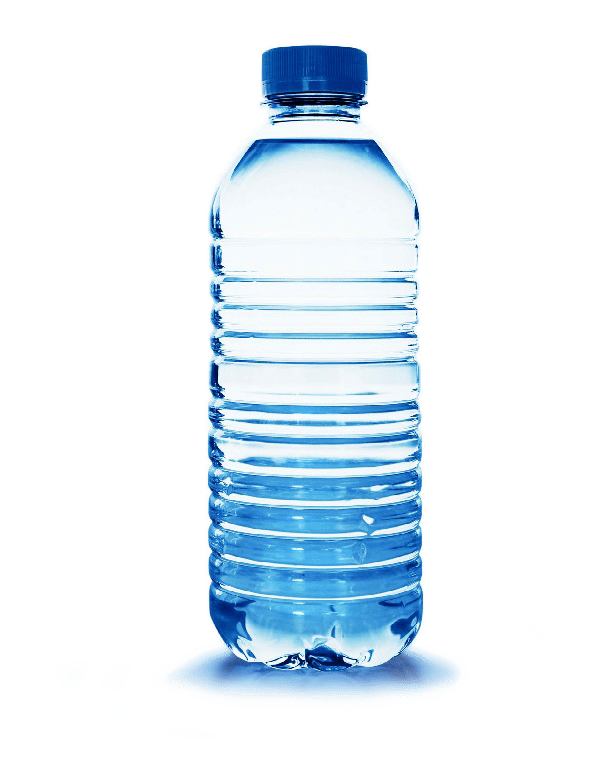 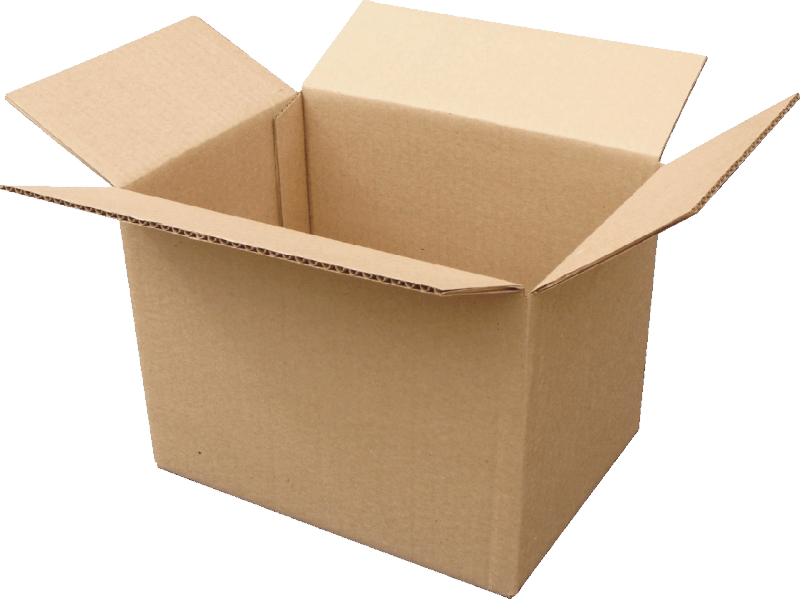 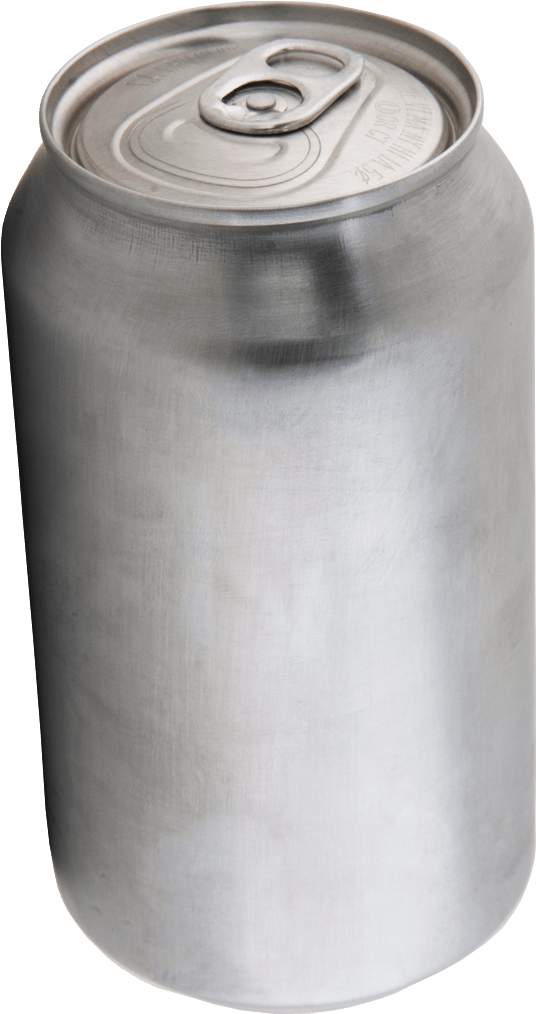 Słoik szklany
Butelka z tworzywa PET
Pudełko z tektury
Puszka metalowa
[Speaker Notes: (Czas wyświetlania slajdu: 3-5 minut)

Niech uczniowie odgadną cztery podstawowe przedmioty, które możemy recyklingować. 

Klik 1: Słoik szklany
Klik 2: Butelka z tworzywa PET
Klik 3: Pudełko z tektury
Klik 4: Puszka metalowa

Zapytaj uczniów:
Czy możecie podać mi przykład czegoś, co możemy recyklingować?
A czego nigdy nie powinniśmy recyklingować?

Ciekawostka:
Butelki z PET są najczęściej recyklingowanym tworzywem na świecie i w pełni nadają się do recyklingu. 

Pytania dodatkowe:
Czy widzieliście kiedyś znak „#1” na dnie butelki po wodzie? Jeśli go widzicie, to butelka w pełni nadaje się do recyklingu.
Czy możecie podać jeszcze jakiś przykład rzeczy, która nadaje się do recyklingu?]
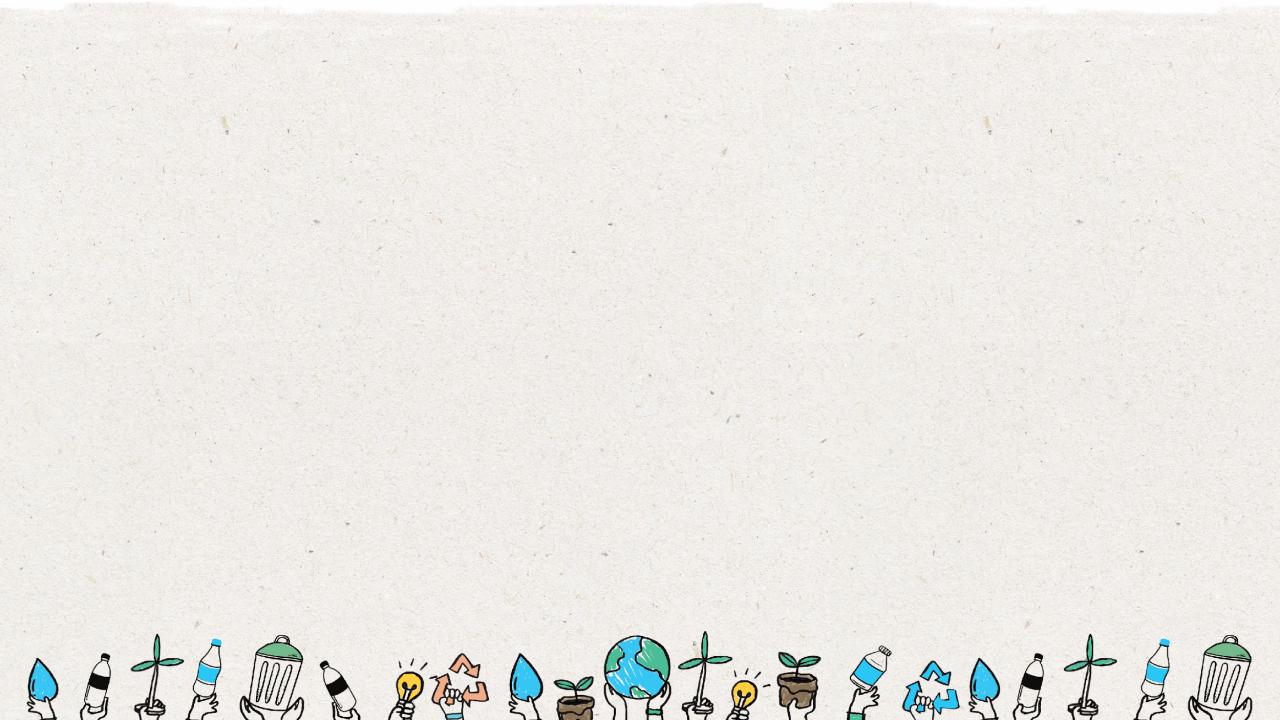 13
Krok
2
Umieść rzeczy, które nadają się do recyklingu, w odpowiednim pojemniku.
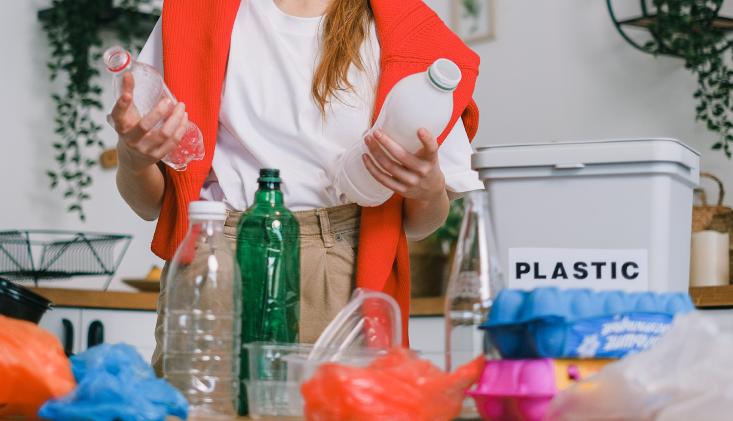 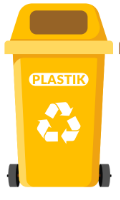 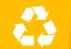 [Speaker Notes: (Czas wyświetlania slajdu: 3-5 minut)

Rzeczy przeznaczone do recyklingu należy umieścić w odpowiednich pojemnikach do recyklingu. Kliknij, aby wyświetlić symbol recyklingu. Wyjaśnij uczniom, że ten symbol wskazuje, gdzie należy wrzucić rzeczy przeznaczone do recyklingu.

Zapytaj uczniów:
Gdzie już widzieliście ten symbol?
Co ten symbol oznacza? 
Gdzie na przykład wrzucamy butelki z tworzywa PET?]
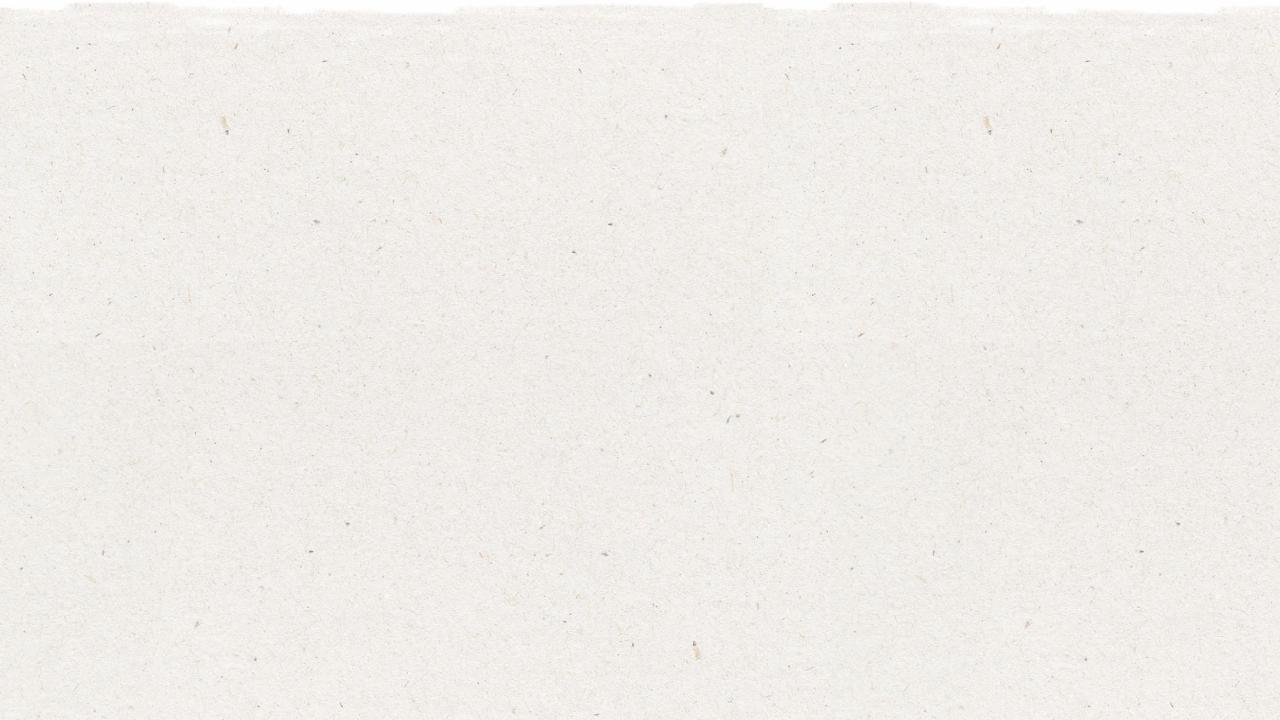 14
Kiedy odpowiednio recyklingujemy, możemy produkować nowe rzeczy.
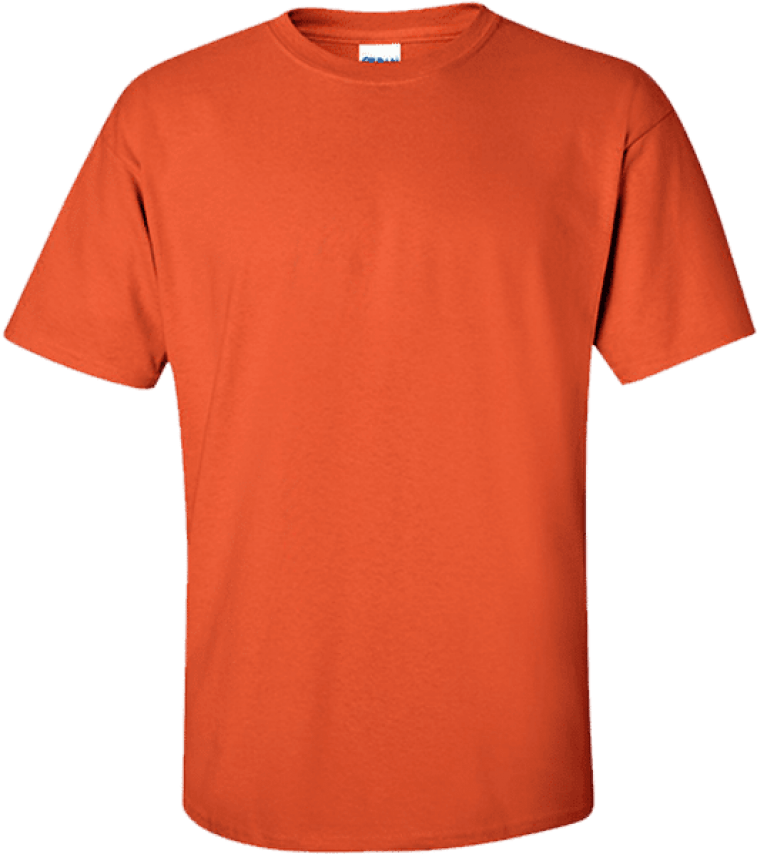 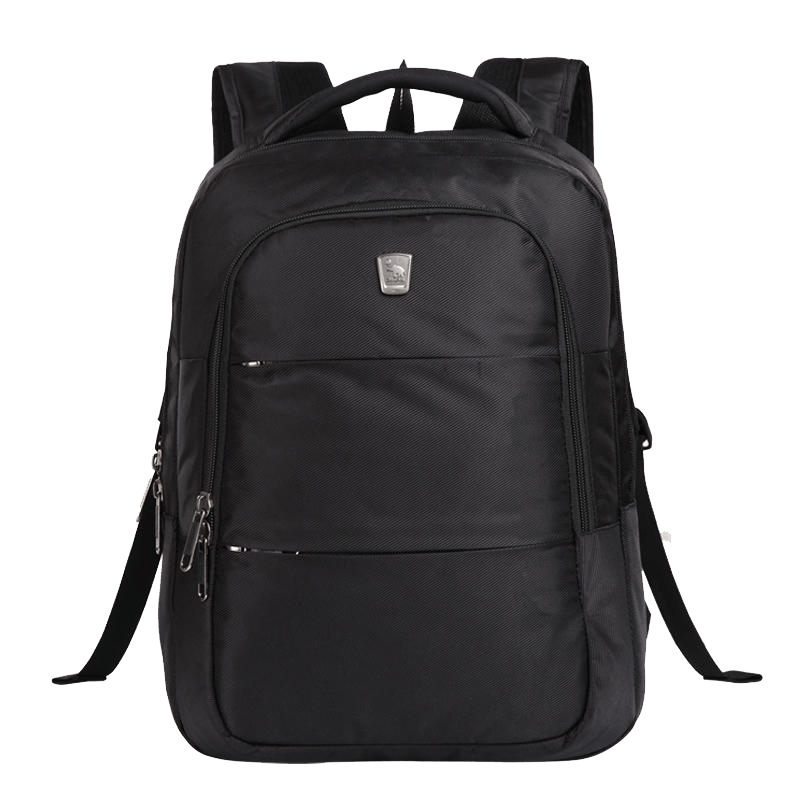 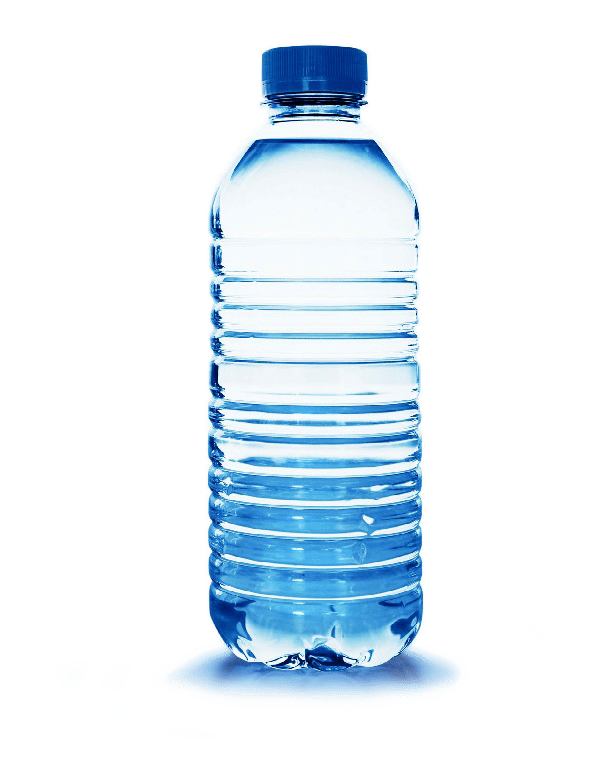 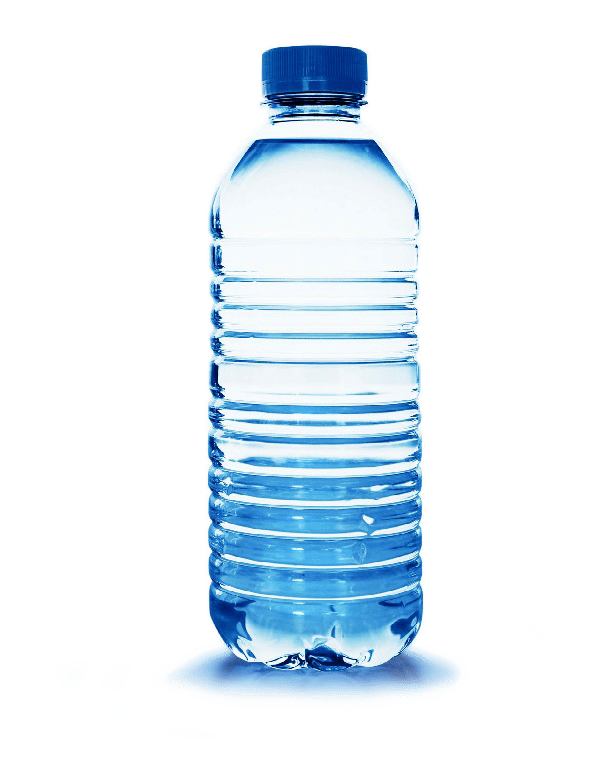 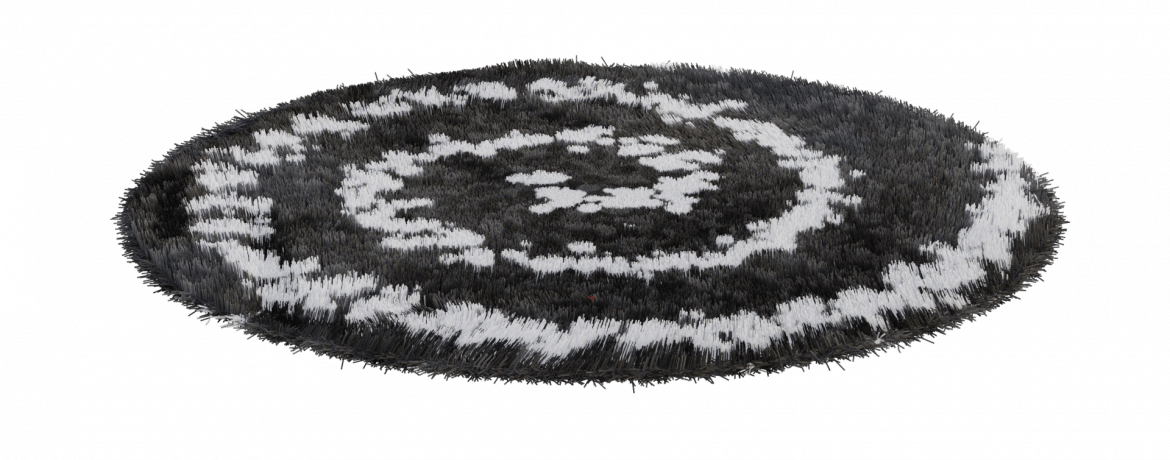 [Speaker Notes: (Czas wyświetlania slajdu: 2-4 minuty)

Powiedz uczniom: 
Kiedy przestrzegamy 3 kroków w recyklingu, możemy przetwarzać swoje śmieci i produkować z nich nowe rzeczy.

Przykład: 
Klik 1:
Butelki z tworzywa PET można przetwarzać z powrotem na nowe butelki z PET. 

Klik 2:
Butelki z tworzywa PET można też przerabiać na włókna, z których produkuje się tkaniny.]
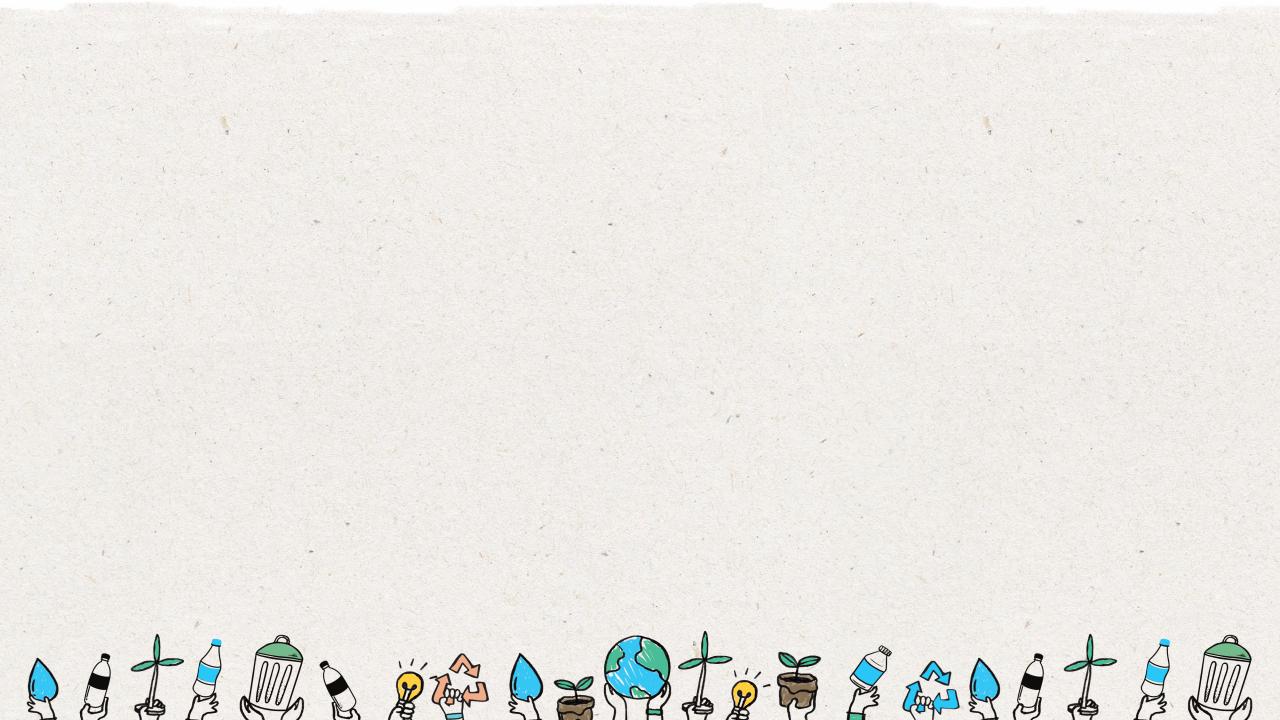 15
Składowisko
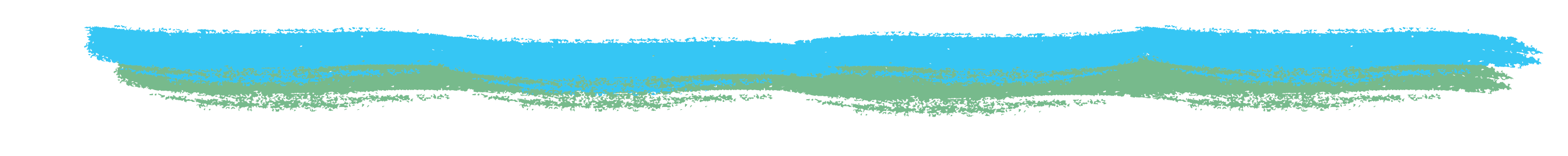 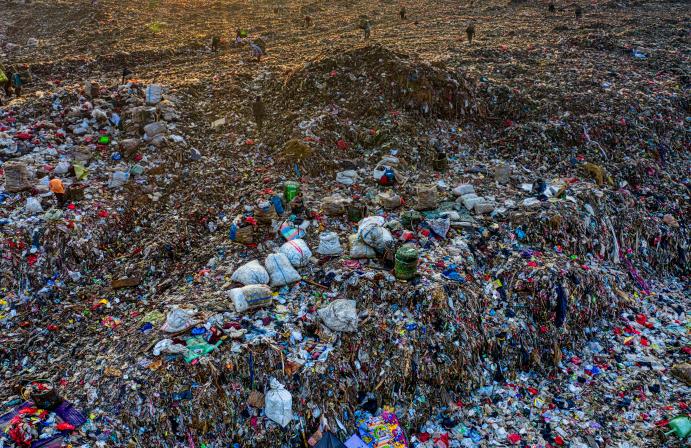 Kiedy przedmioty nadające się do recyklingu nie zostaną prawidłowo posortowane do recyklingu, kończą jako śmieci, które trafiają na składowisko.
[Speaker Notes: (Czas wyświetlania slajdu: 3-5 minut)

Zapytaj uczniów:
Co to jest składowisko?
Czy to jest odpowiednie miejsce dla przedmiotów nadających się do recyklingu? Dlaczego?
Co powinno tu trafiać?

Odpowiedzi: 
Składowisko to miejsce, gdzie ludzie składują odpady ogólne w ziemi albo na ogromnej stercie. 
Nie, to nie jest odpowiednie miejsce dla przedmiotów nadających się do recyklingu. Na składowisko powinny trafiać tylko rzeczy, które nie nadają się do recyklingu.]
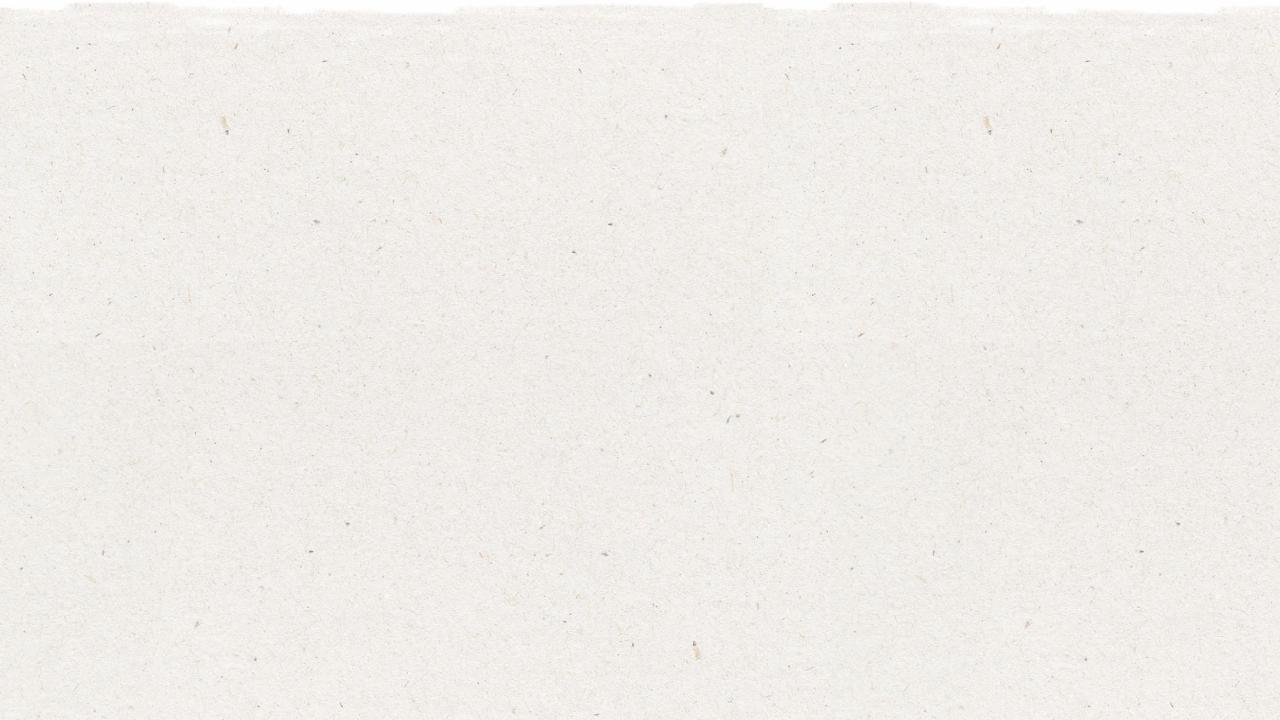 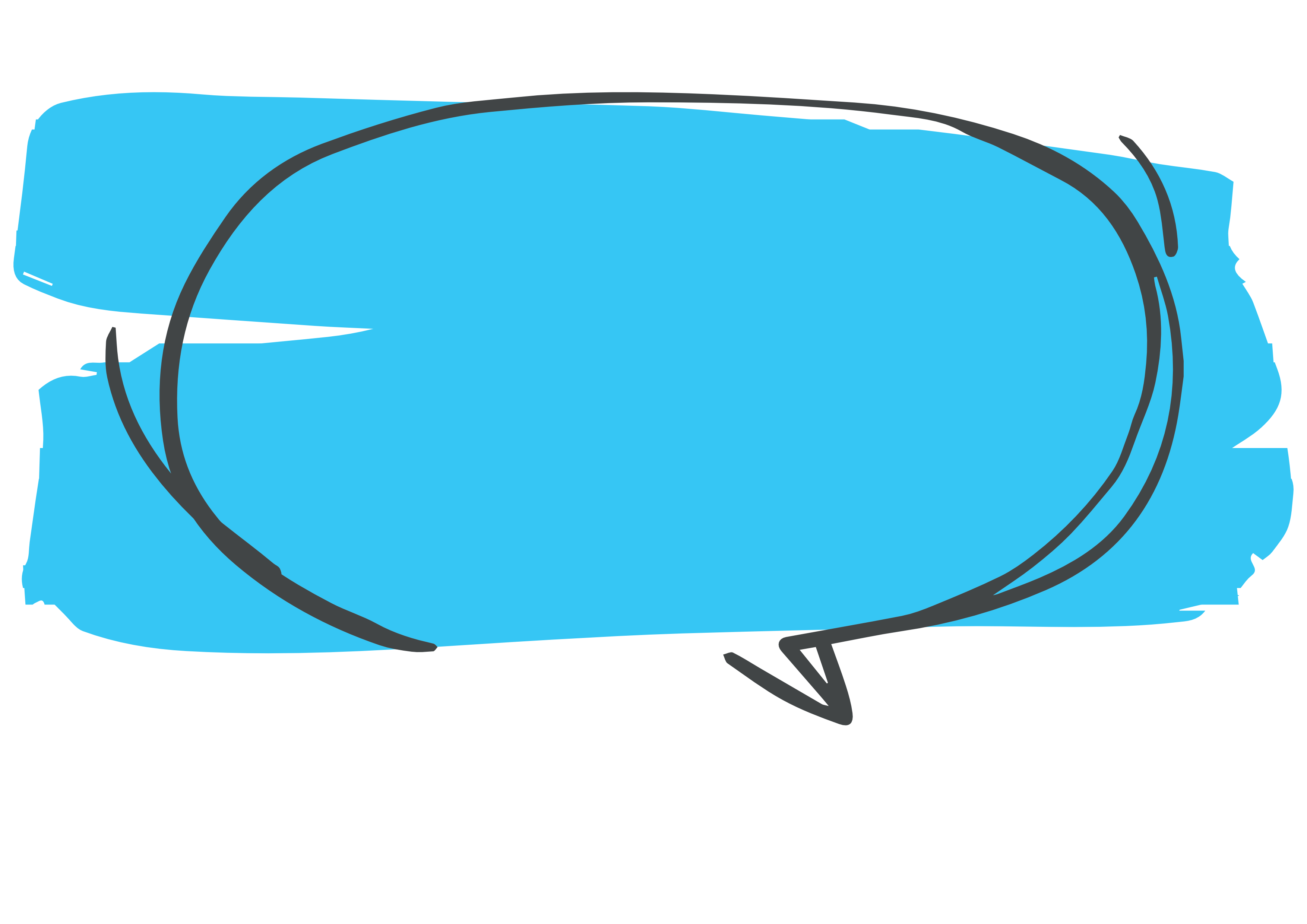 16
Ile czasu spędzi na składowisku pudełko z tektury, zanim zniknie?
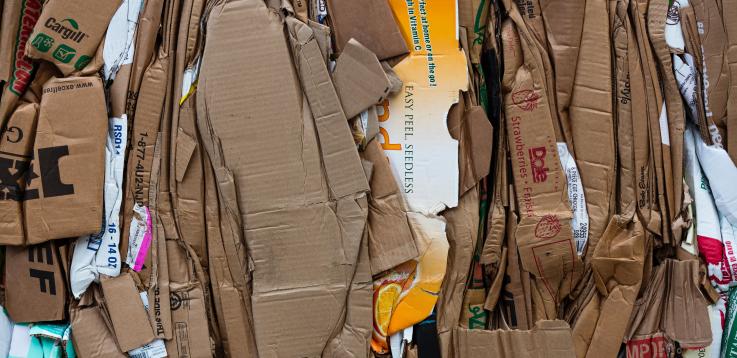 3 miesiące
[Speaker Notes: (Czas wyświetlania slajdu: 3 minuty)

Zapytaj uczniów:
Czy wiecie, ile czasu spędzi na składowisku pudełko z tektury, zanim zniknie?

*Po zadaniu pytania kliknij, żeby włączyć animację
Odpowiedź: 3 miesiące

Zapytaj uczniów:
Czy możemy recyklingować tekturę?

Odpowiedzi:
Tak, tektura w pełni nadaje się do recyklingu.]
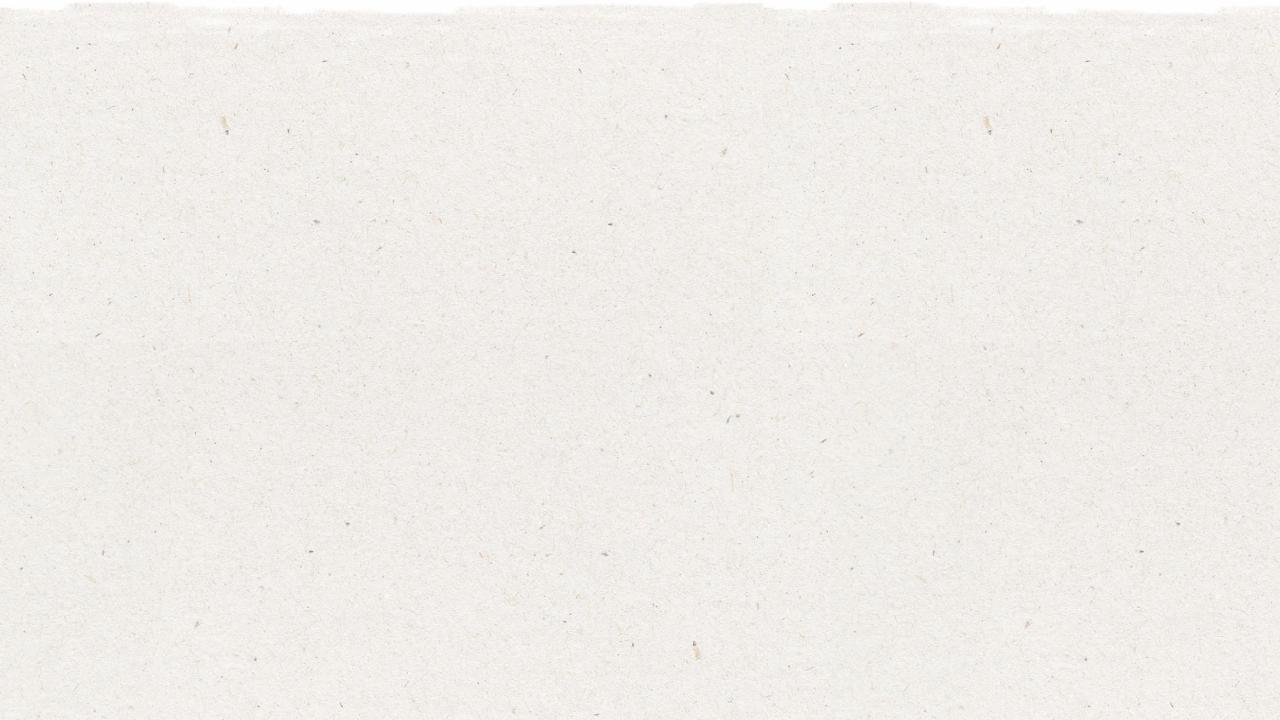 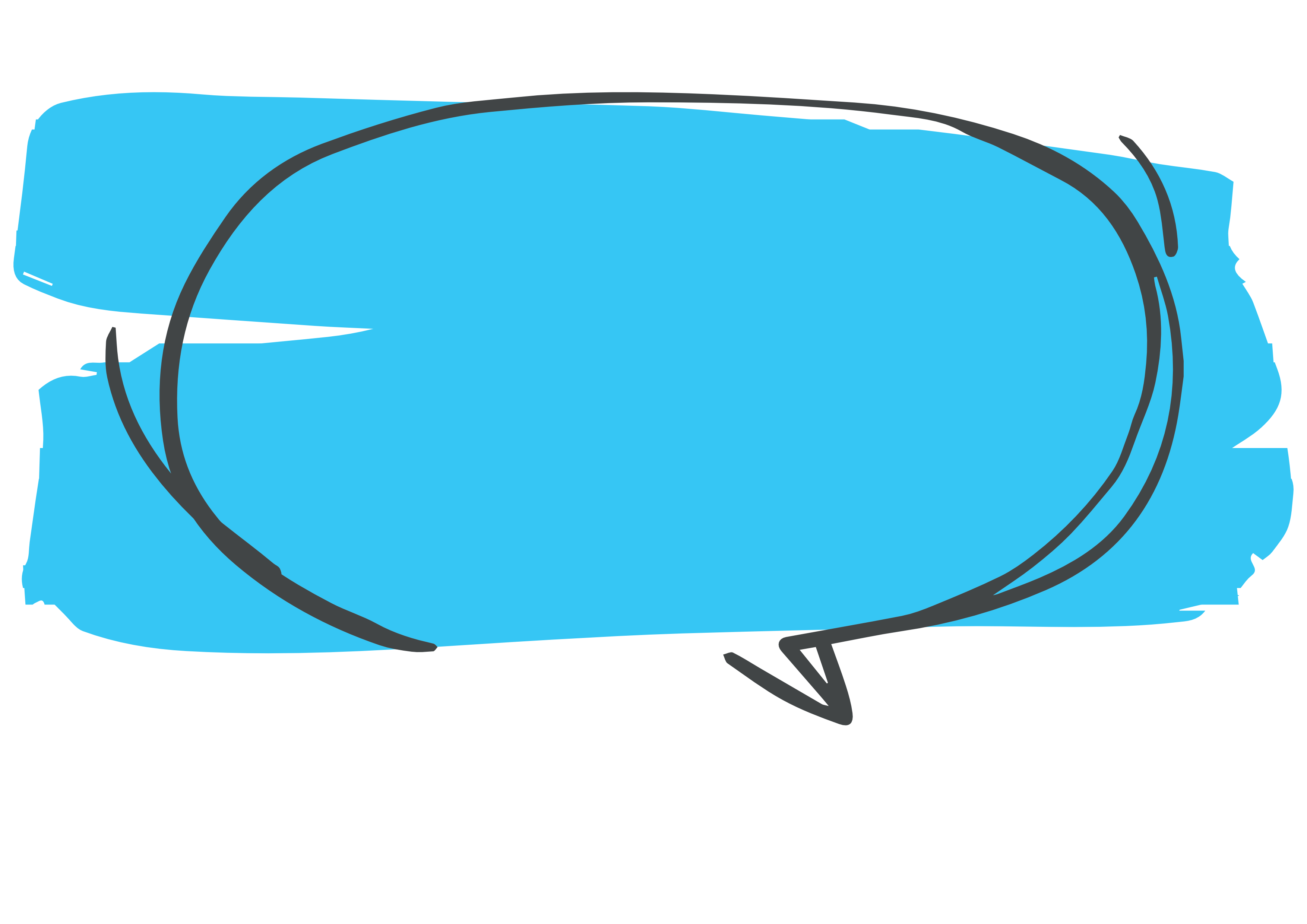 17
Ile czasu spędzi na składowisku metalowa puszka, zanim zniknie?
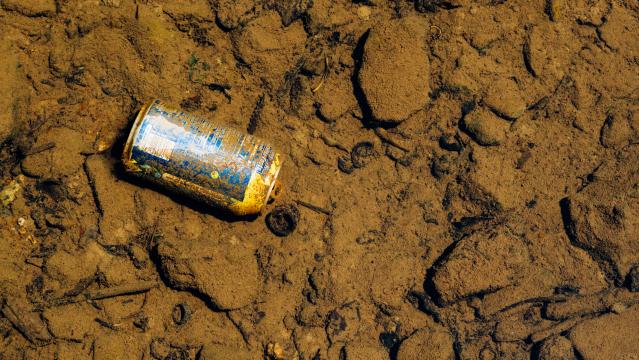 150 lat
[Speaker Notes: (Czas wyświetlania slajdu: 3 minuty)

Zapytaj uczniów:
Czy wiecie, ile czasu spędzi na składowisku metalowa puszka, zanim zniknie?

*Po zadaniu pytania kliknij, żeby włączyć animację
Odpowiedź: 150 lat

Zapytaj uczniów:
Czy możemy recyklingować metalowe puszki?

Odpowiedzi:
Tak, metalowe puszki w pełni nadają się do recyklingu.]
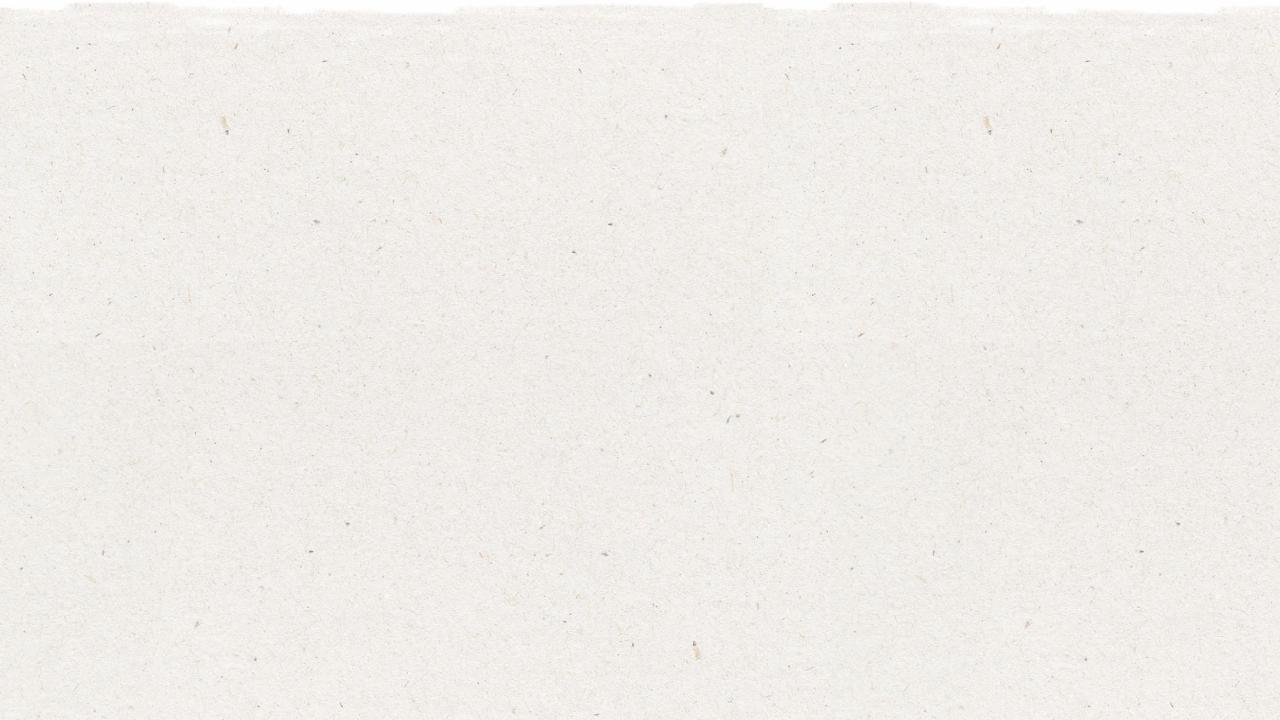 Ile czasu spędzi na składowisku butelka z tworzywa PET, zanim zniknie?
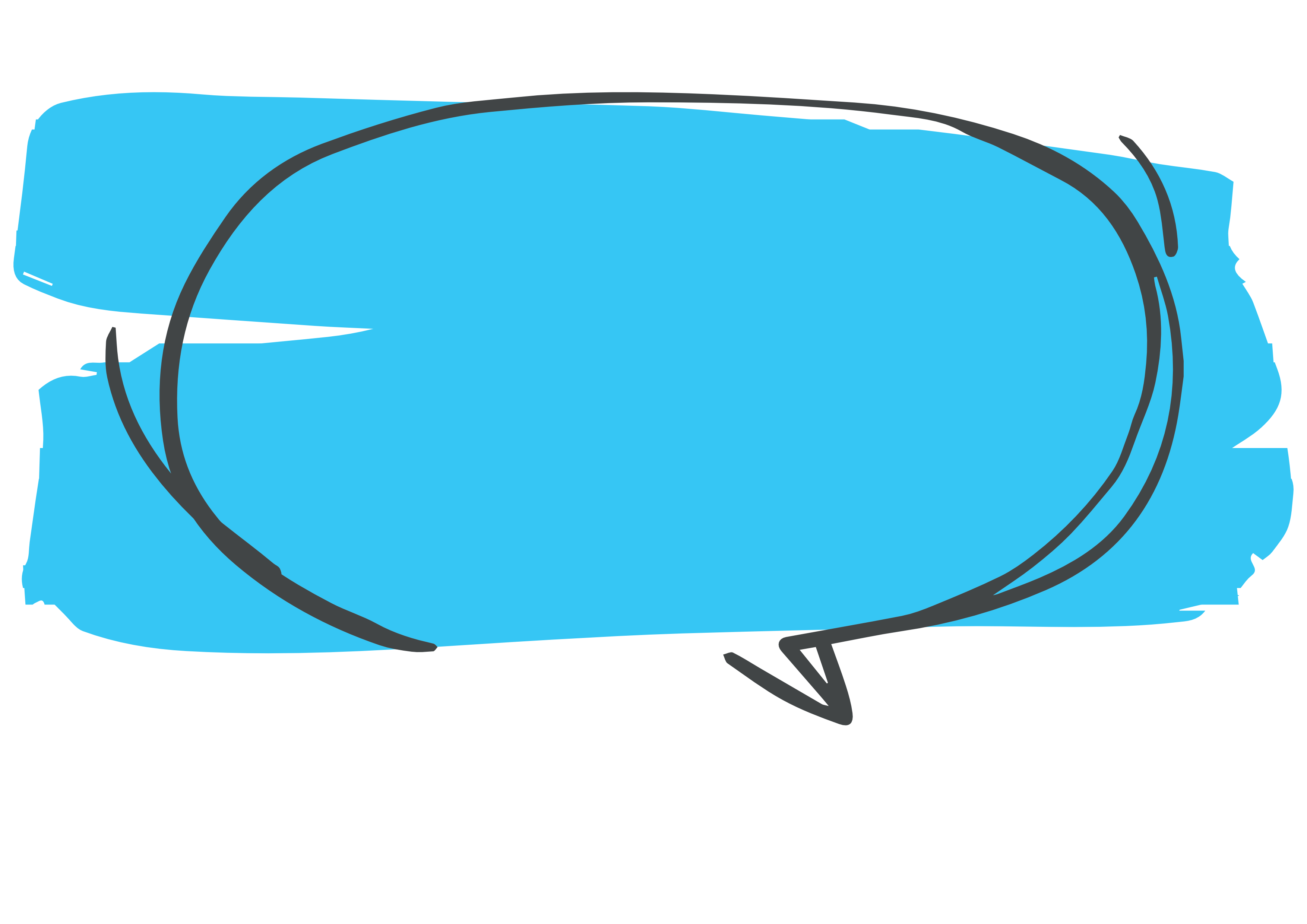 18
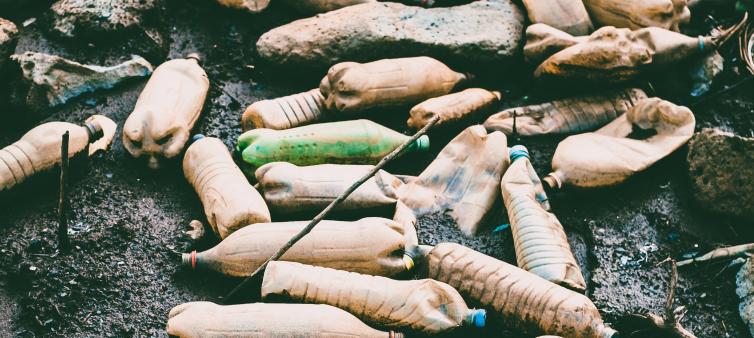 450 lat
[Speaker Notes: (Czas wyświetlania slajdu: 3 minuty)

Zapytaj uczniów:
Czy wiecie, ile czasu spędzi na składowisku butelka z tworzywa PET, zanim zniknie?

*Po zadaniu pytania kliknij, żeby włączyć animację
Odpowiedź: 450 lat

Zapytaj uczniów:
Czy możemy recyklingować butelki z PET?

Odpowiedzi:
Tak, butelki z PET w pełni nadają się do recyklingu.]
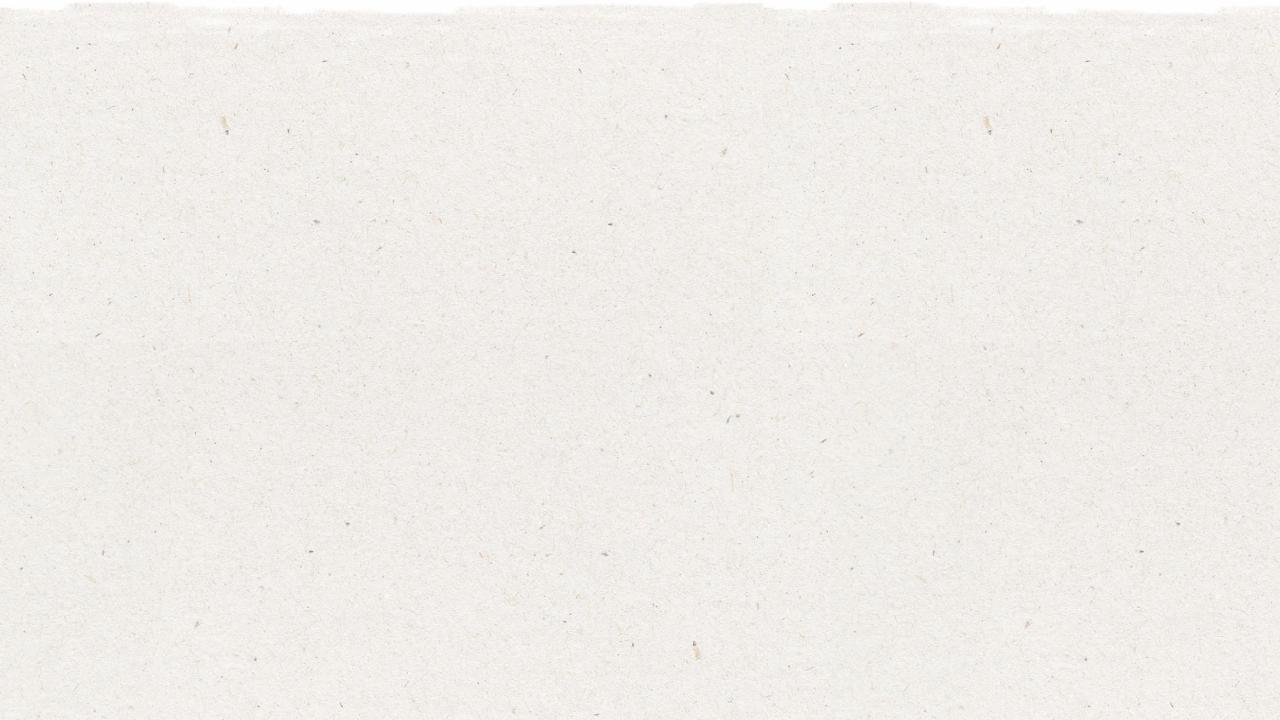 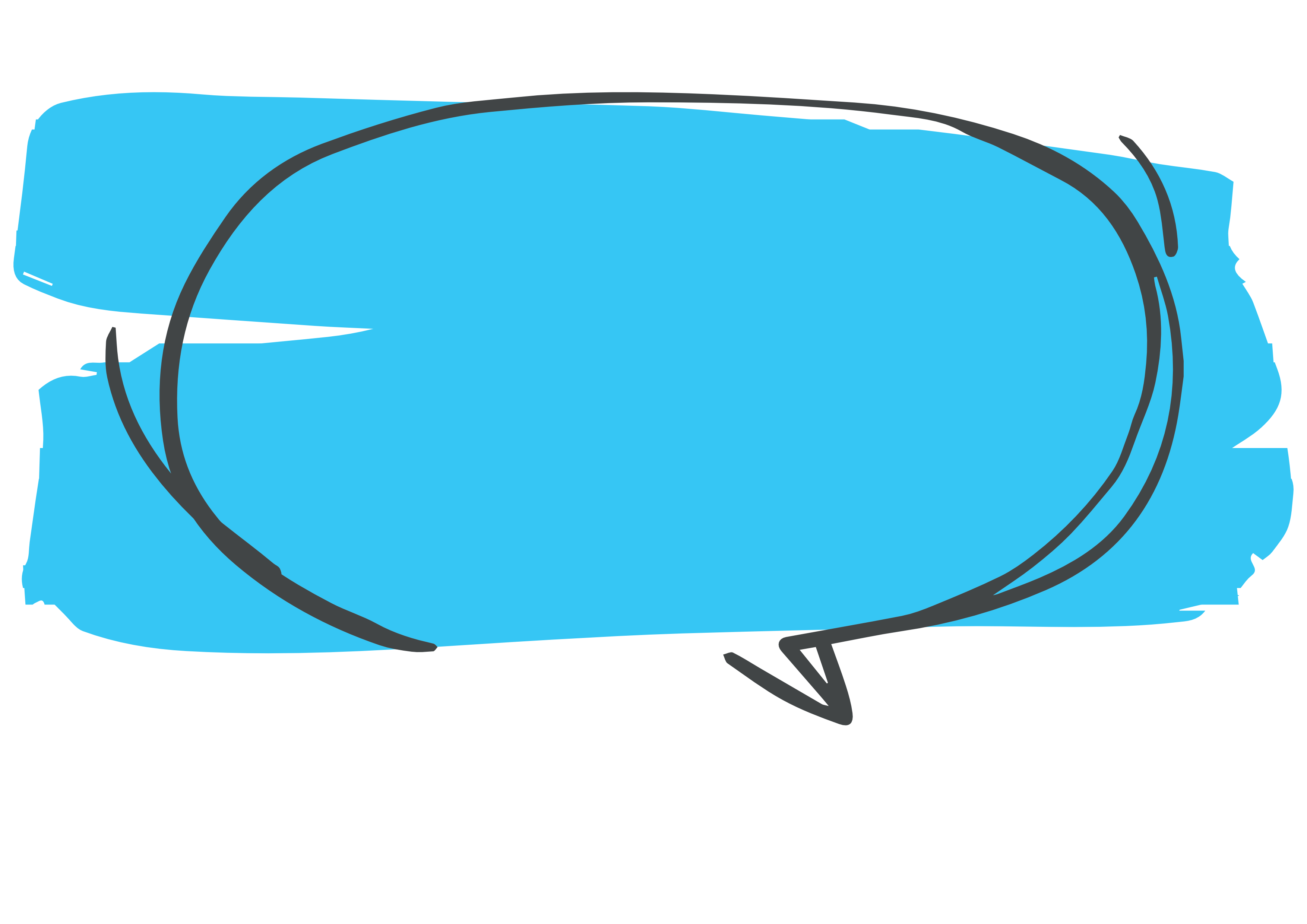 19
Ile czasu spędzi na składowisku szklany słoik, zanim zniknie?
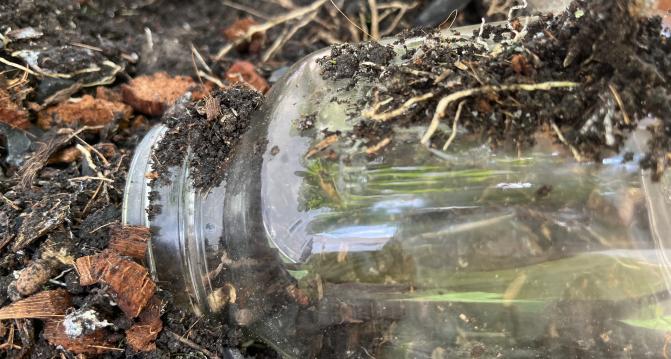 4000 lat
[Speaker Notes: (Czas wyświetlania slajdu: 3 minuty)

Zapytaj uczniów:
Czy wiecie, ile czasu spędzi na składowisku szklany słoik, zanim zniknie?

*Po zadaniu pytania kliknij, żeby włączyć animację
Odpowiedź: 4000 lat

Zapytaj uczniów:
Czy możemy recyklingować szklane słoiki?

Odpowiedzi:
Tak, szklane słoiki w pełni nadają się do recyklingu.]
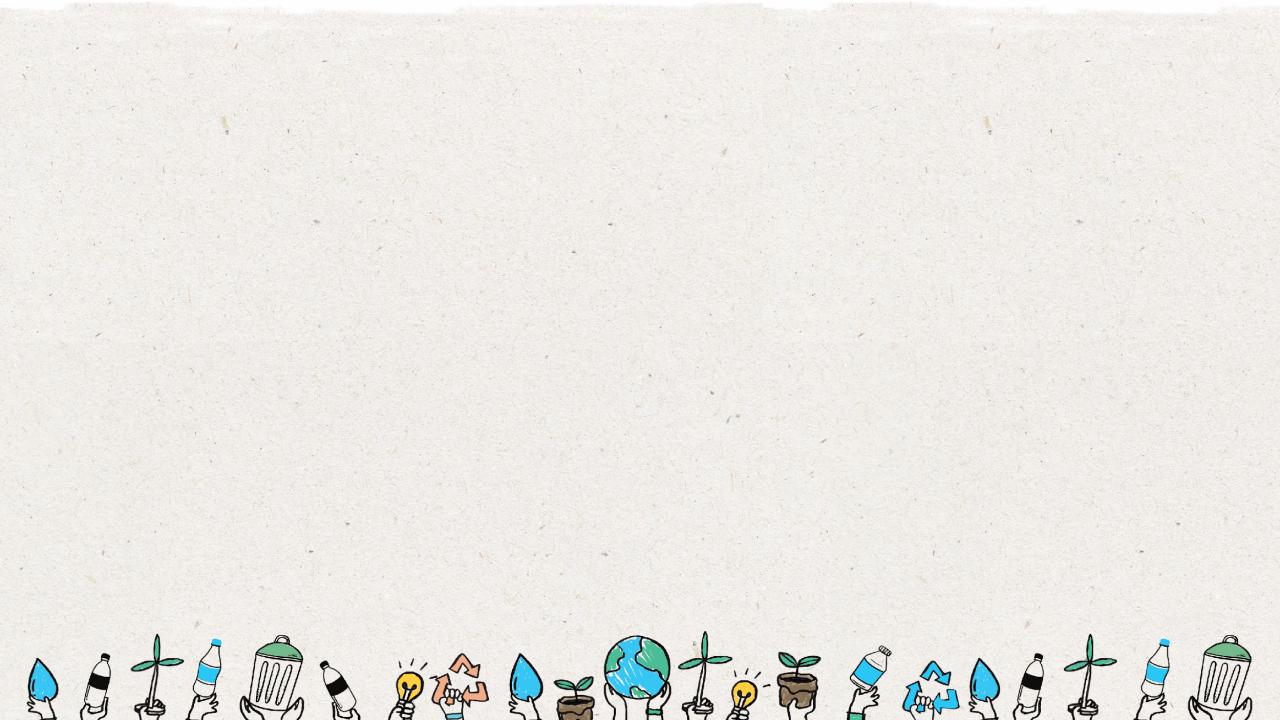 Czy znajdziecie w tej klasie butelki z PET?
20
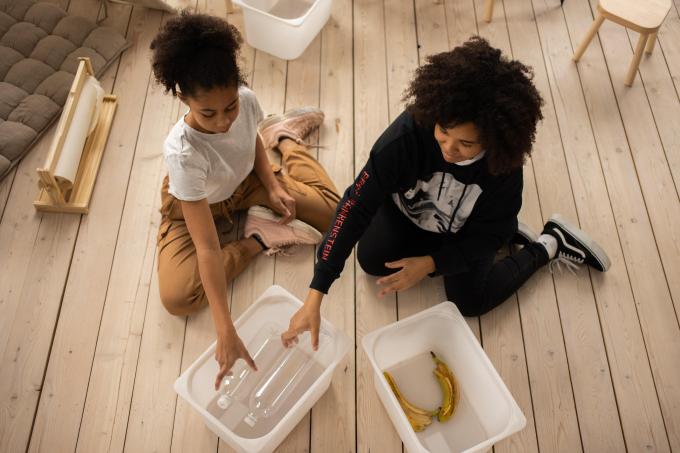 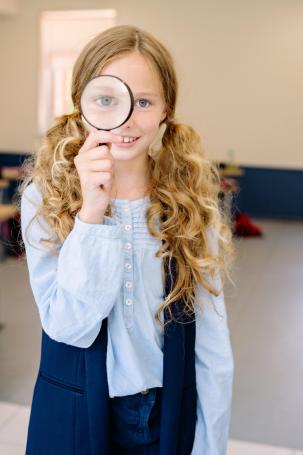 [Speaker Notes: (Czas wyświetlania slajdu: 3-5 minut)

Przygotuj kontener albo pojemnik do recyklingu do umieszczenia w sali lekcyjnej. Musi on być dostatecznie duży, żeby pomieścić butelki z PET z całego tygodnia. Zbierz i ukryj 10 butelek z PET. Jeśli masz wątpliwości, sprawdź, czy na dnie butelki znajduje się symbol #1.
Daj uczniom 5 minut na poszukiwanie ukrytych w sali butelek z PET. 
Po zebraniu butelek niech uczniowie usiądą w kółku, podawaj im butelki i poproś, żeby znaleźli na ich dnie symbol #1. 
Każ uczniom umieścić butelki w przeznaczonym do tego pojemniku. 
Zaprezentuj wydruk z licznikiem butelek i powieś go w miejscu widocznym dla wszystkich.


Ciekawostka:
Butelki z PET są najczęściej stosowanymi butelkami do zimnych napojów, zatem udaj się do stołówki i zbierz kilka butelek na potrzeby tego ćwiczenia. 
Butelki z PET są najczęściej recyklingowanym tworzywem na świecie i w pełni nadają się do recyklingu.]
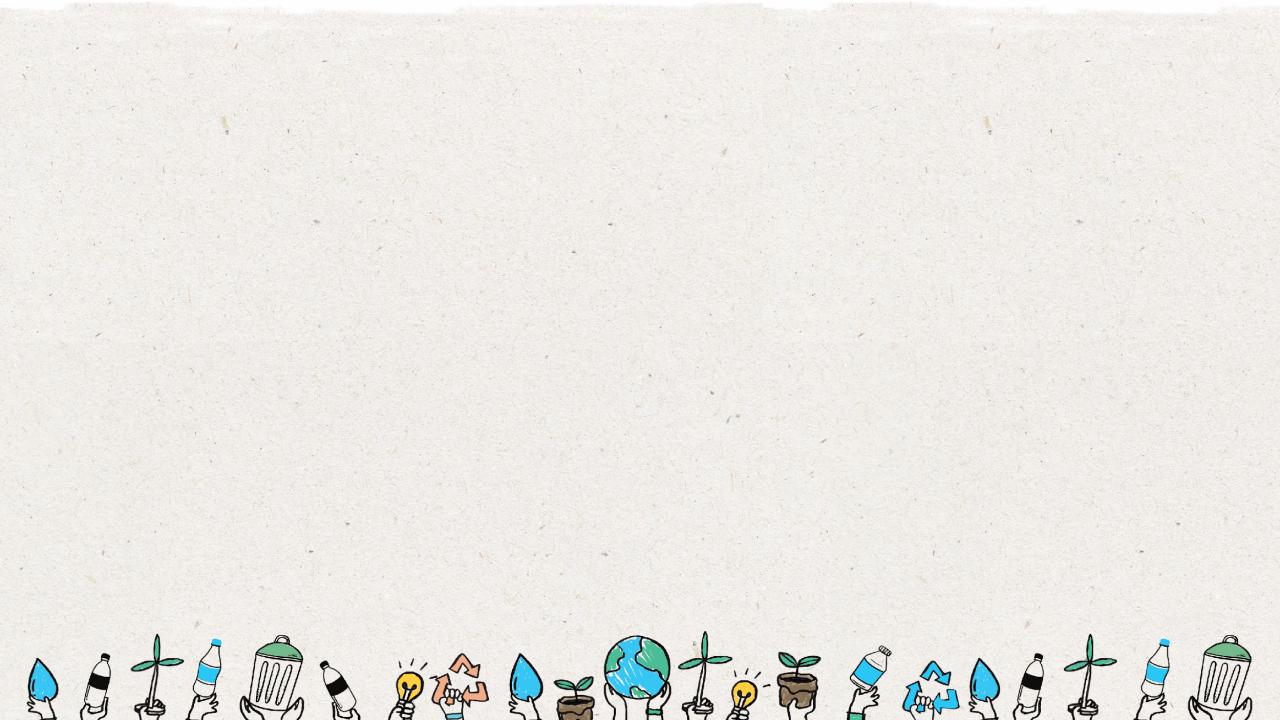 21
Klasowe wyzwanie – zbiórka butelek z PET
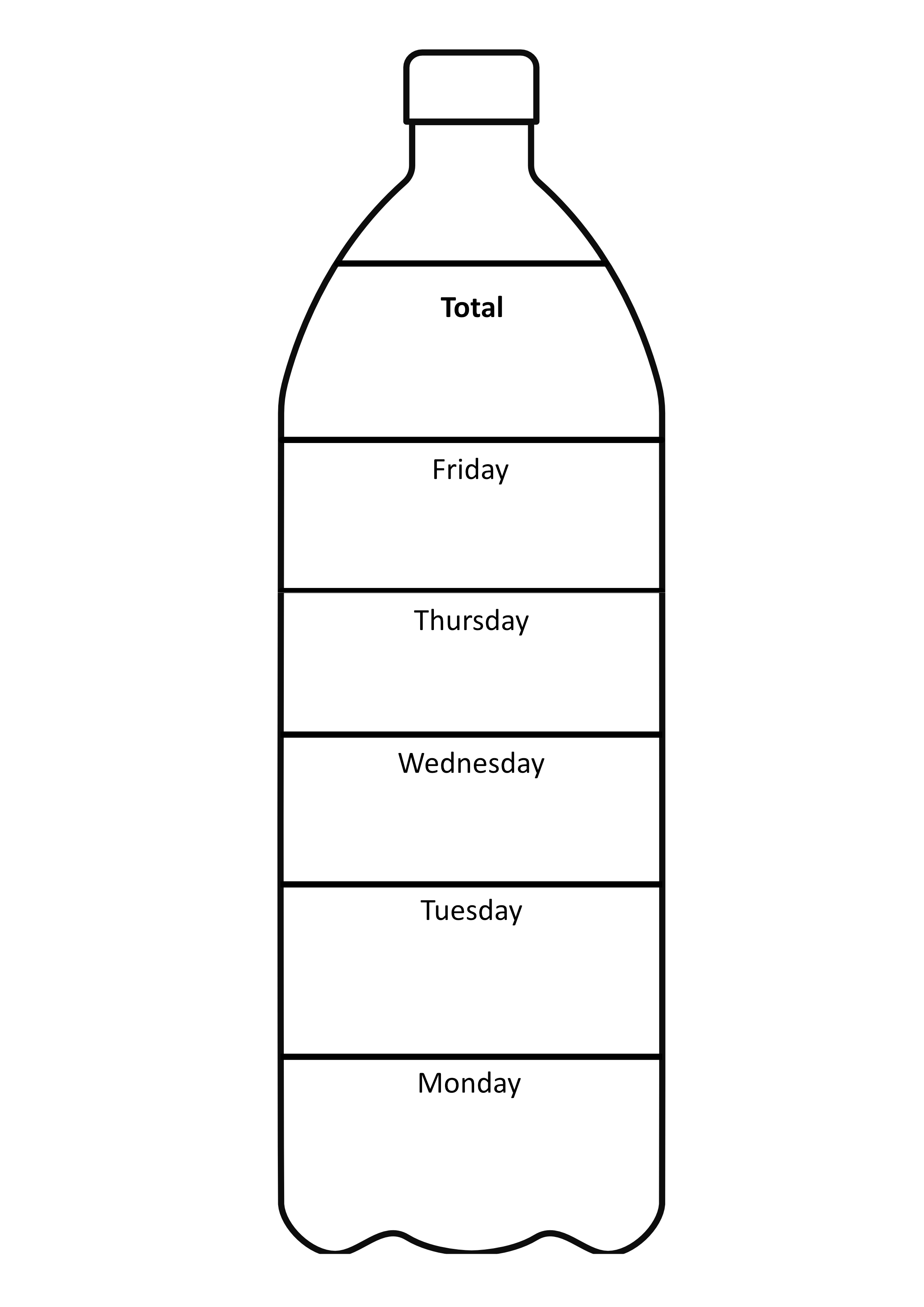 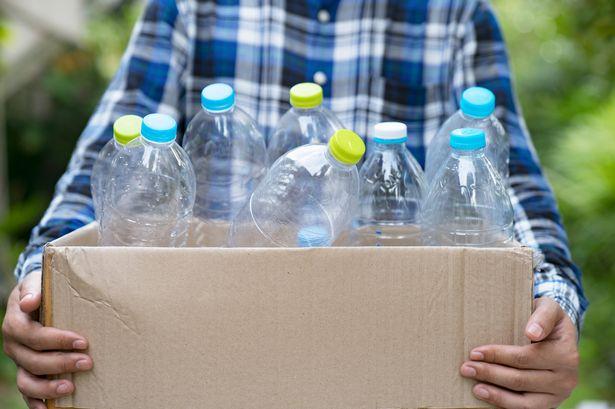 Całkowita ilość
41
Piątek
9
Czwartek
6
Środa
9
Wtorek
10
Poniedziałek
7
[Speaker Notes: (Czas wyświetlania slajdu: 3 minuty)

Przedstaw wyzwanie polegające na zbiórce butelek z PET i powiedz uczniom, że będą zbierać butelki z PET przez tydzień w szkole i w domu, aby zostać „bohaterem recyklingu”.
Jako pierwsze umieść na liczniku butelki zebrane podczas przeszukiwania sali lekcyjnej – przeliczcie je razem z klasą.
Pokaż pojemnik do recyklingu dostatecznie duży, żeby pomieścić butelki z całego tygodnia.
Najlepiej jest starać się zbierać butelki w szkole, bo niektóre dzieci mogą nie móc ich przynosić z domu.
Powiedz uczniom, żeby przynosili do klasy butelki umyte i wysuszone.

Zapytaj uczniów:
1. Jak sądzicie, ile butelek uda się nam wszystkim zebrać przez tydzień?]
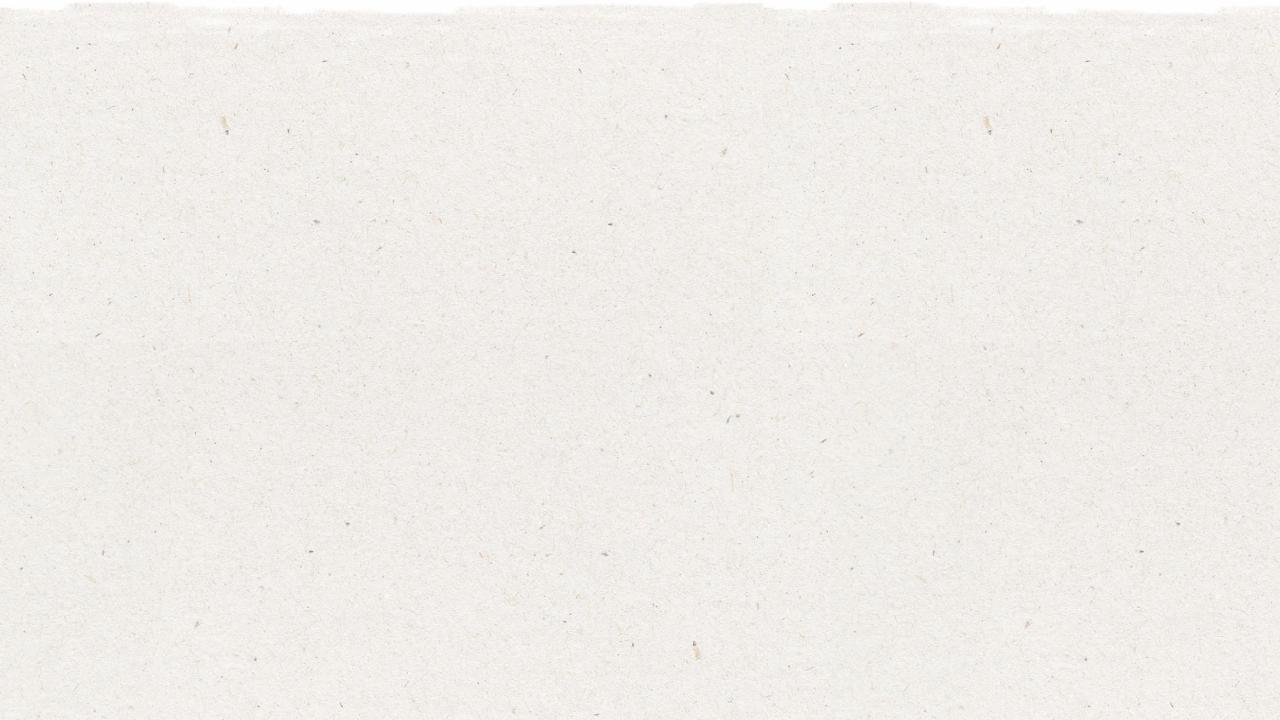 22
Lesson duration: 25 - 30 minutes
Kolejne kroki
Wydrukuj „kolorowankę” i rozdaj ją pod koniec lekcji albo wyślij jako pracę domową. Kolorowanka nie jest częścią prezentacji PowerPoint i można ją pobrać jako plik pdf.
1
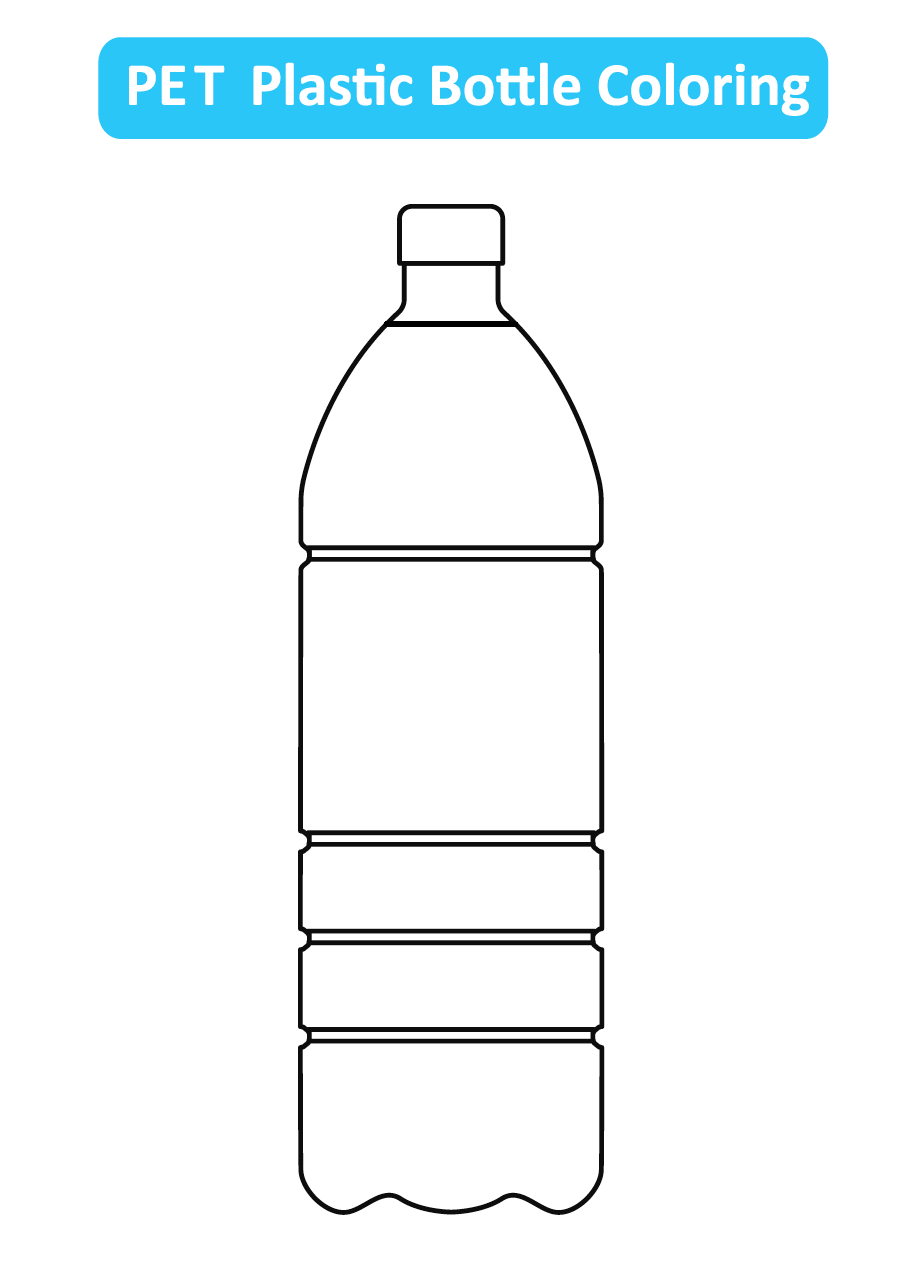 Na koniec tygodnia powiedz uczniom, że otrzymują oficjalną odznakę „bohatera recyklingu” i mogą uczyć swoje rodziny, jak recyklingować odpady w domu.
2
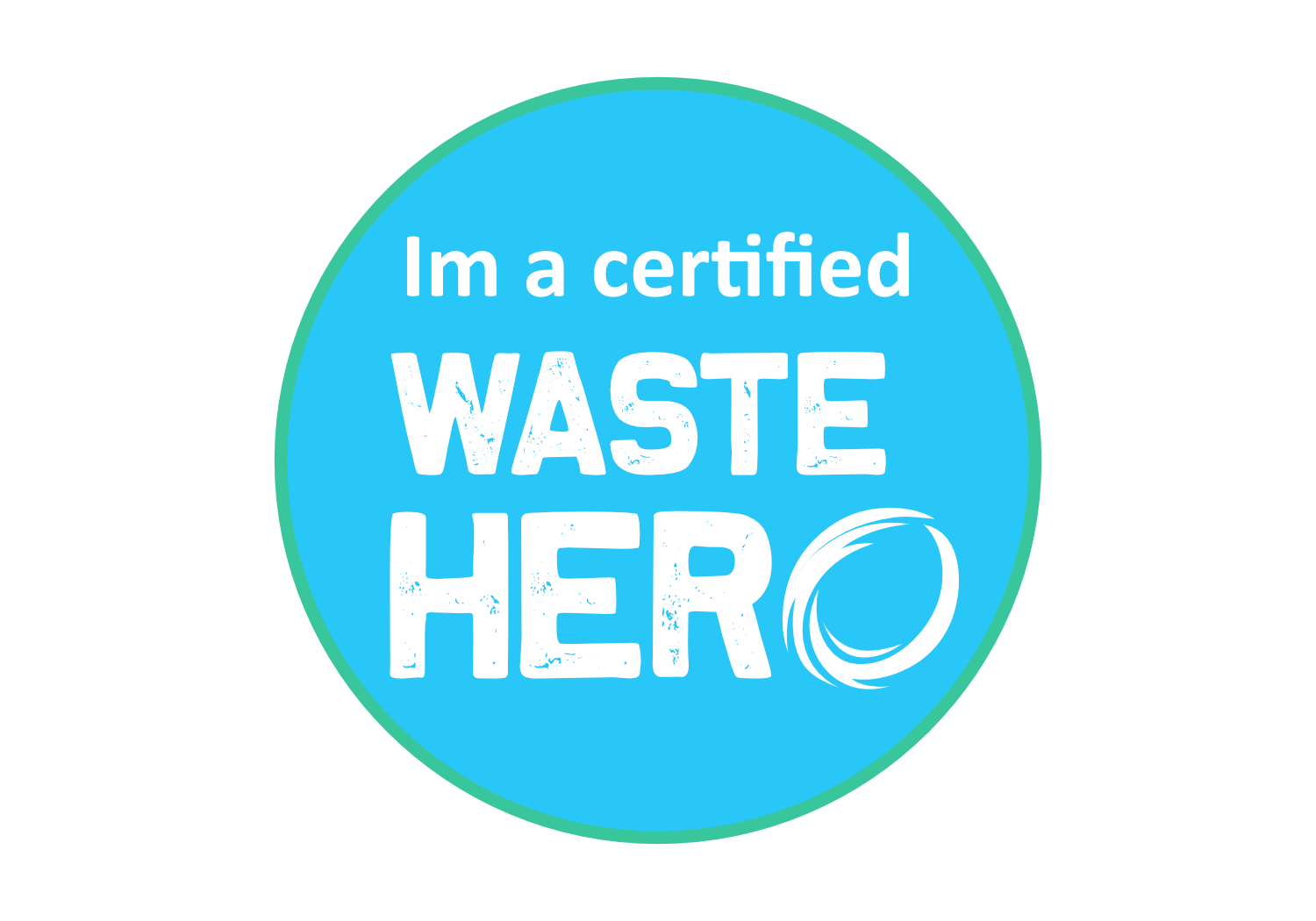 2
[Speaker Notes: Każdego dnia „wyzwania butelkowego” zliczajcie z klasą zebrane butelki i zaznaczajcie ich sumę na klasowym liczniku butelek.

Rozdaj kolorowankę z butelką z PET i zadawaj pytania takie jak: 
Jakiego rodzaju napoje spotyka się w takich butelkach? 
Czy macie swój ulubiony napój? Jakiego jest koloru? 
Gdzie wyrzuca się te butelki po wypiciu napoju? 

Na koniec tygodnia policzcie wszystkie butelki zebrane przez klasę i wręcz uczniom odznakę - naklejkę „bohater recyklingu”.]